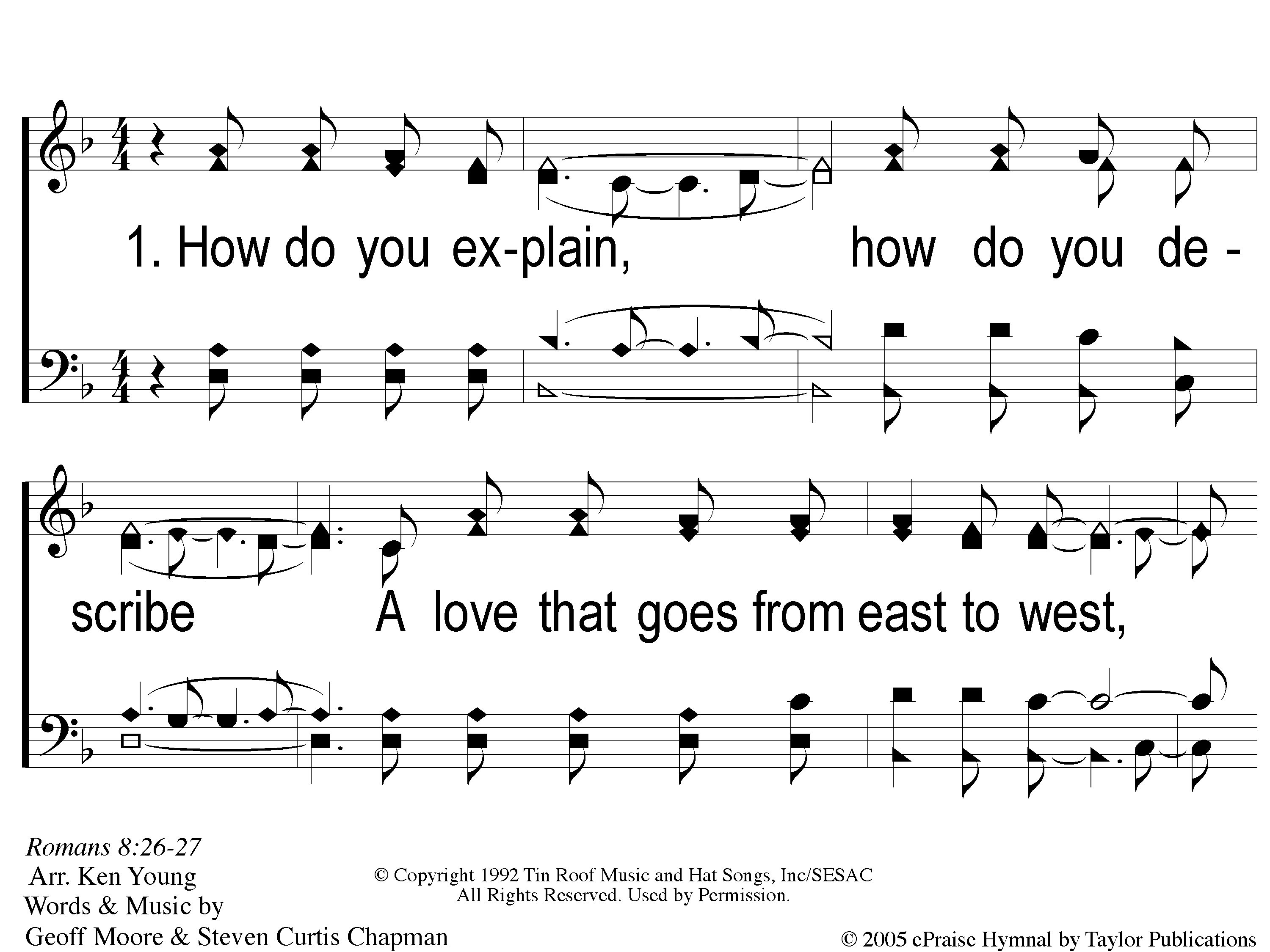 Listen To Our Hearts
810
1-1 Listen to our Hearts
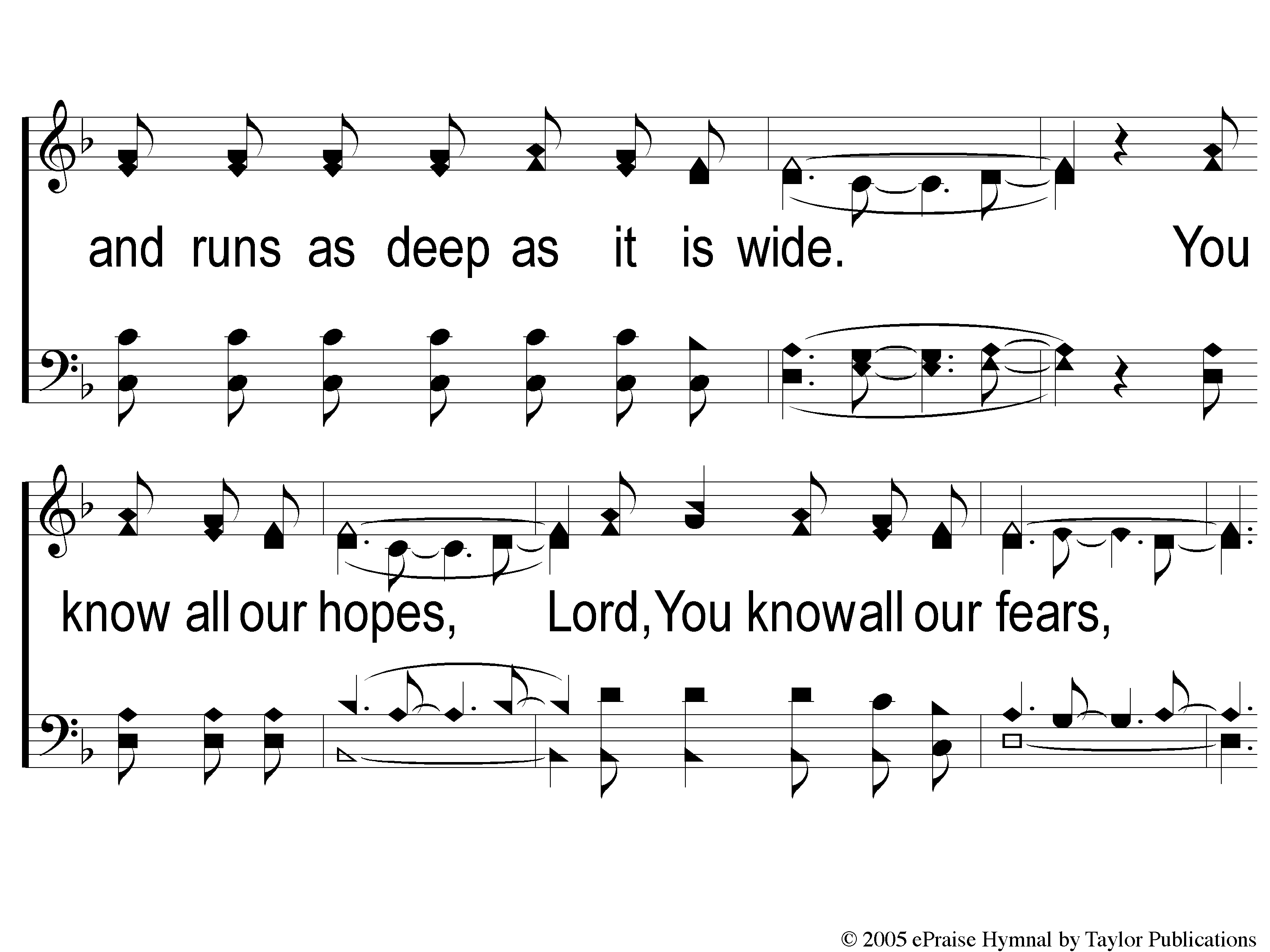 Listen To Our Hearts
810
1-2 Listen to our Hearts
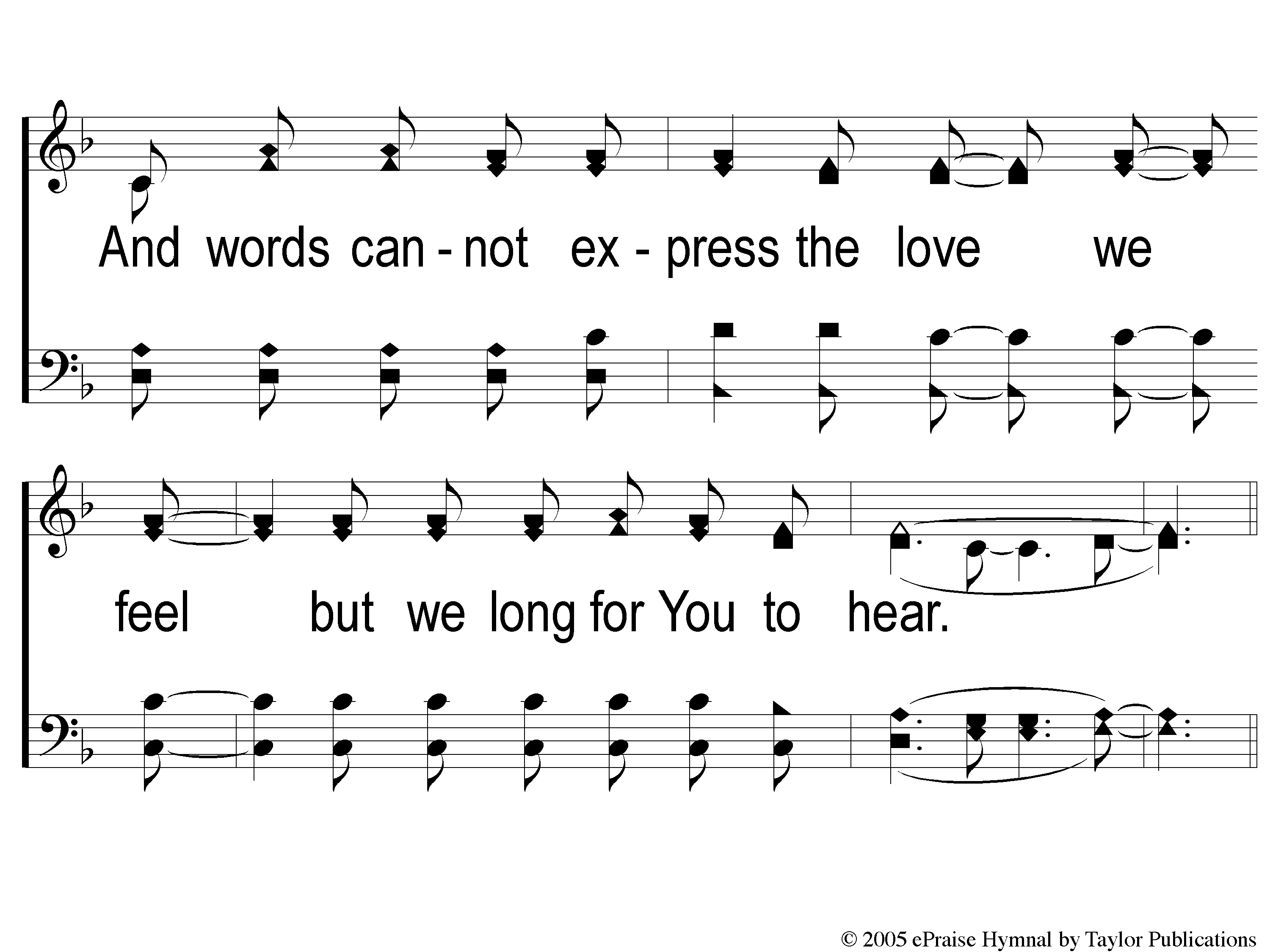 Listen To Our Hearts
810
1-3 Listen to our Hearts
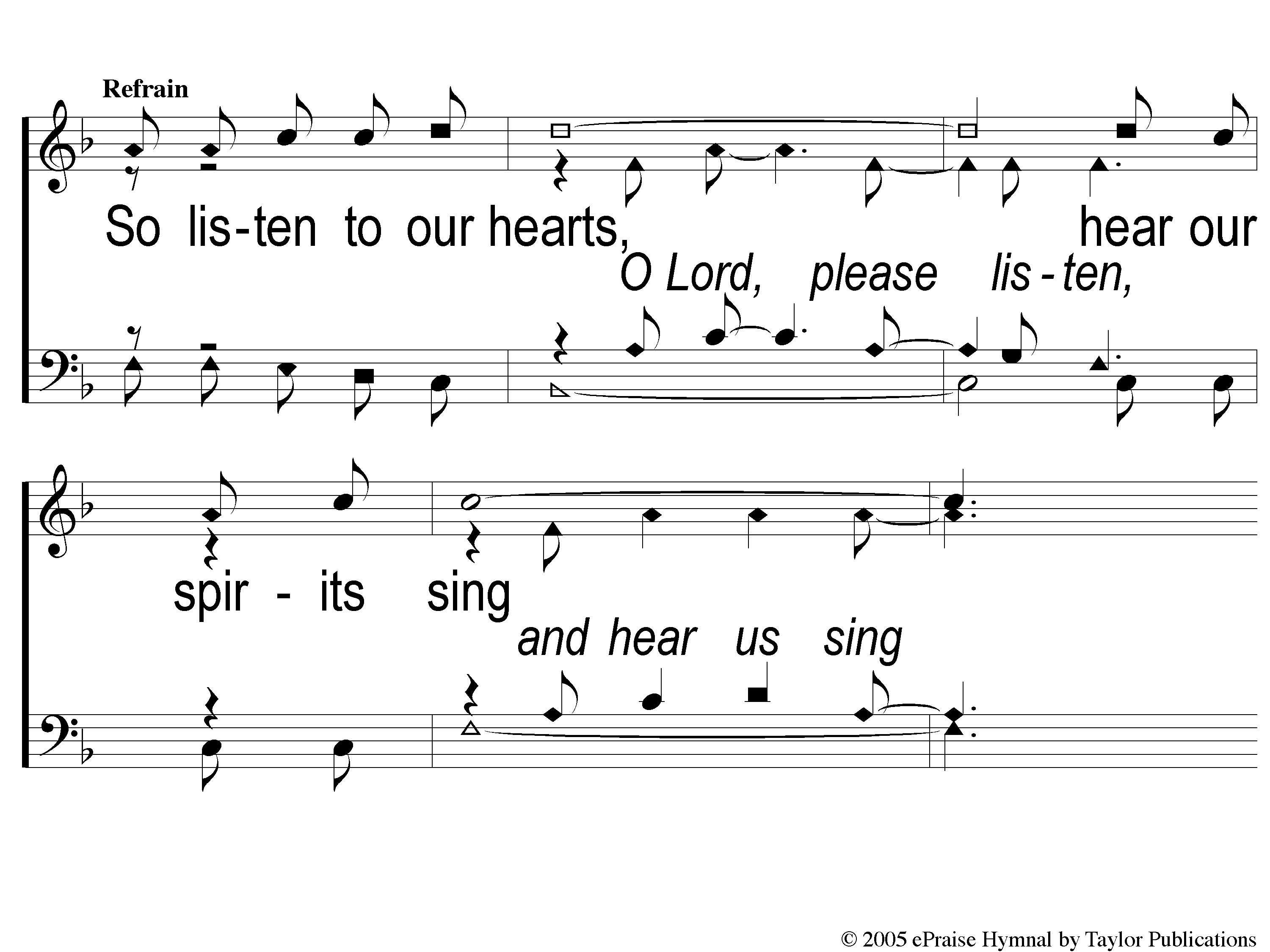 Listen To Our Hearts
810
C-1 Listen to our Hearts
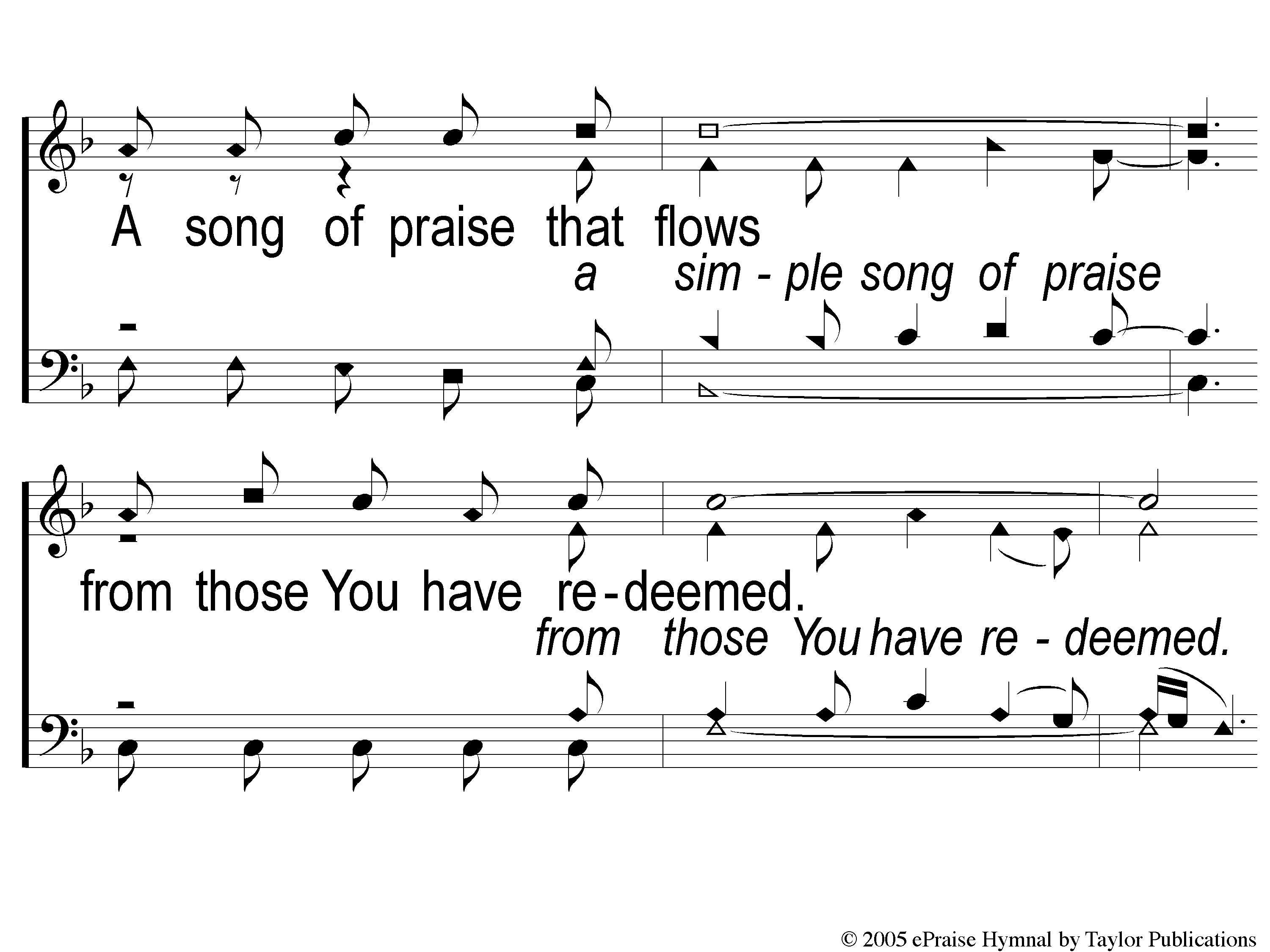 Listen To Our Hearts
810
C-2 Listen to our Hearts
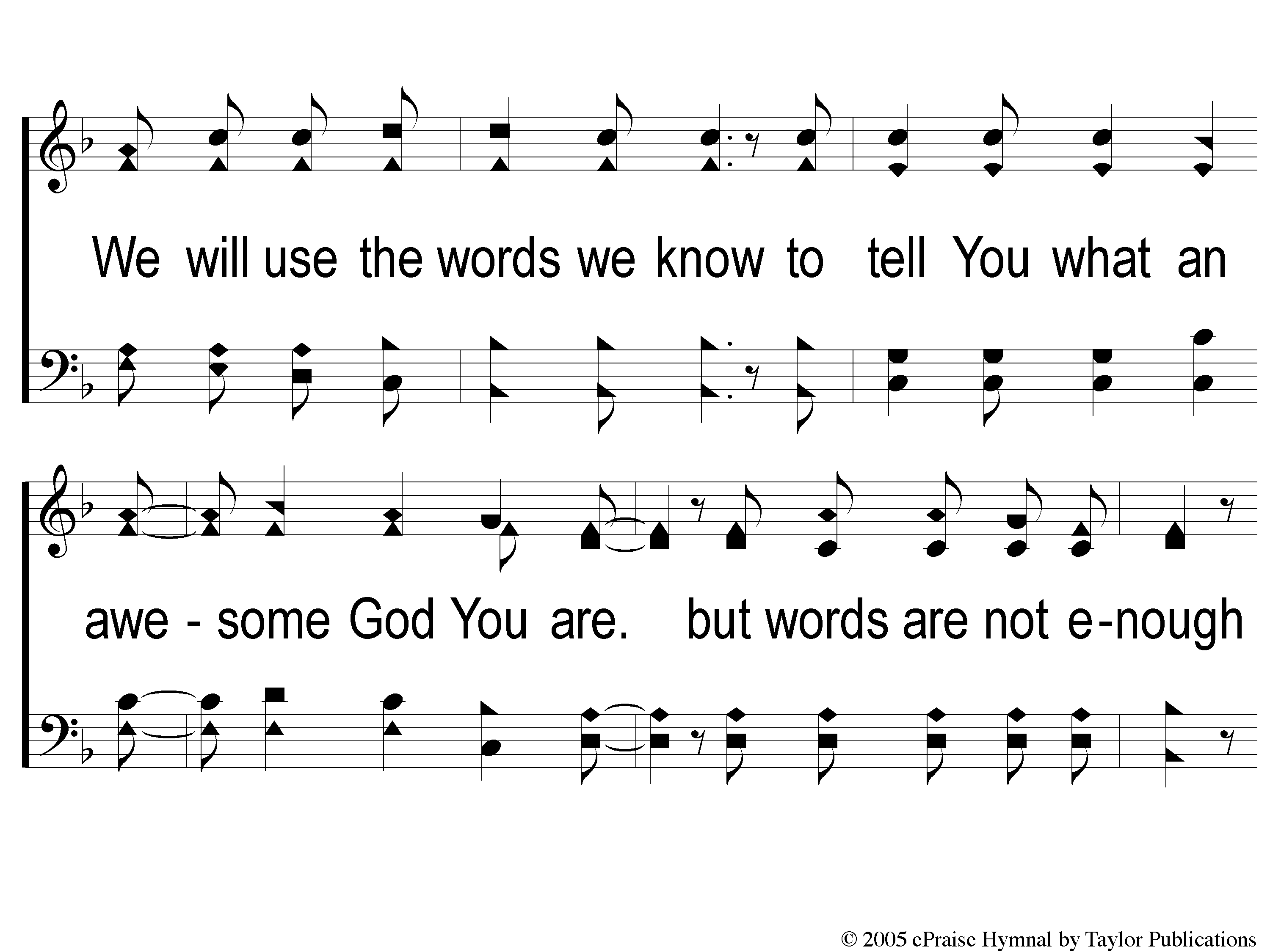 Listen To Our Hearts
810
C-3 Listen to our Hearts
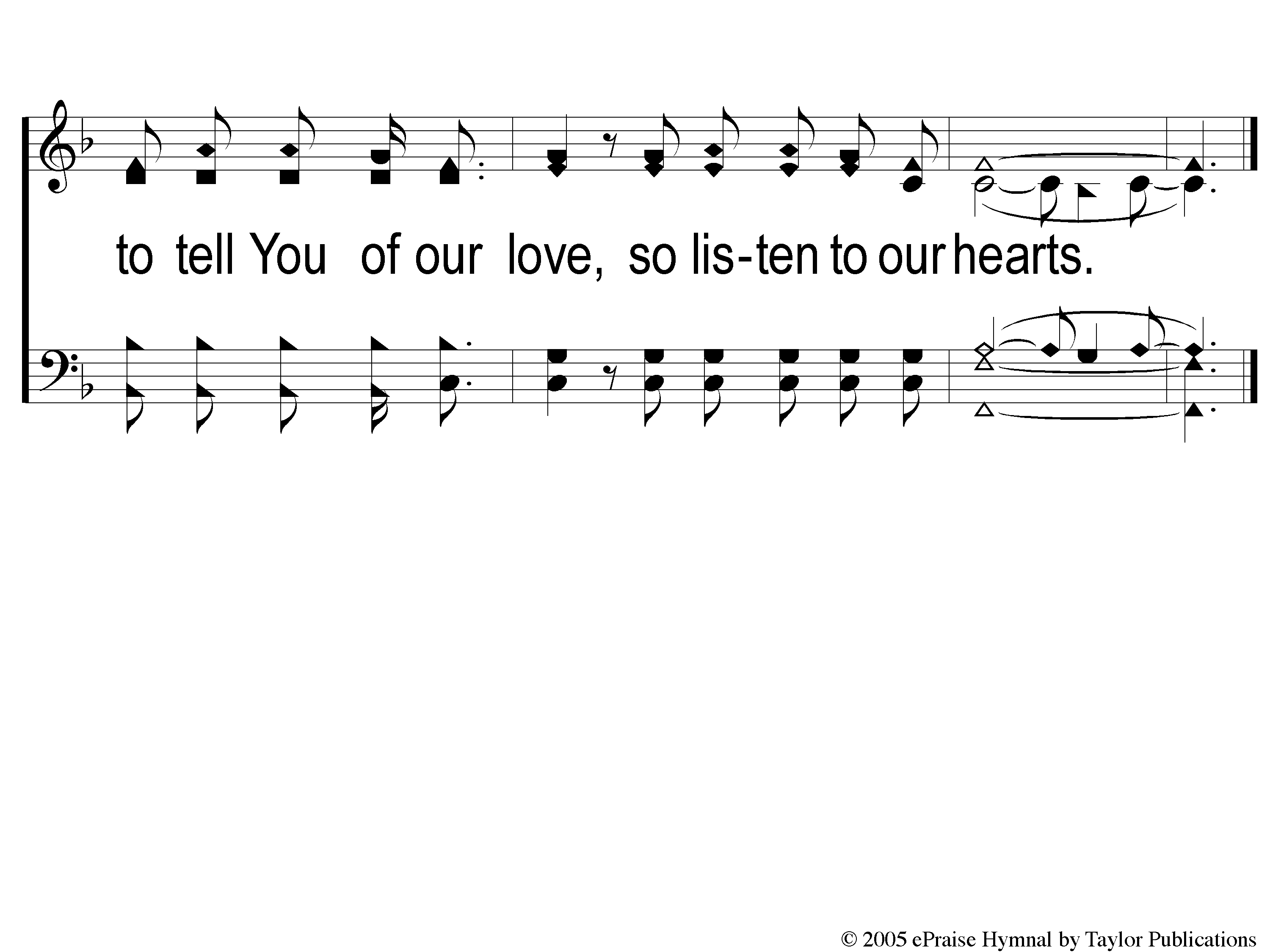 Listen To Our Hearts
810
C-4 Listen to our Hearts
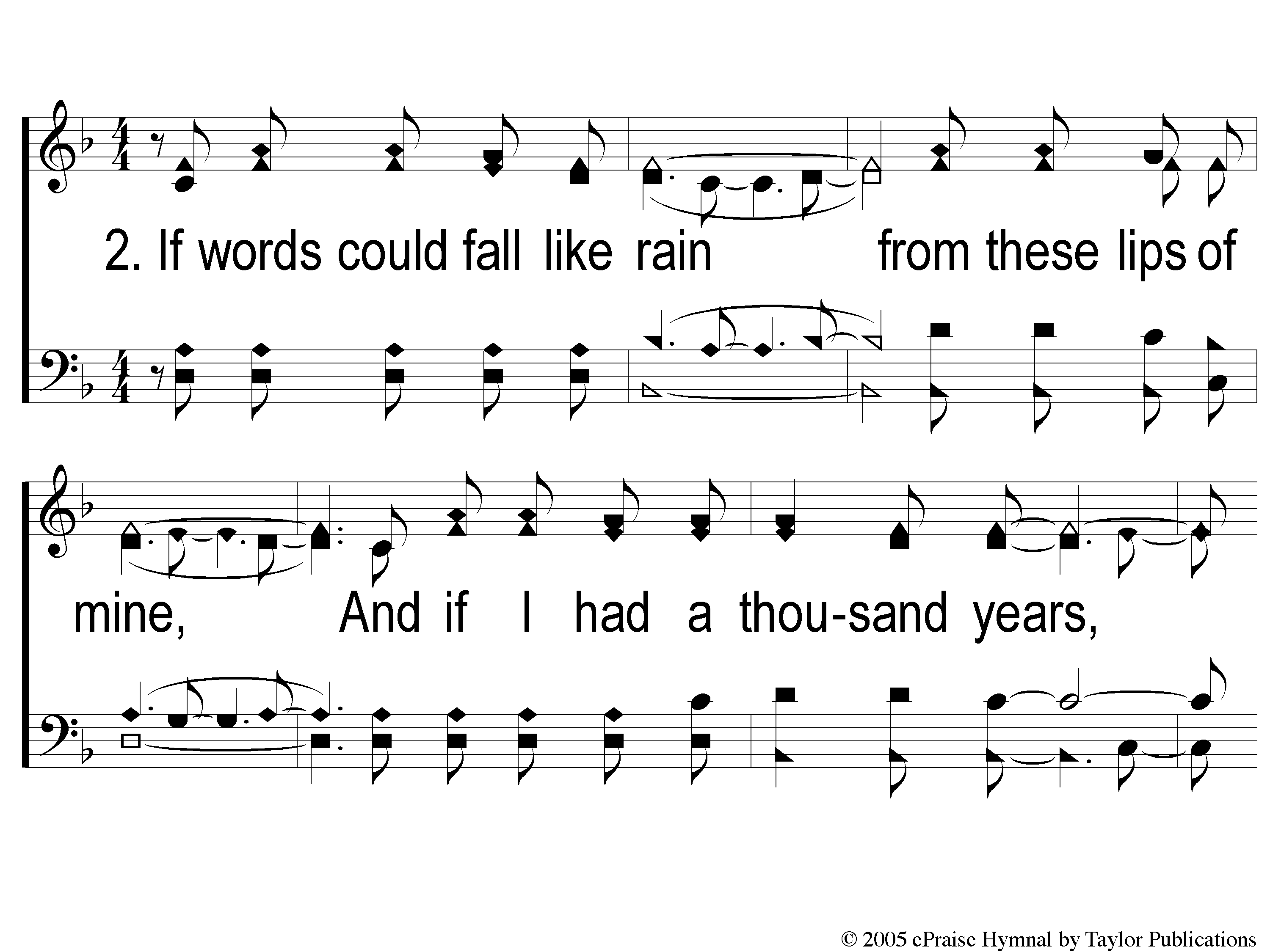 Listen To Our Hearts
810
2-1 Listen to our Hearts
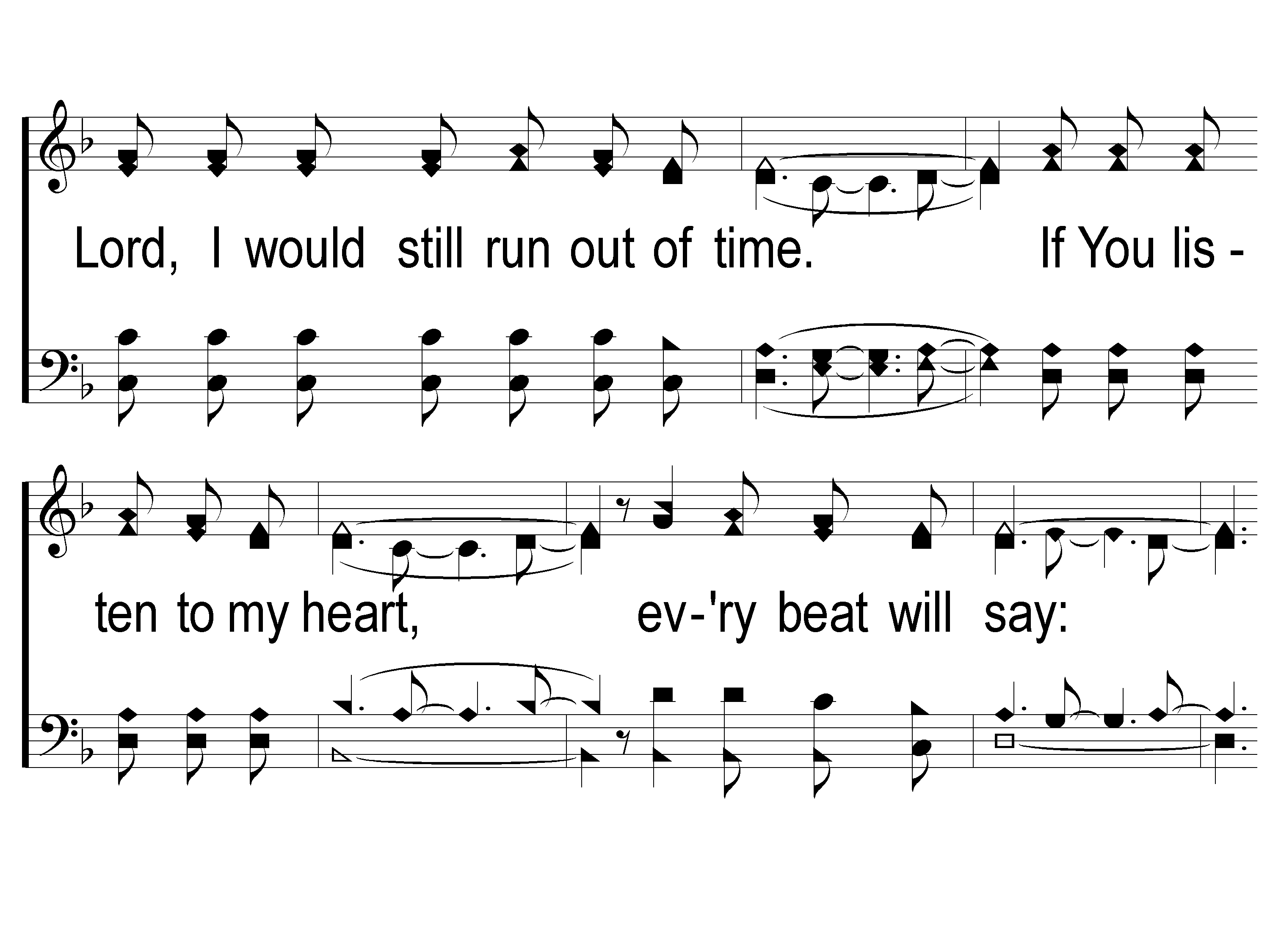 Listen To Our Hearts
810
2-2 Listen to our Hearts
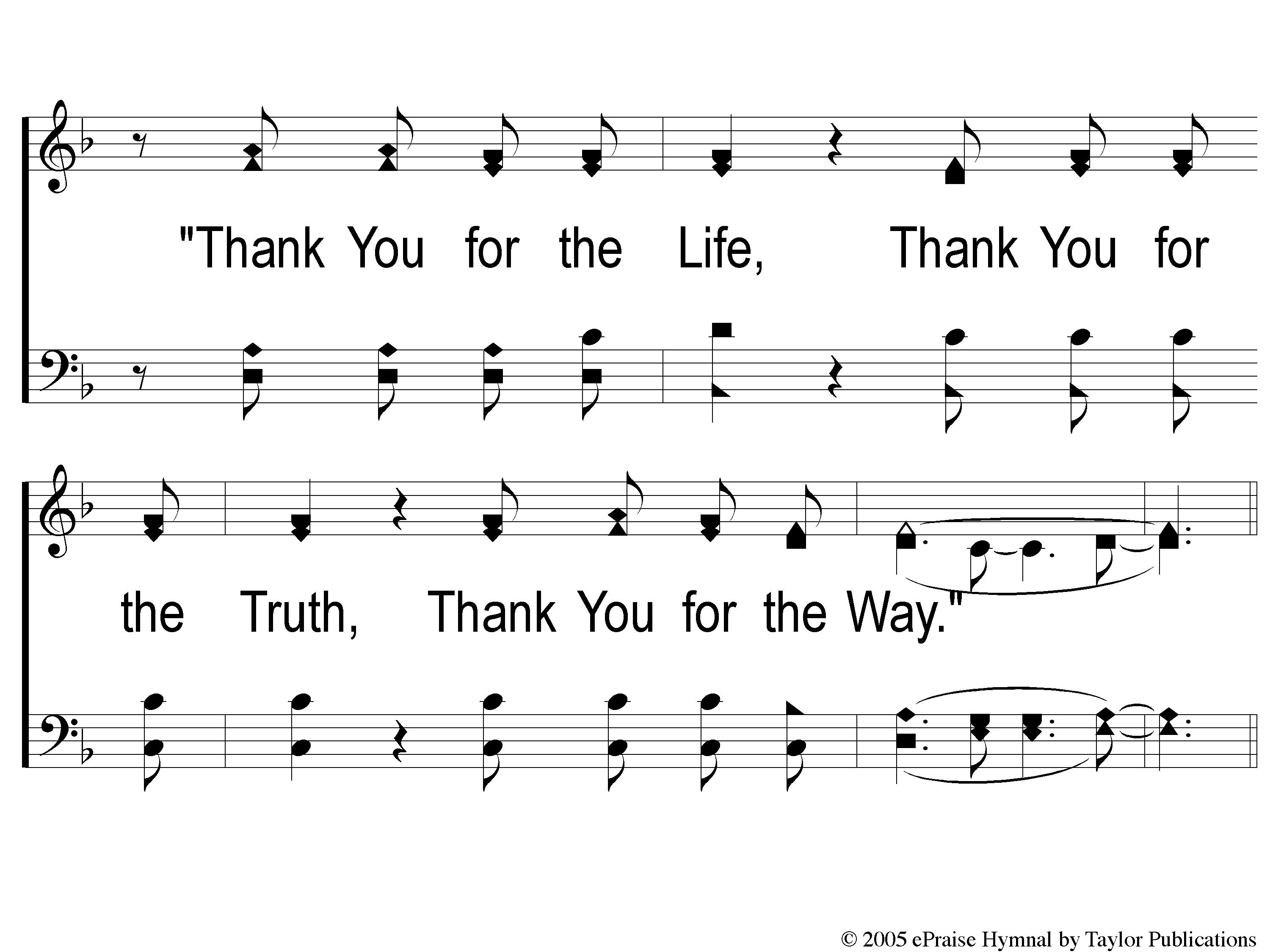 Listen To Our Hearts
810
2-3 Listen to our Hearts
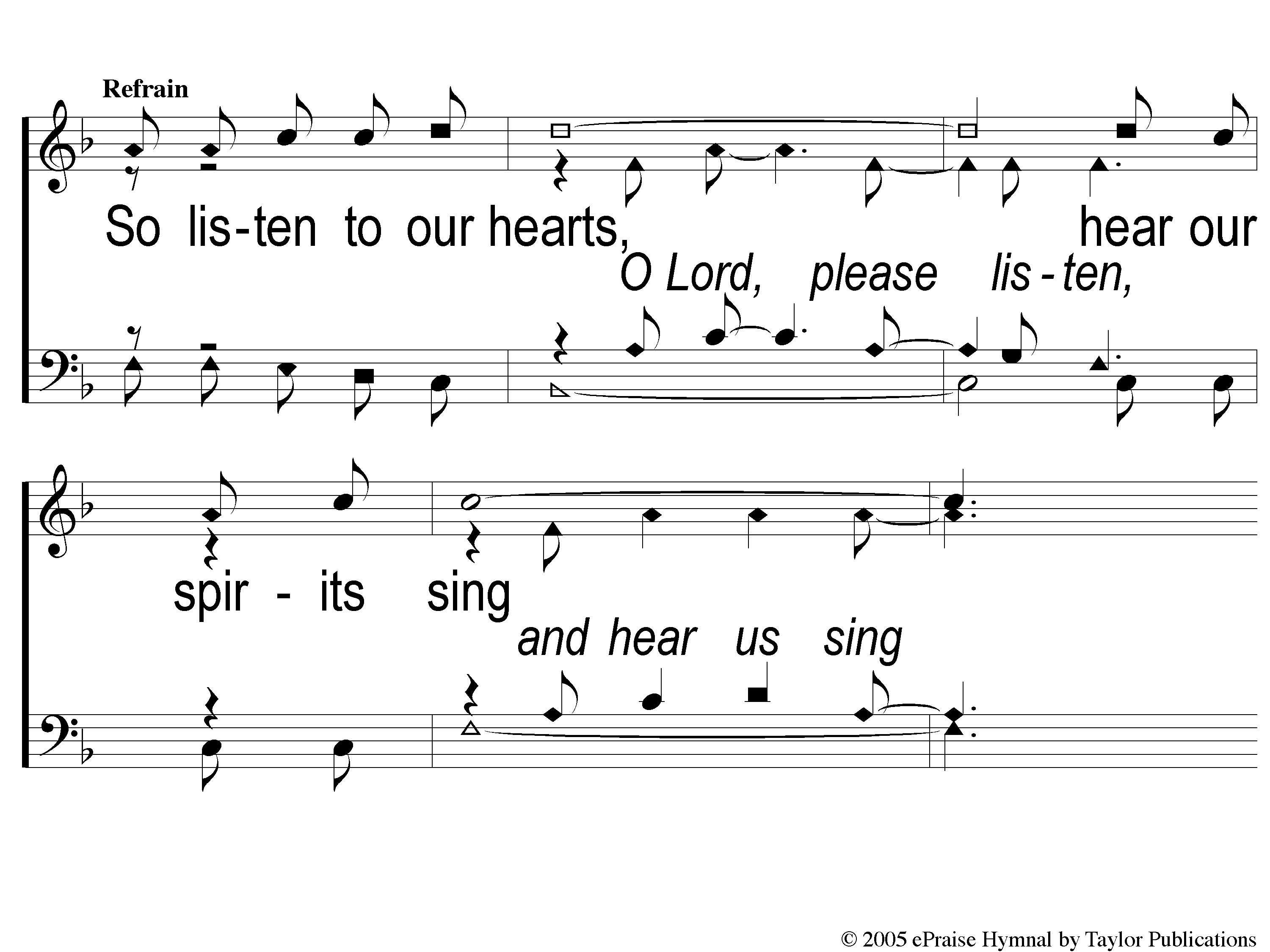 Listen To Our Hearts
810
C-1 Listen to our Hearts
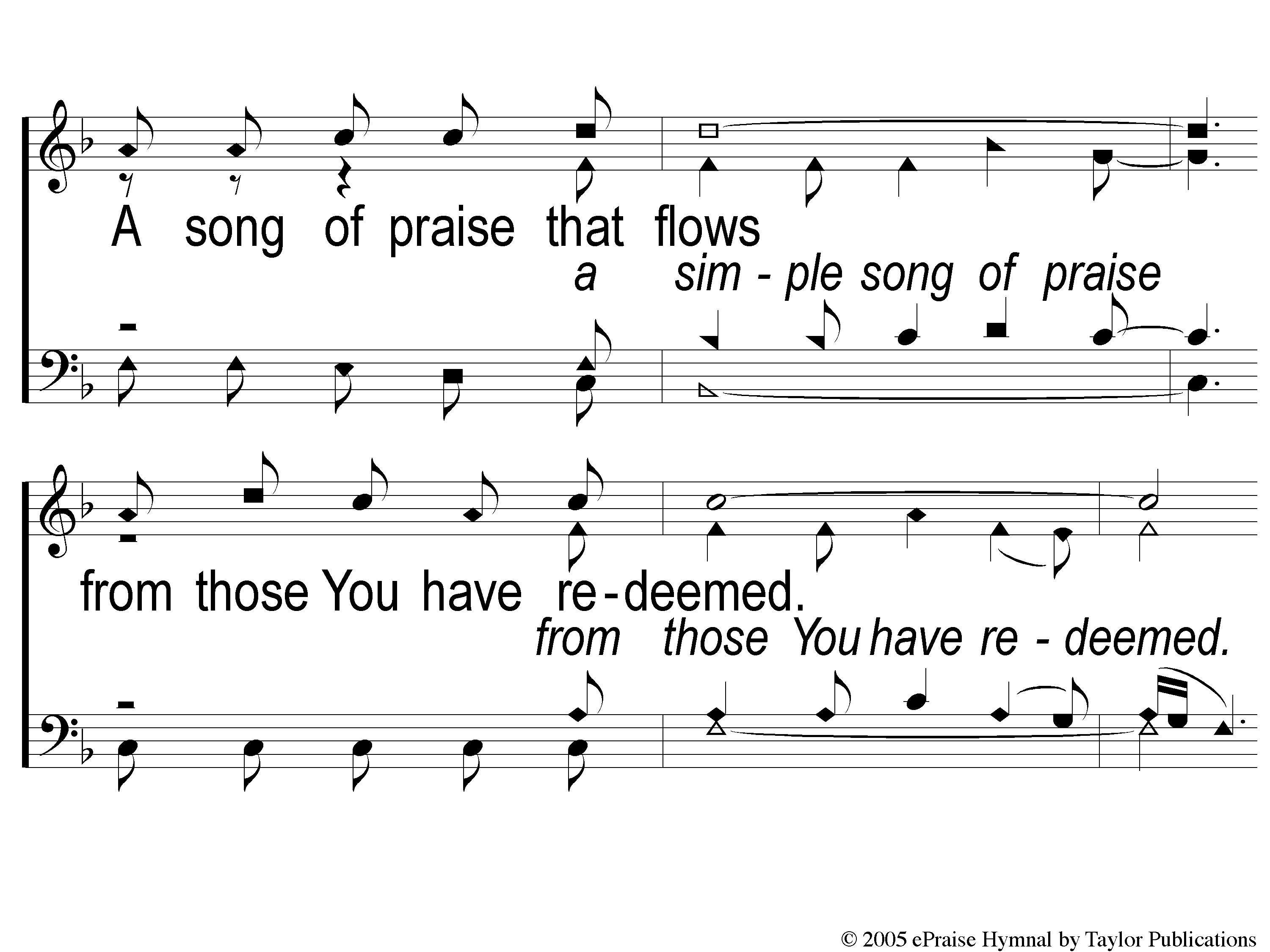 Listen To Our Hearts
810
C-2 Listen to our Hearts
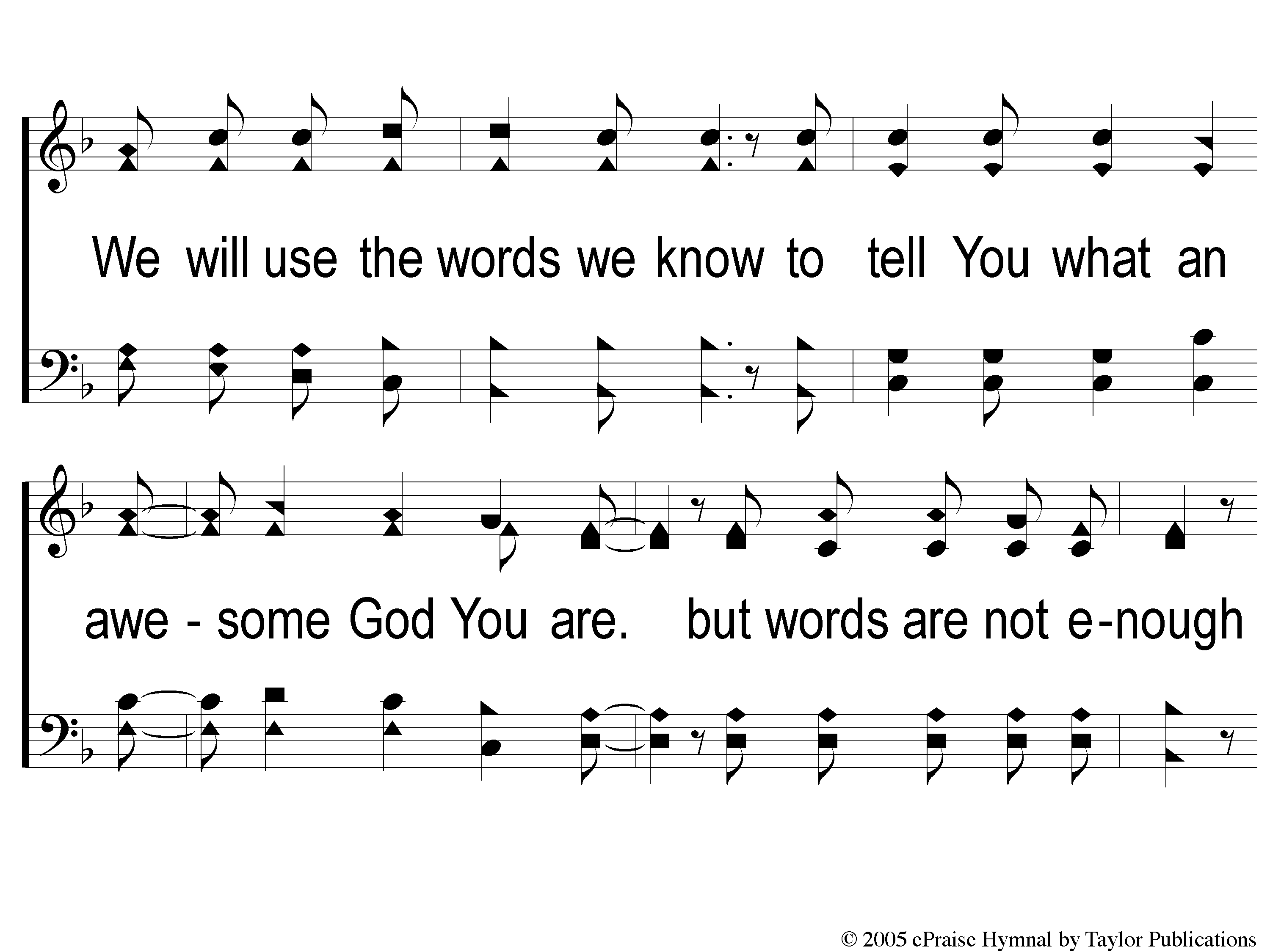 Listen To Our Hearts
810
C-3 Listen to our Hearts
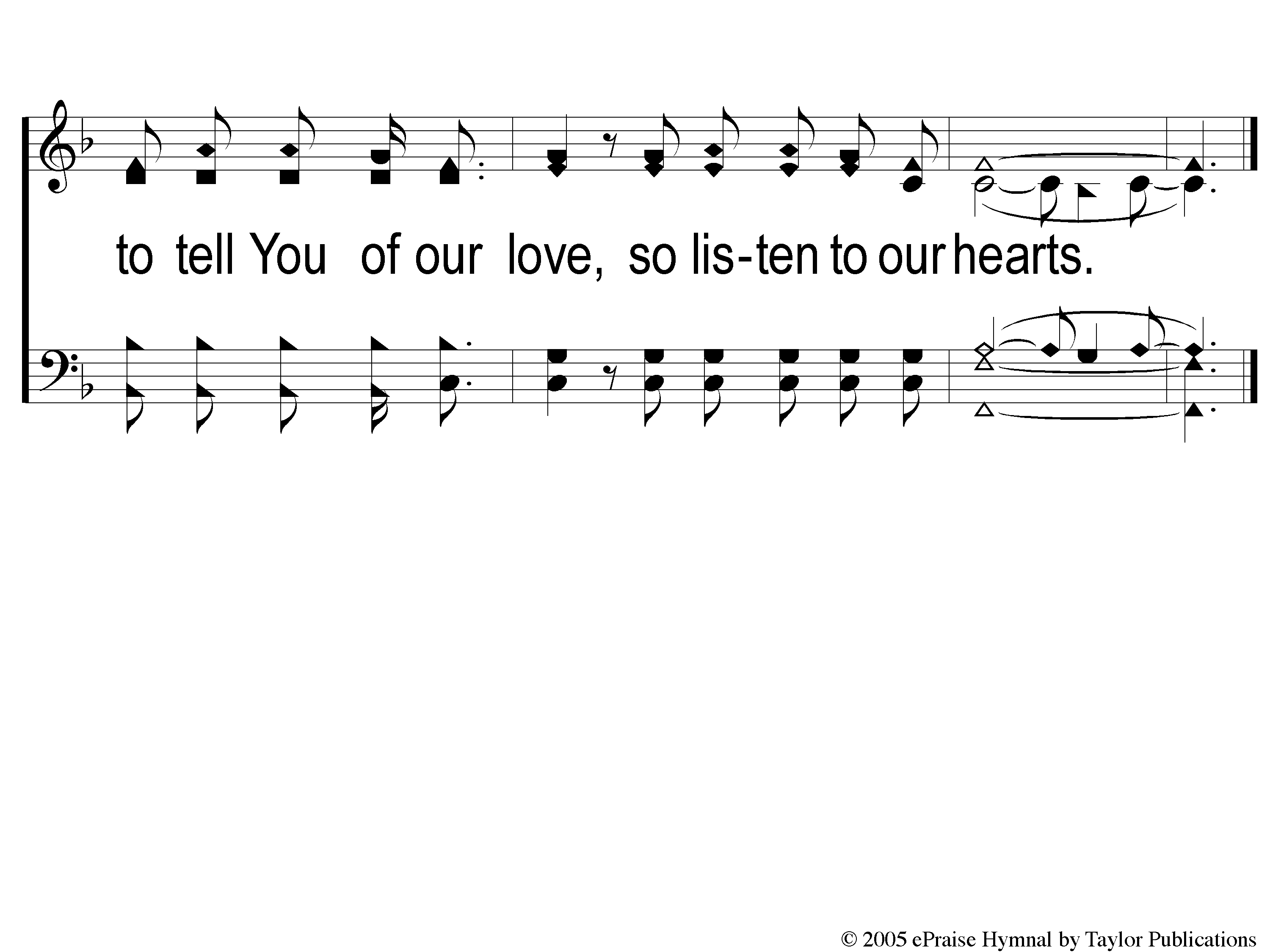 Listen To Our Hearts
810
C-4 Listen to our Hearts
RESTOREREBUILDRENEW
welcome
we are glad to
Have you with us
IN 2022
WHEELER
CHURCH
OF
CHRIST
Song:
Paradise Valley
#898
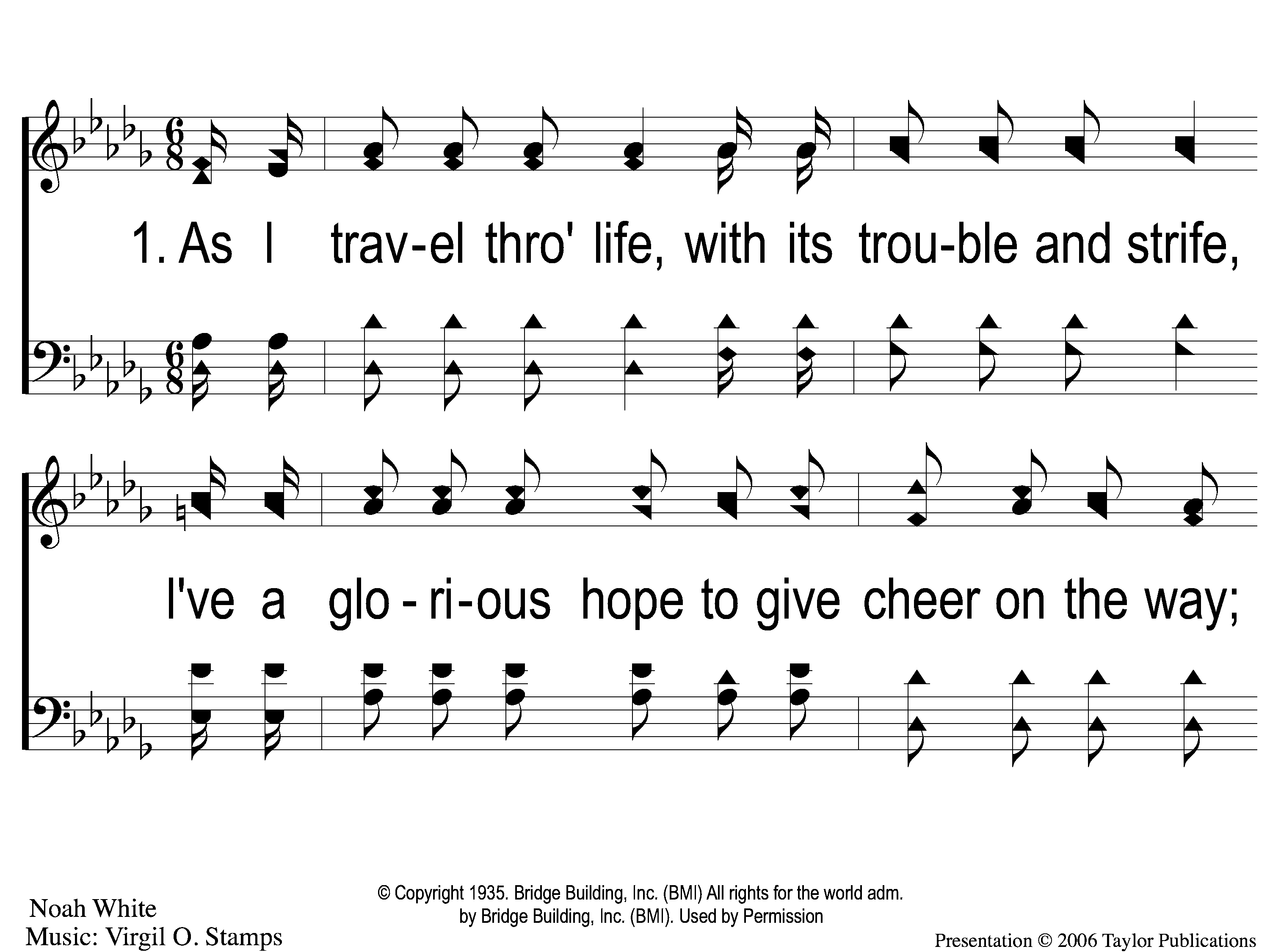 Paradise Valley
898
1-1 Paradise Valley
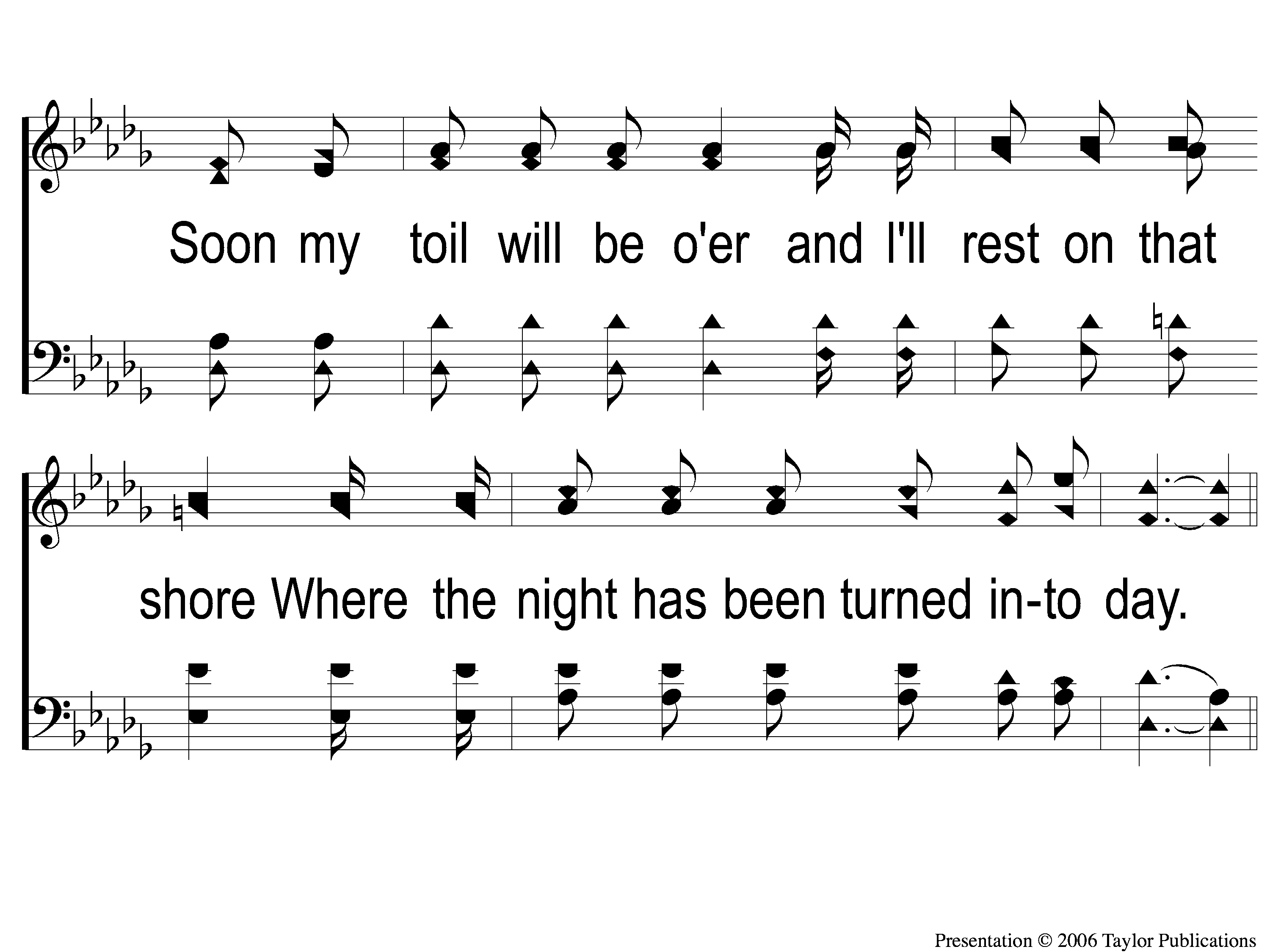 Paradise Valley
898
1-2 Paradise Valley
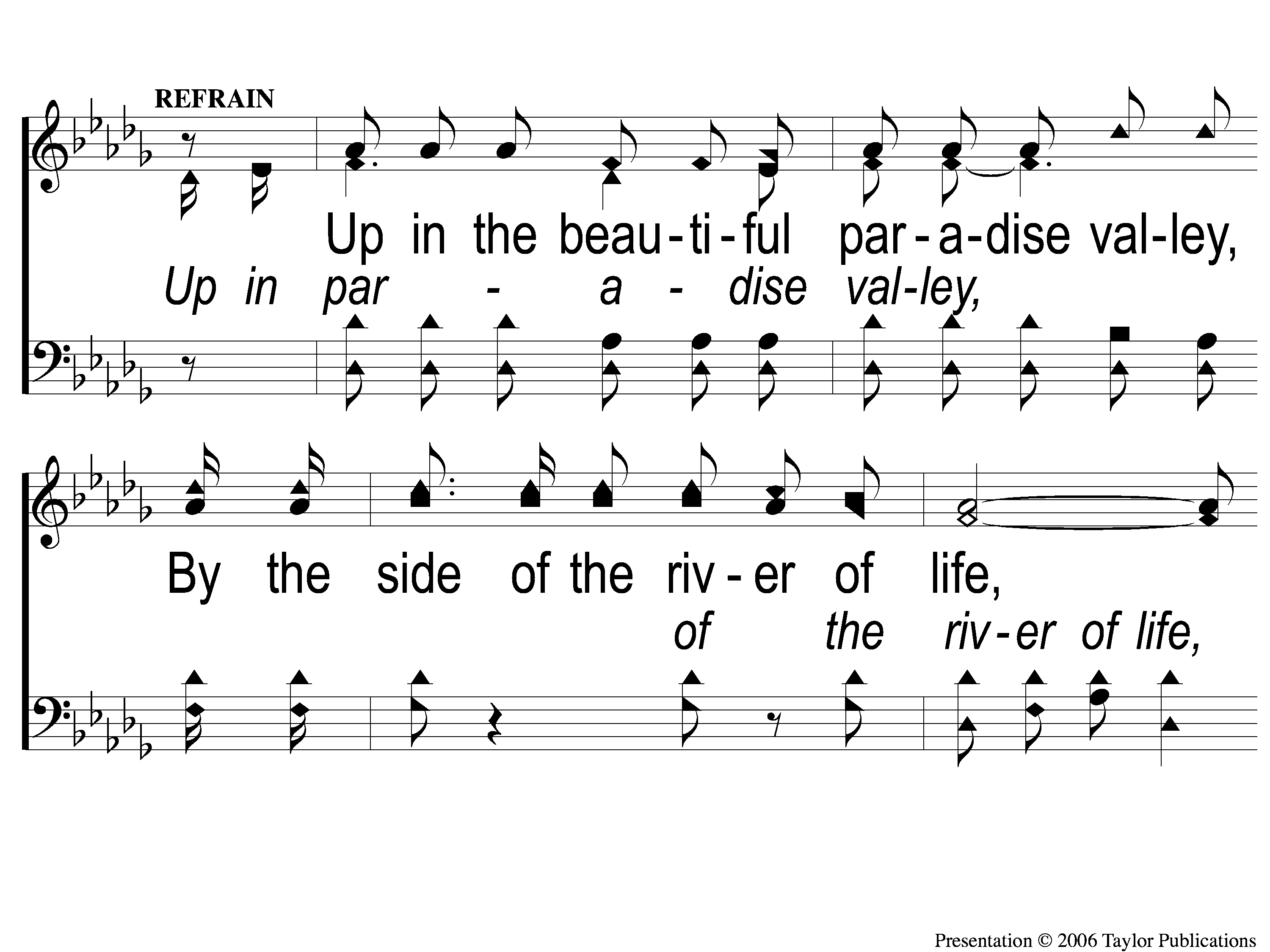 Paradise Valley
898
C-1 Paradise Valley
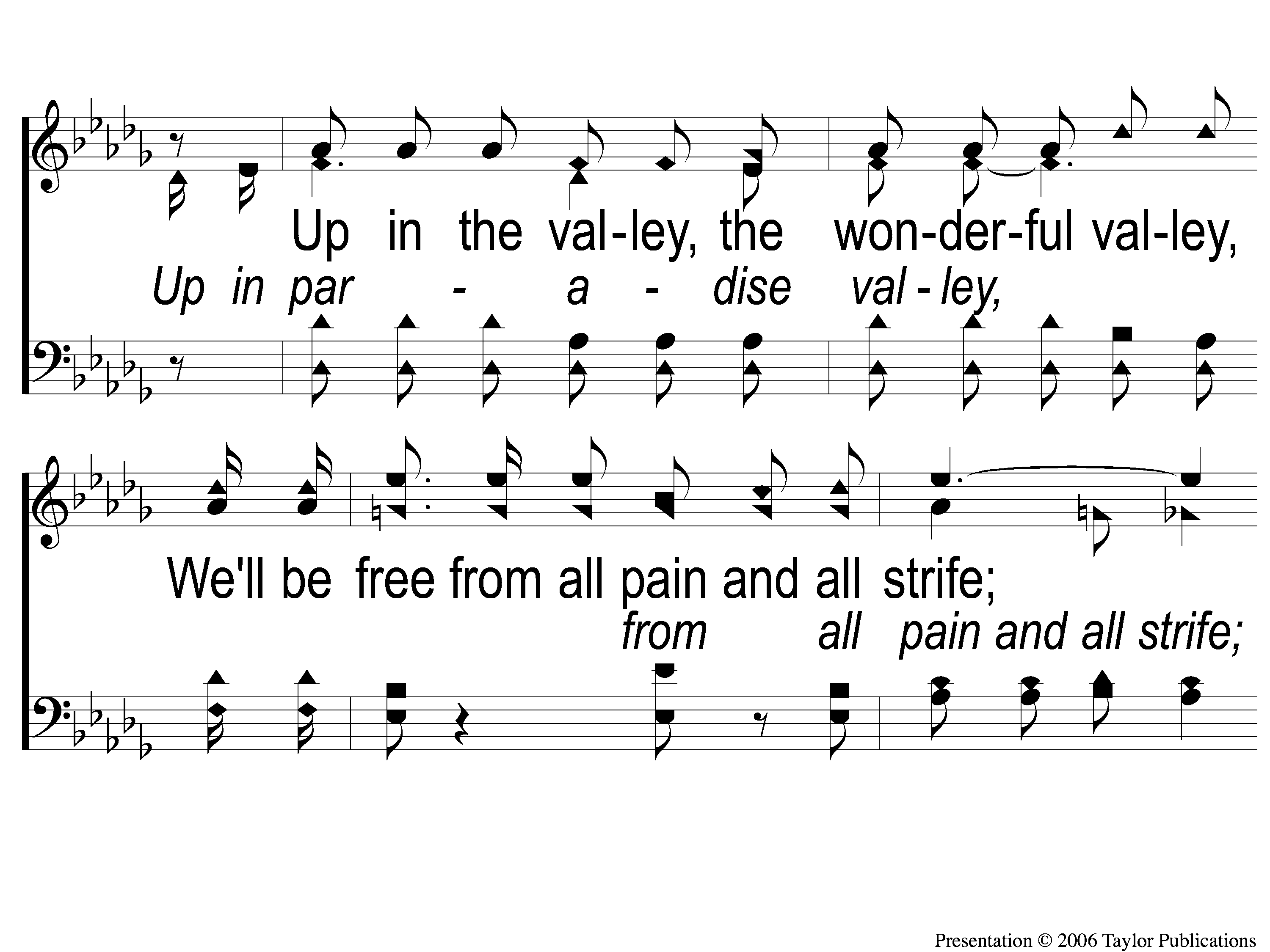 Paradise Valley
898
C-2 Paradise Valley
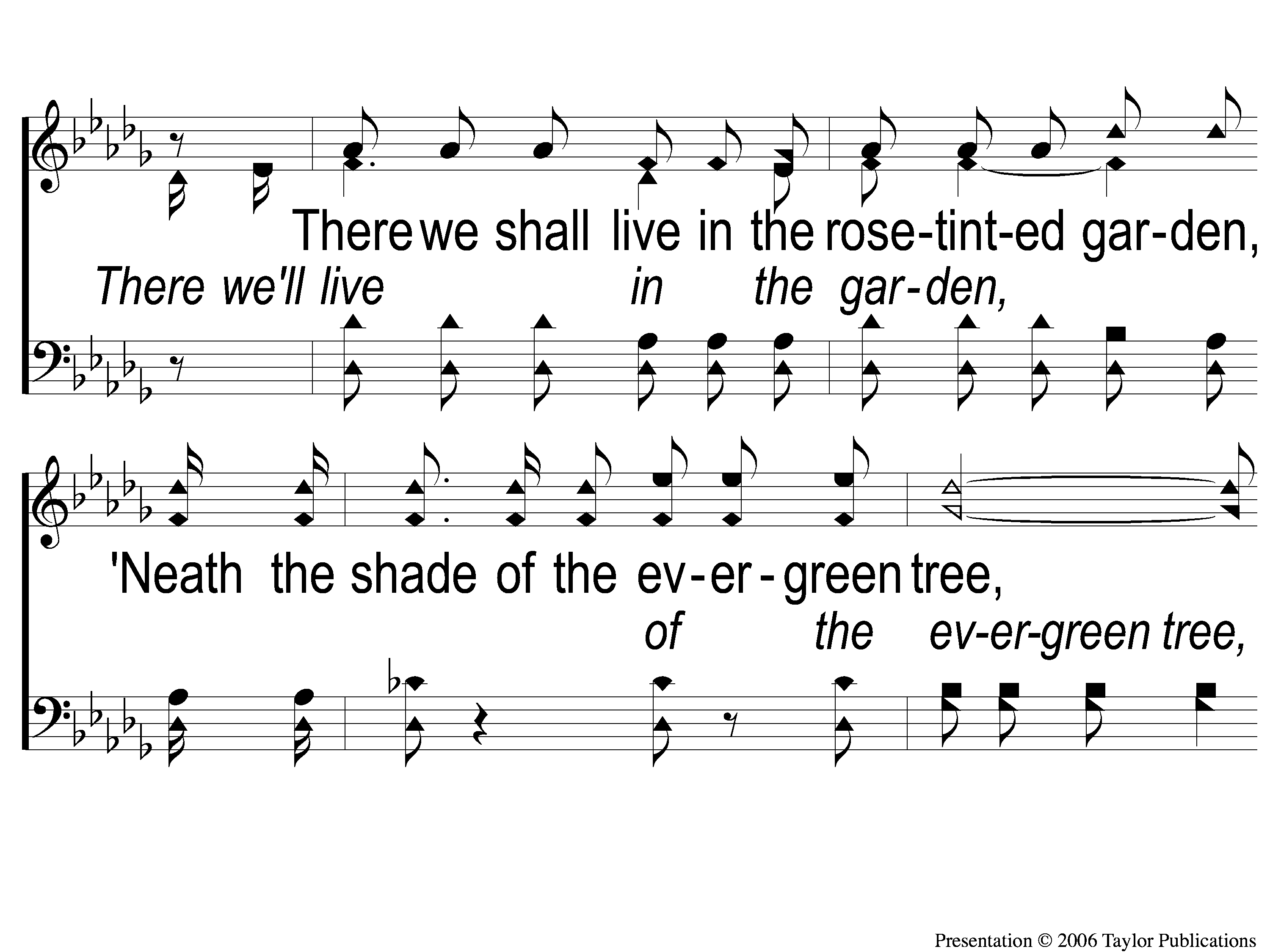 Paradise Valley
898
C-3 Paradise Valley
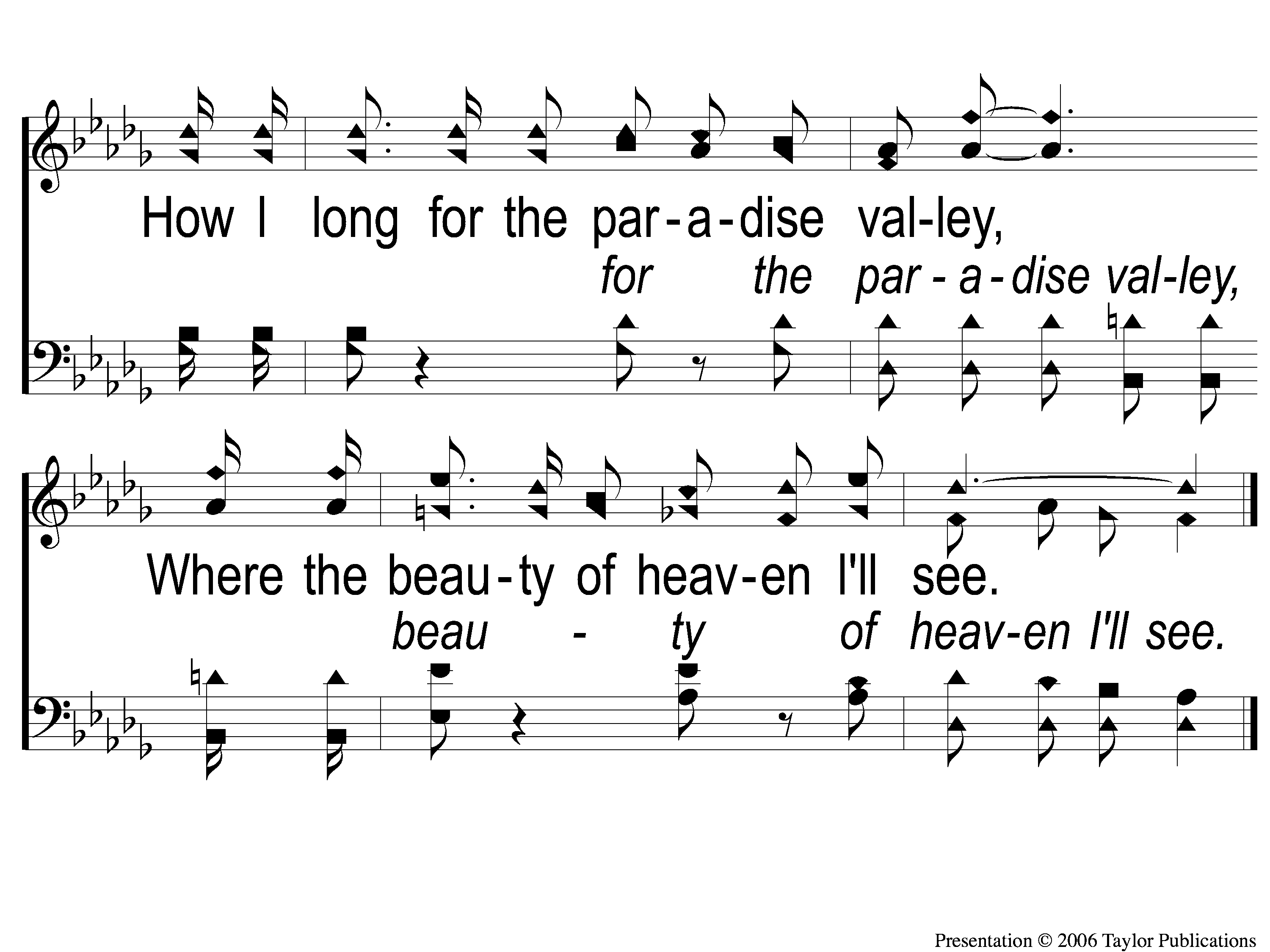 Paradise Valley
898
C-4 Paradise Valley
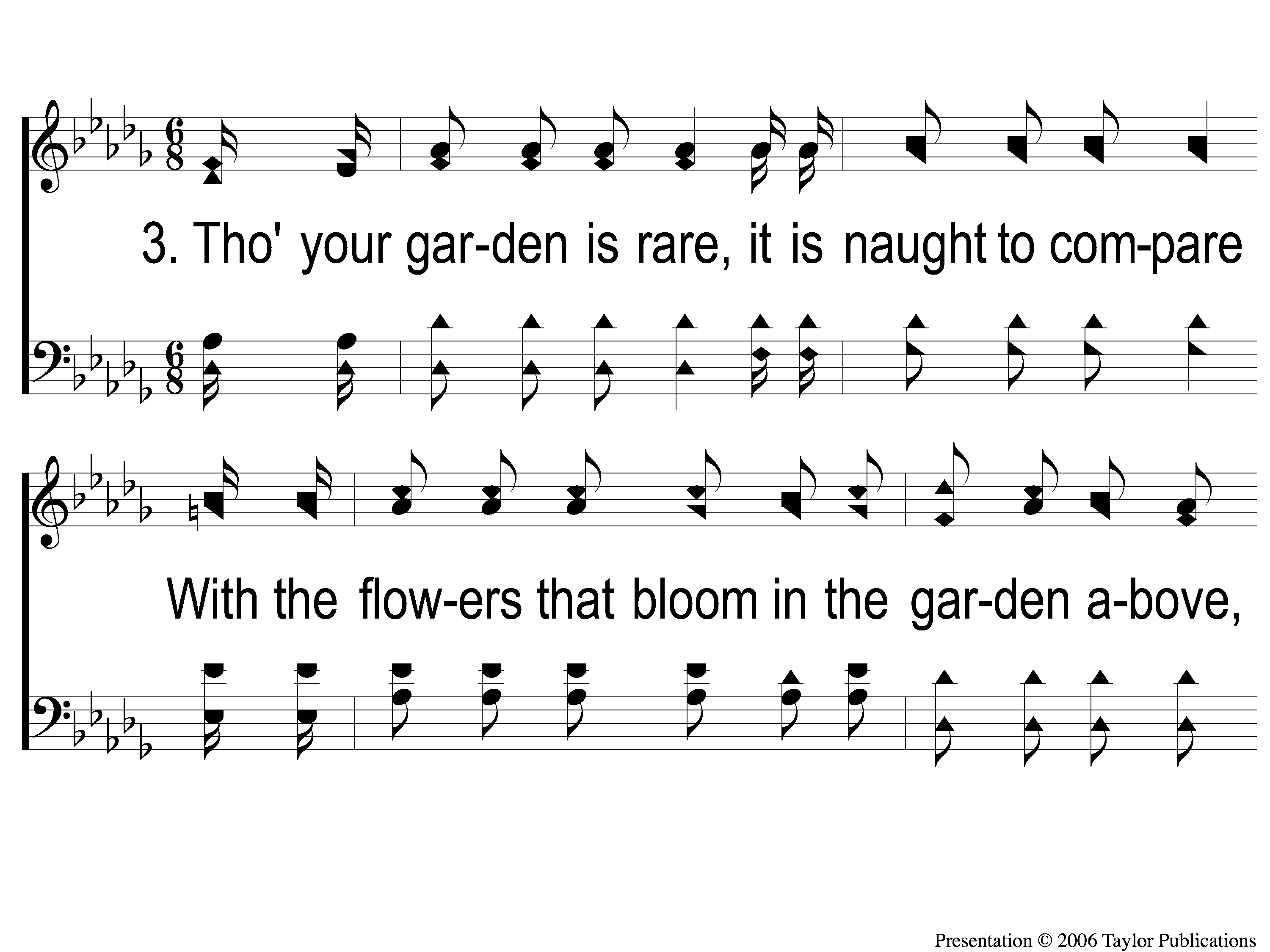 Paradise Valley
898
3-1 Paradise Valley
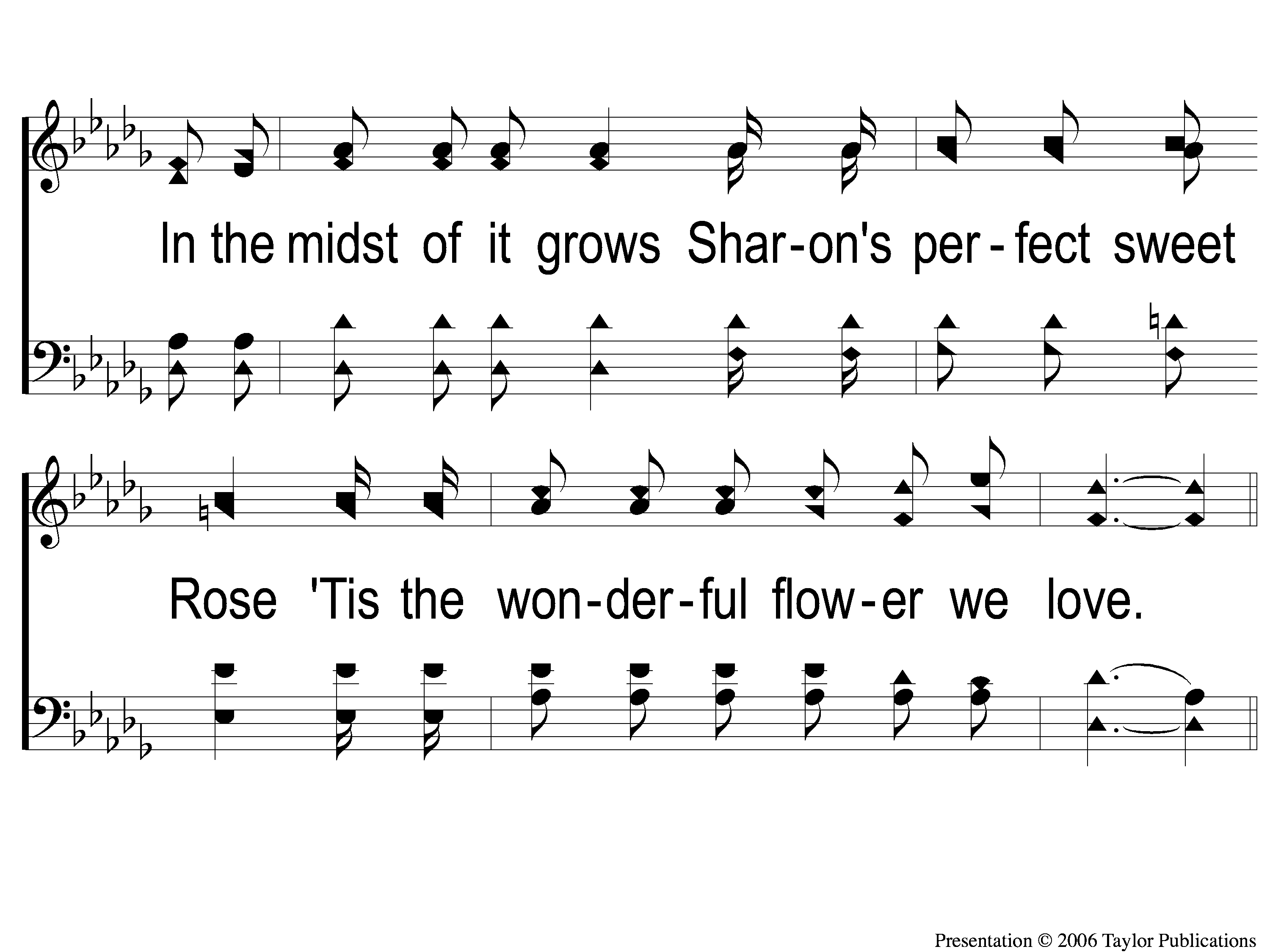 Paradise Valley
898
3-2 Paradise Valley
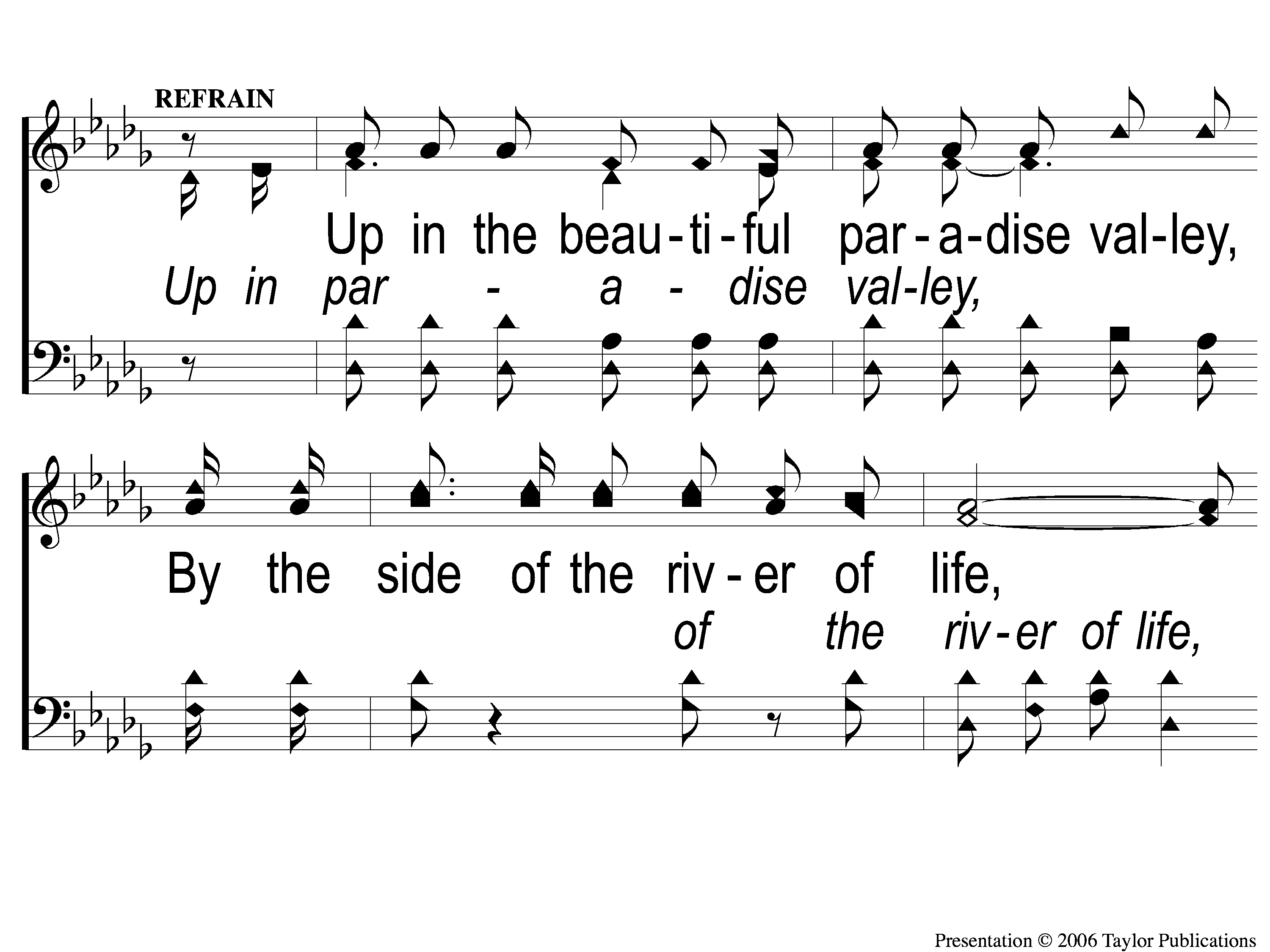 Paradise Valley
898
C-1 Paradise Valley
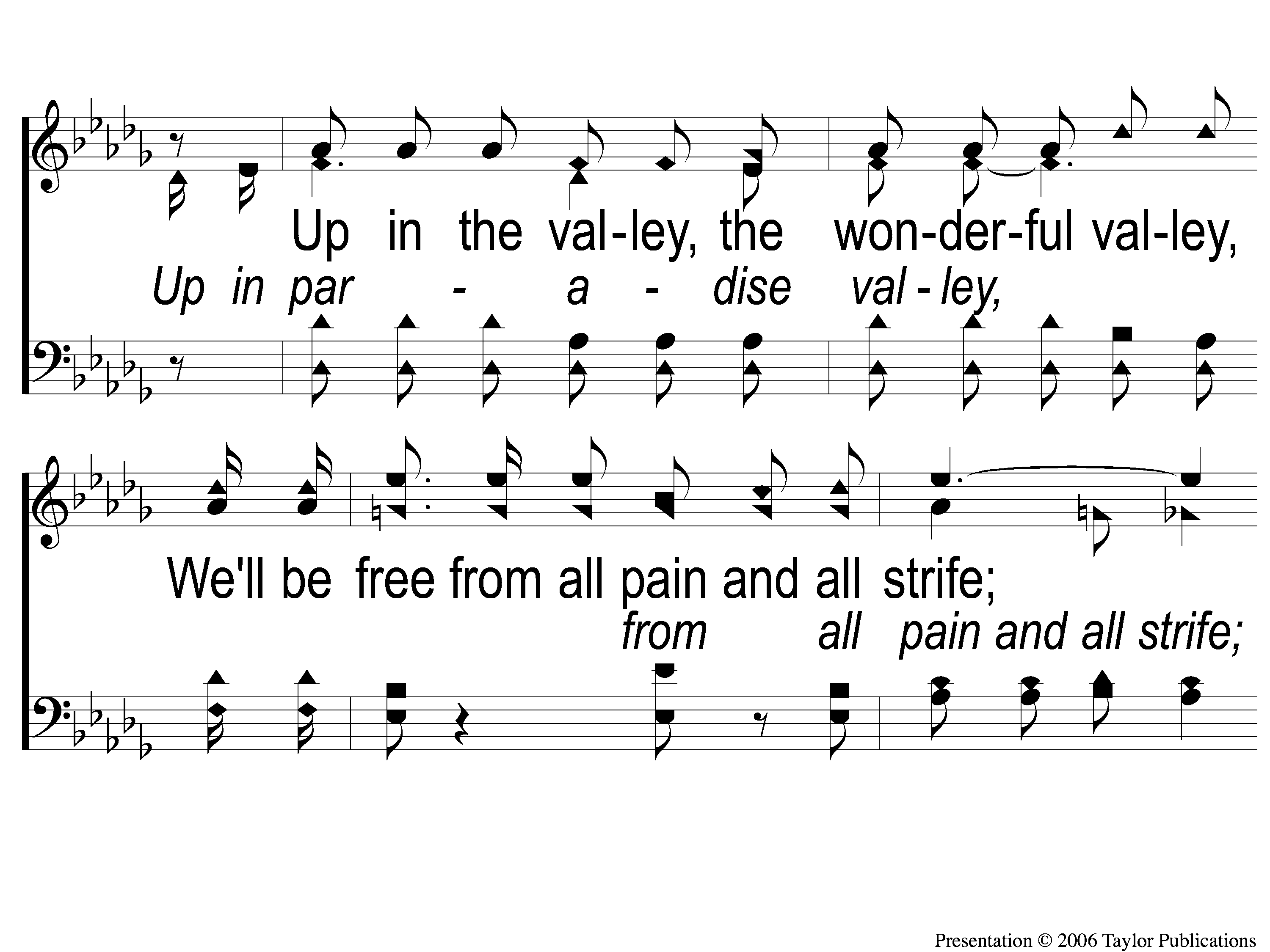 Paradise Valley
898
C-2 Paradise Valley
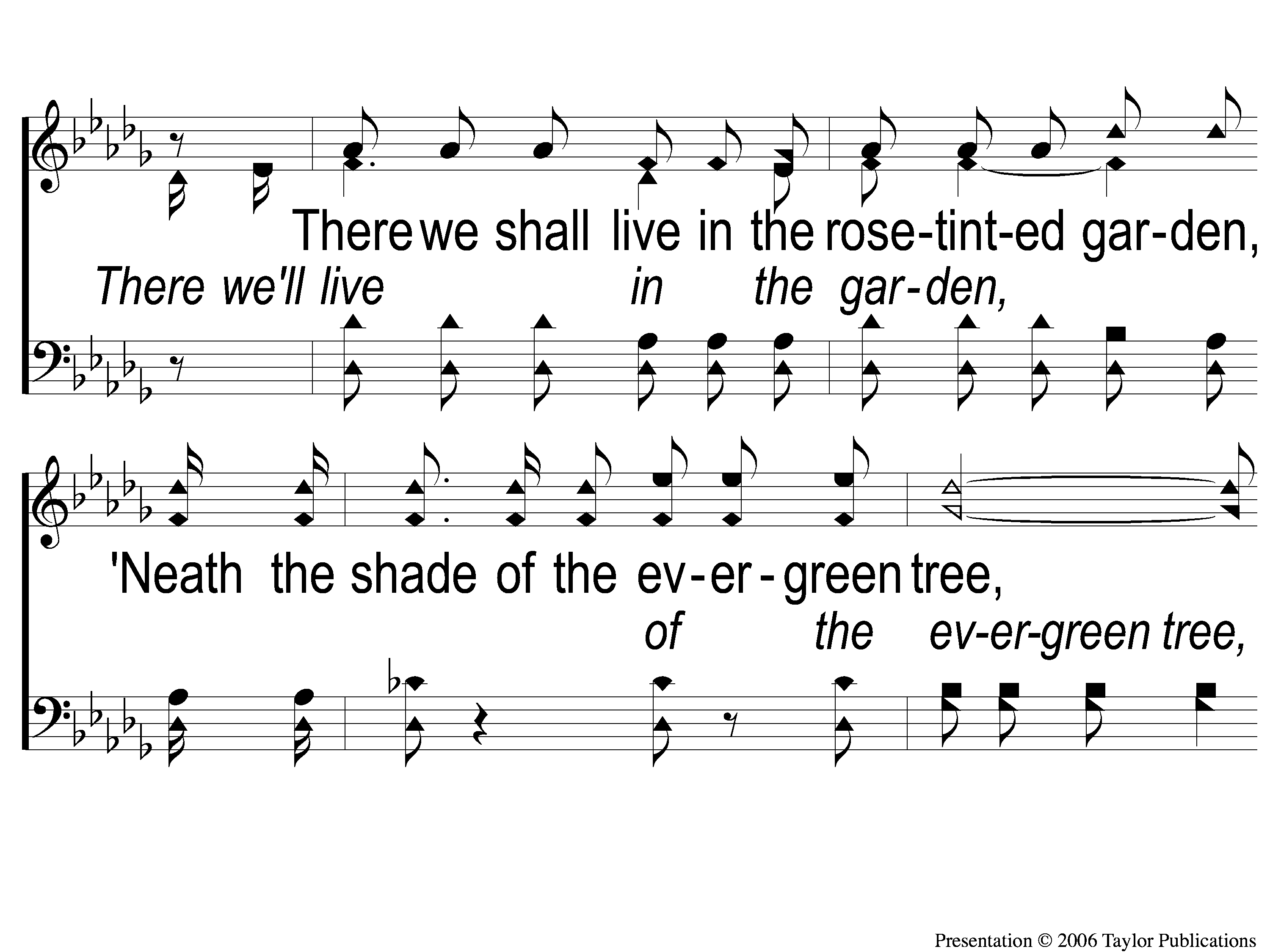 Paradise Valley
898
C-3 Paradise Valley
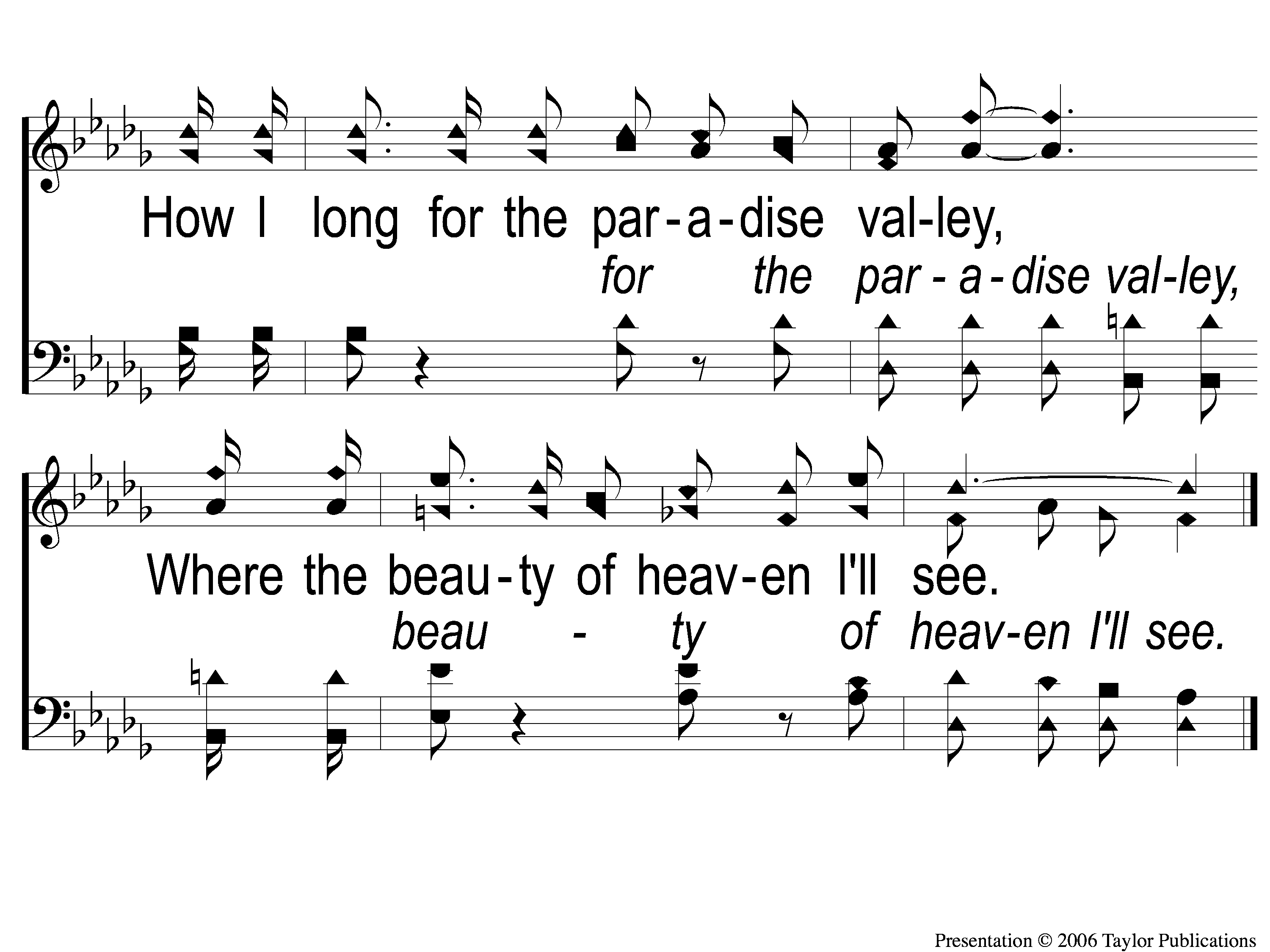 Paradise Valley
898
C-4 Paradise Valley
Song:
We Have An Anchor
#467
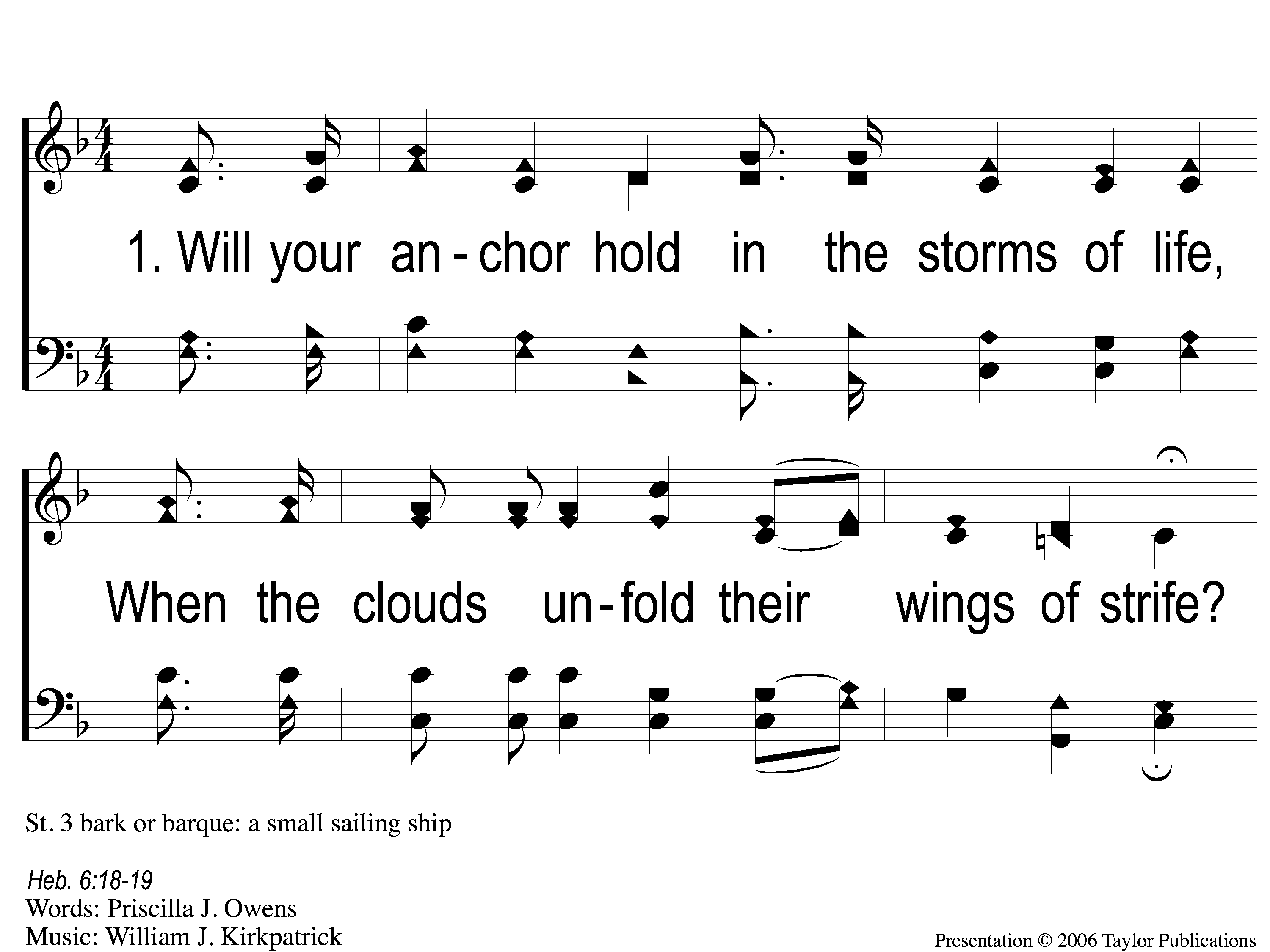 We Have an Anchor
467
1-1 We Have an Anchor
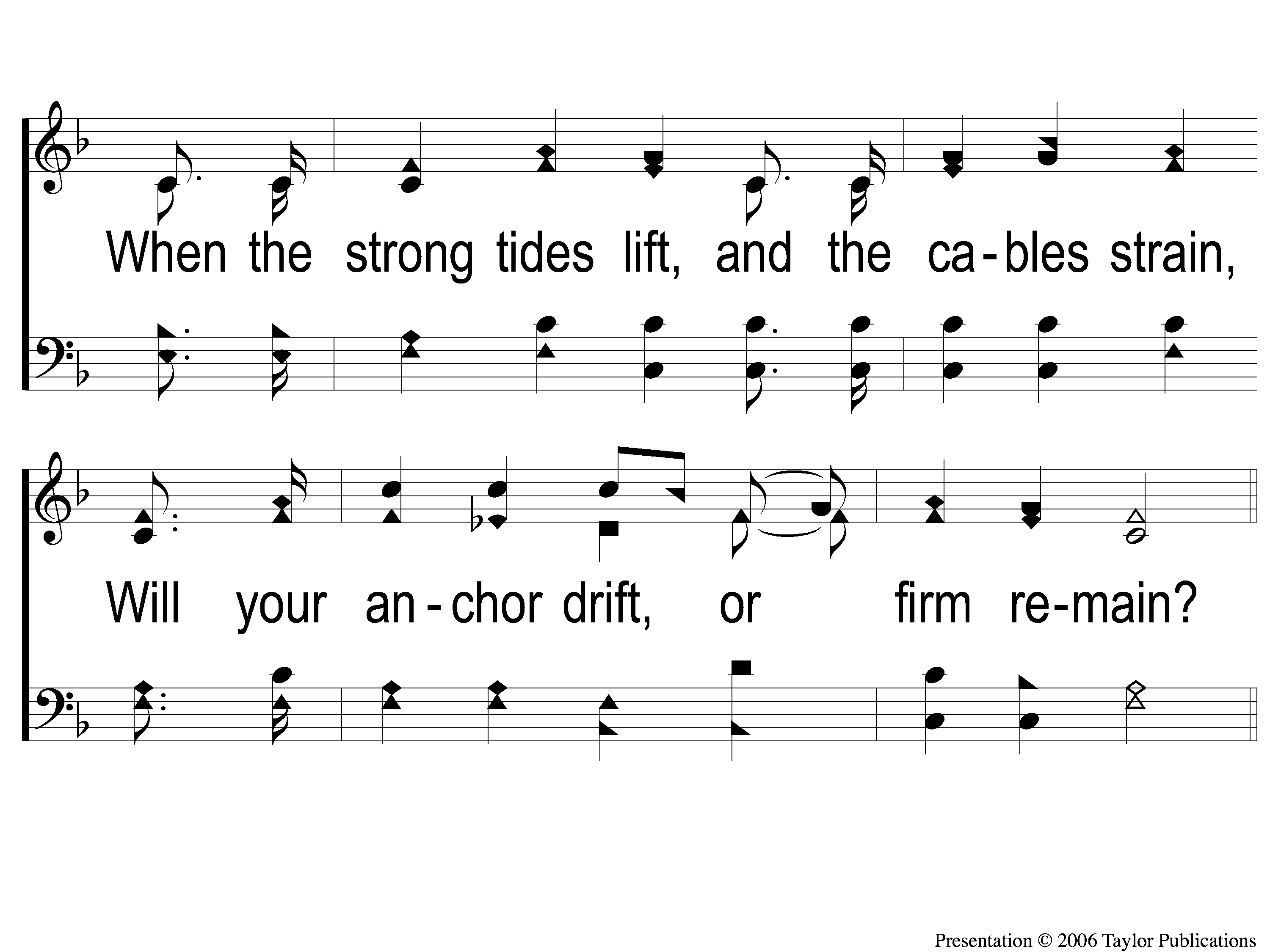 We Have an Anchor
467
1-2 We Have an Anchor
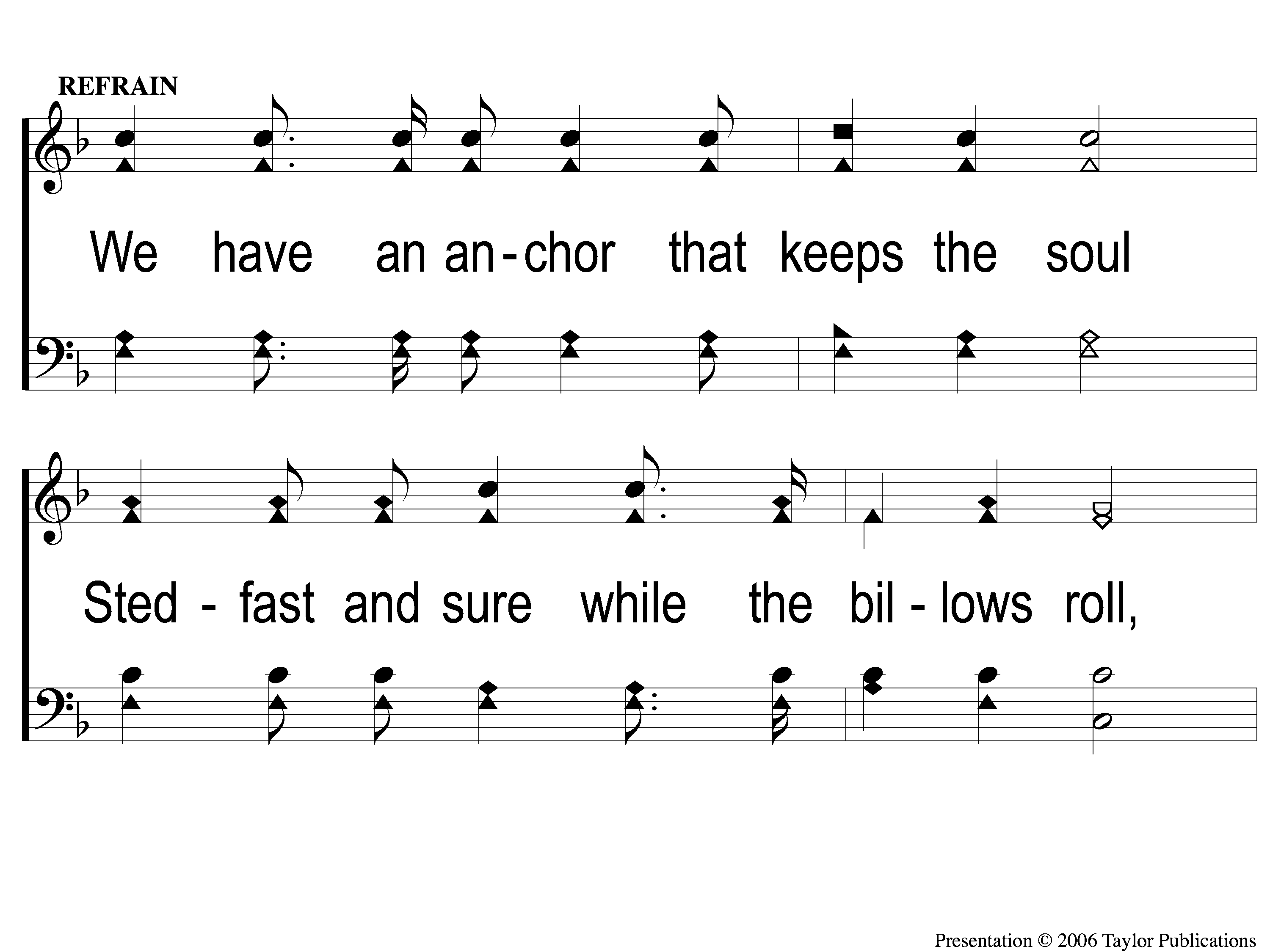 We Have an Anchor
467
C-1 We Have an Anchor
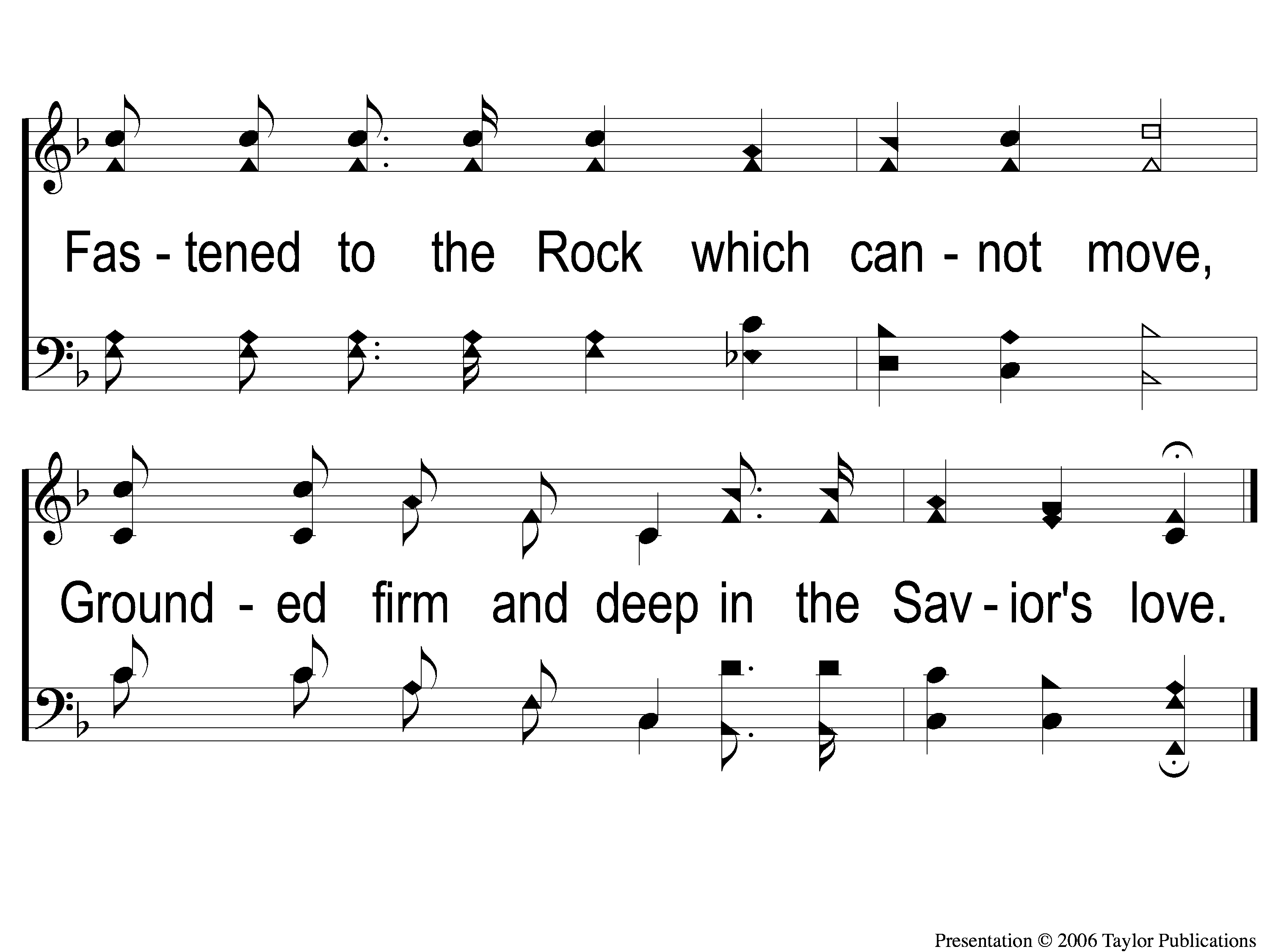 We Have an Anchor
467
C-2 We Have an Anchor
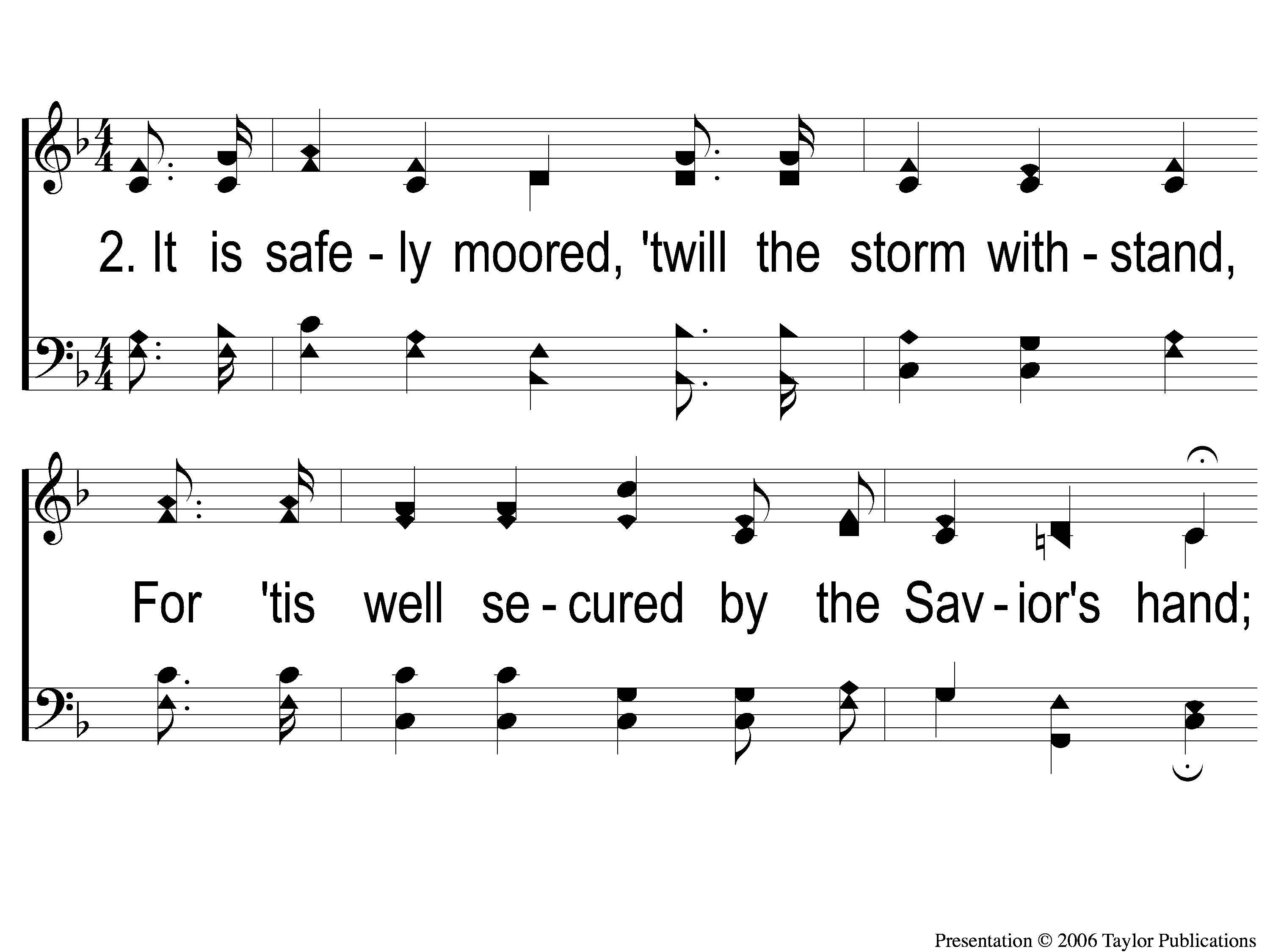 We Have an Anchor
467
2-1 We Have an Anchor
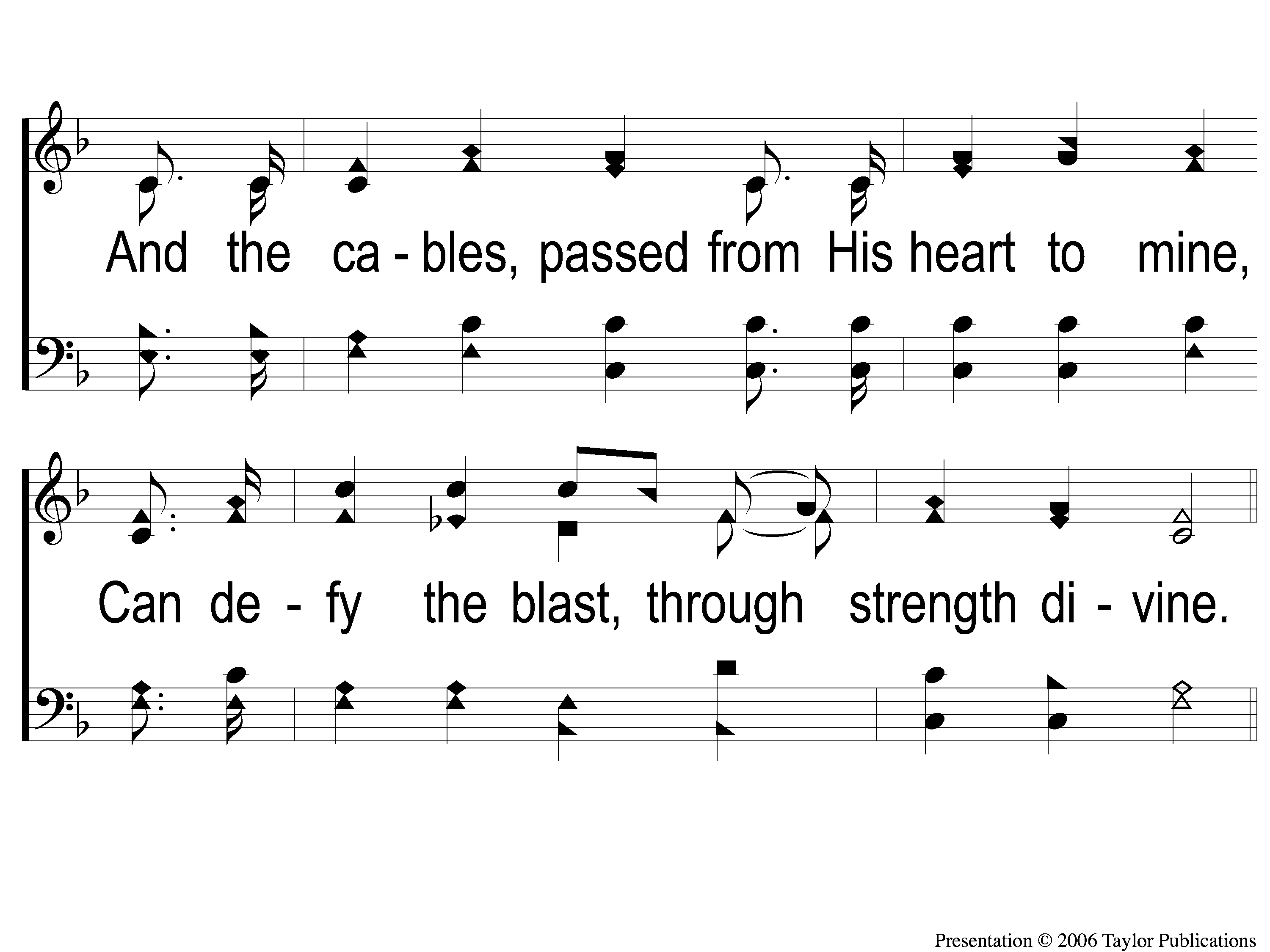 We Have an Anchor
467
2-2 We Have an Anchor
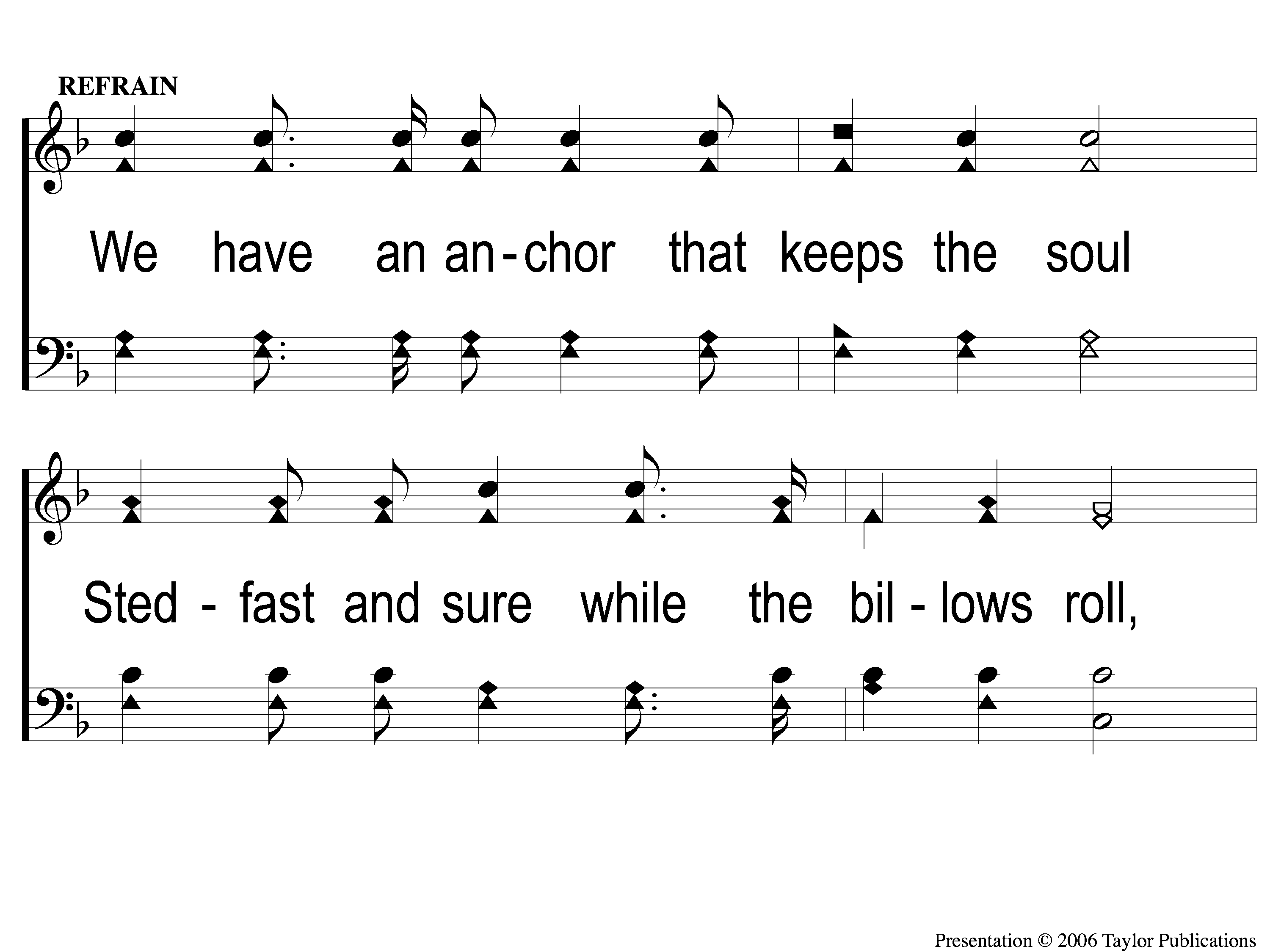 We Have an Anchor
467
C-1 We Have an Anchor
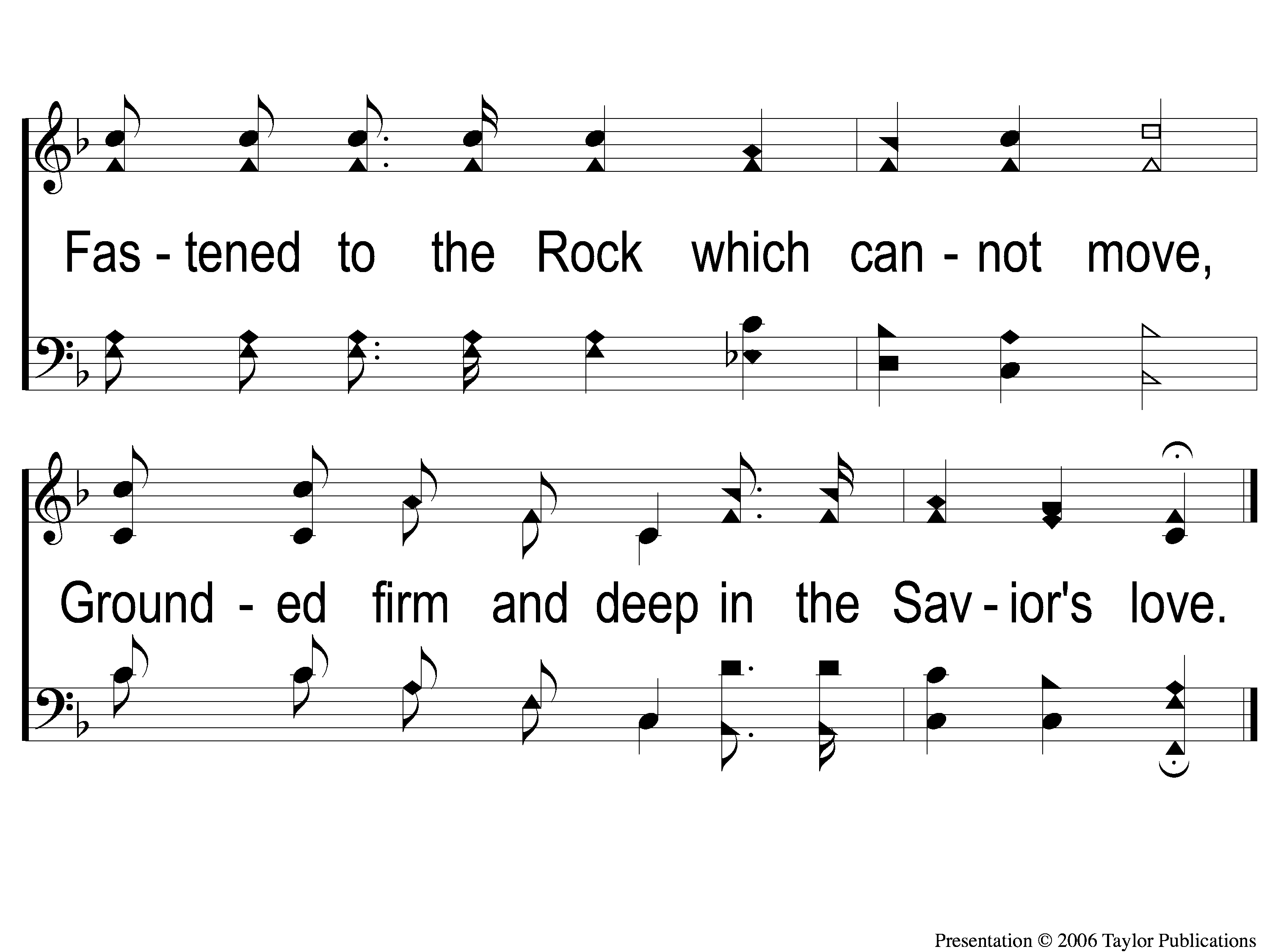 We Have an Anchor
467
C-2 We Have an Anchor
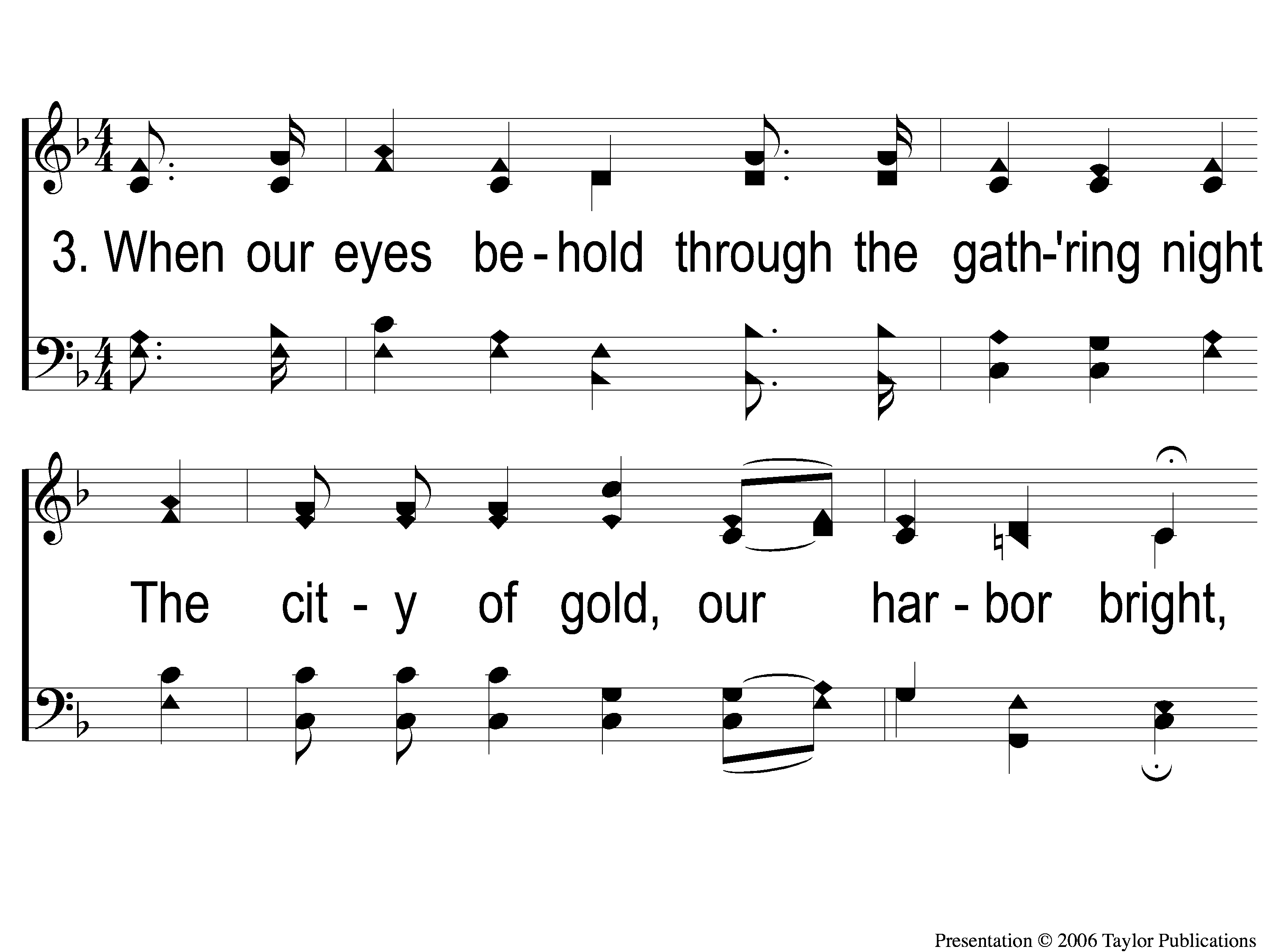 We Have an Anchor
467
3-1 We Have an Anchor
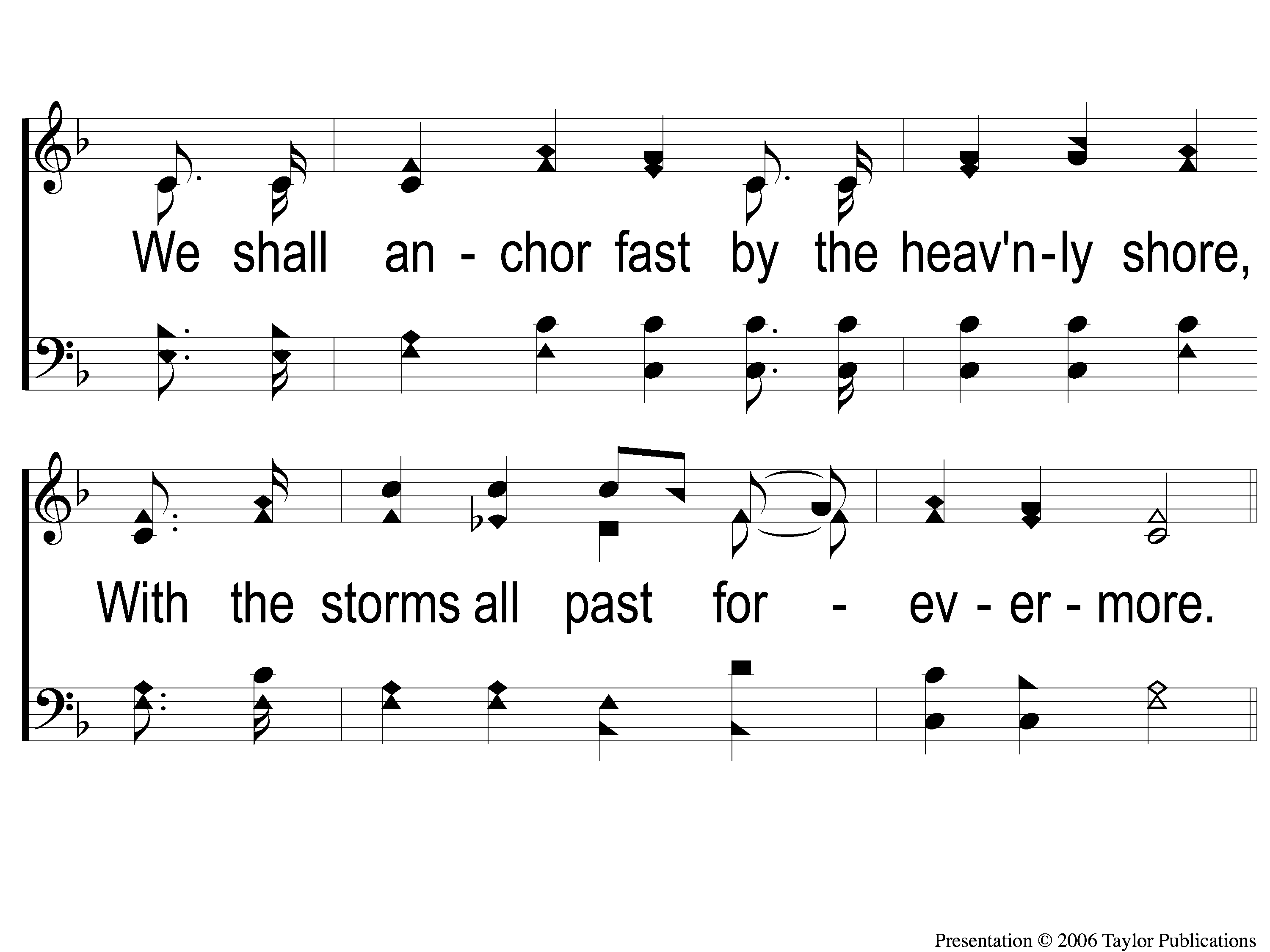 We Have an Anchor
467
3-2 We Have an Anchor
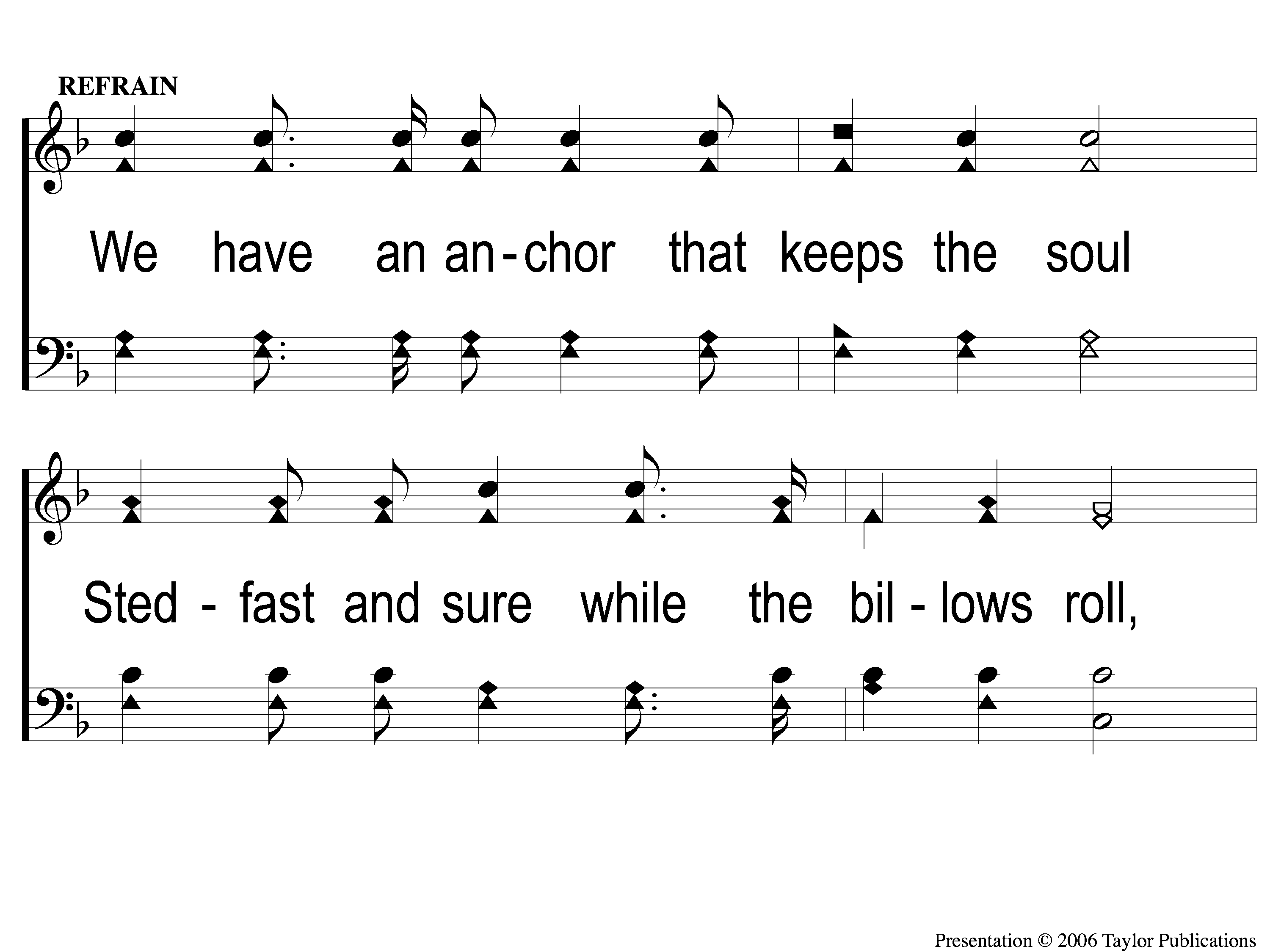 We Have an Anchor
467
C-1 We Have an Anchor
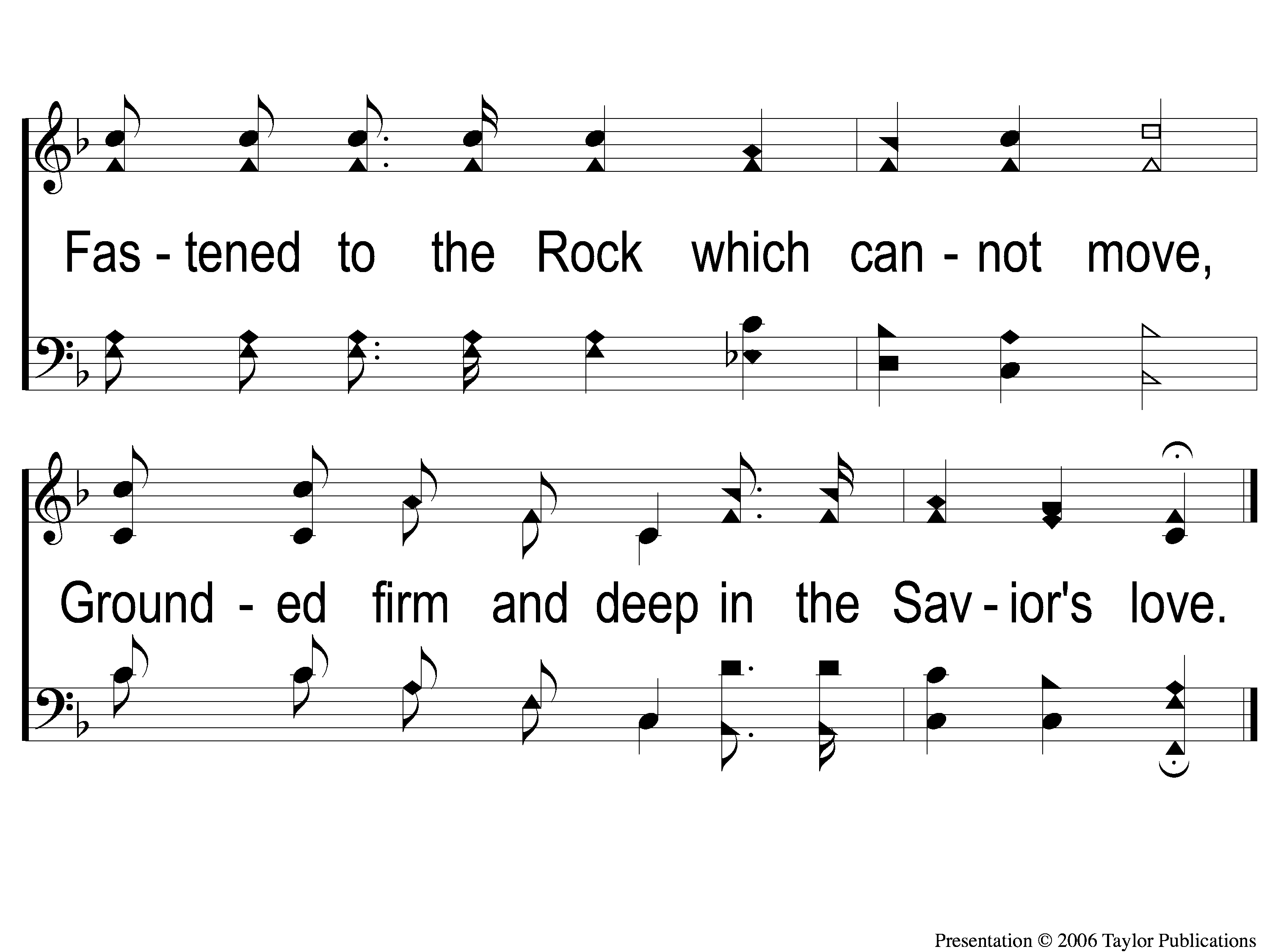 We Have an Anchor
467
C-2 We Have an Anchor
Opening Prayer
Song:
There Stands A Rock
#558
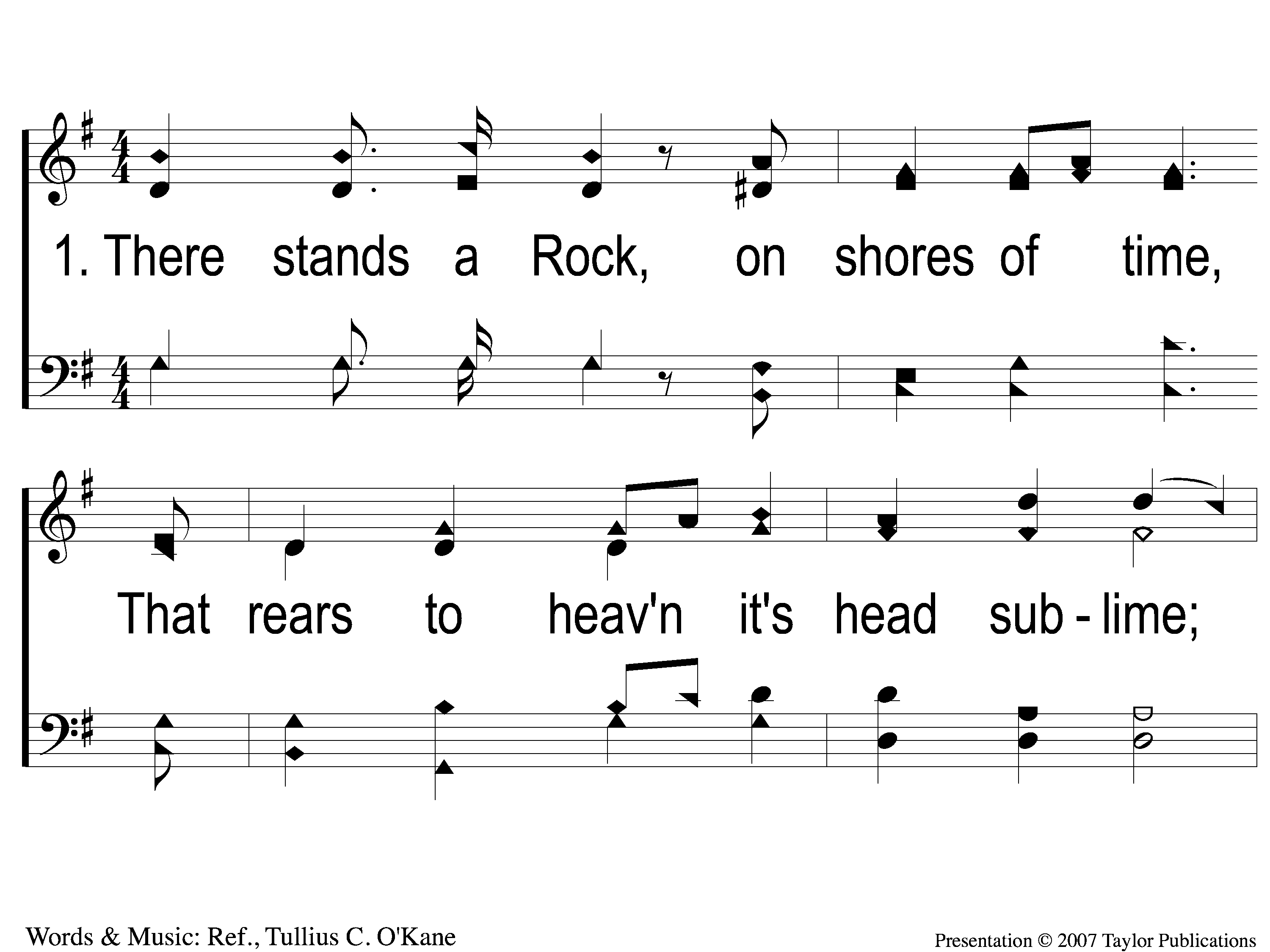 There Stands A Rock
558
1-1 There Stands A Rock
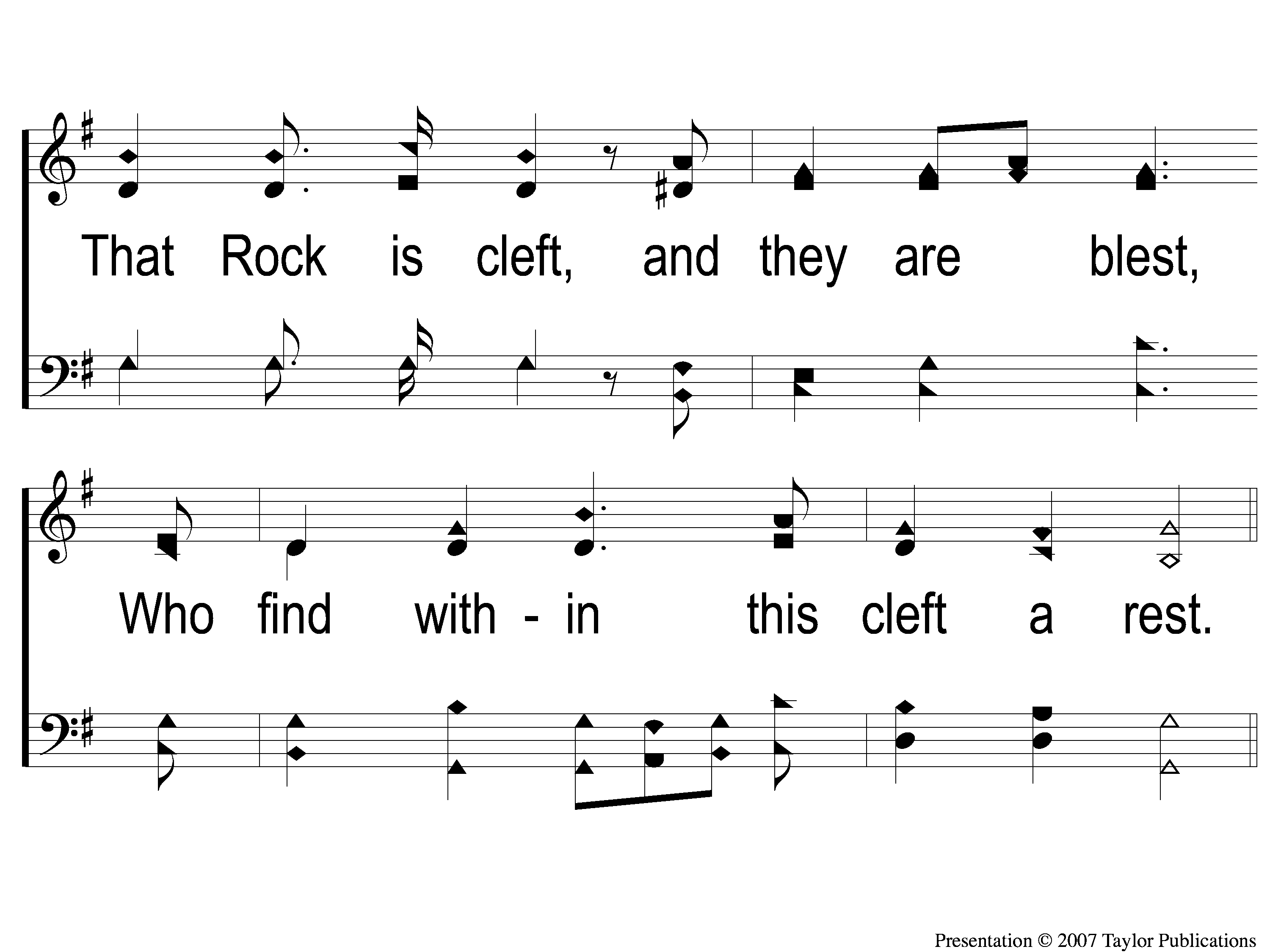 There Stands A Rock
558
1-2 There’s Stands A Rock
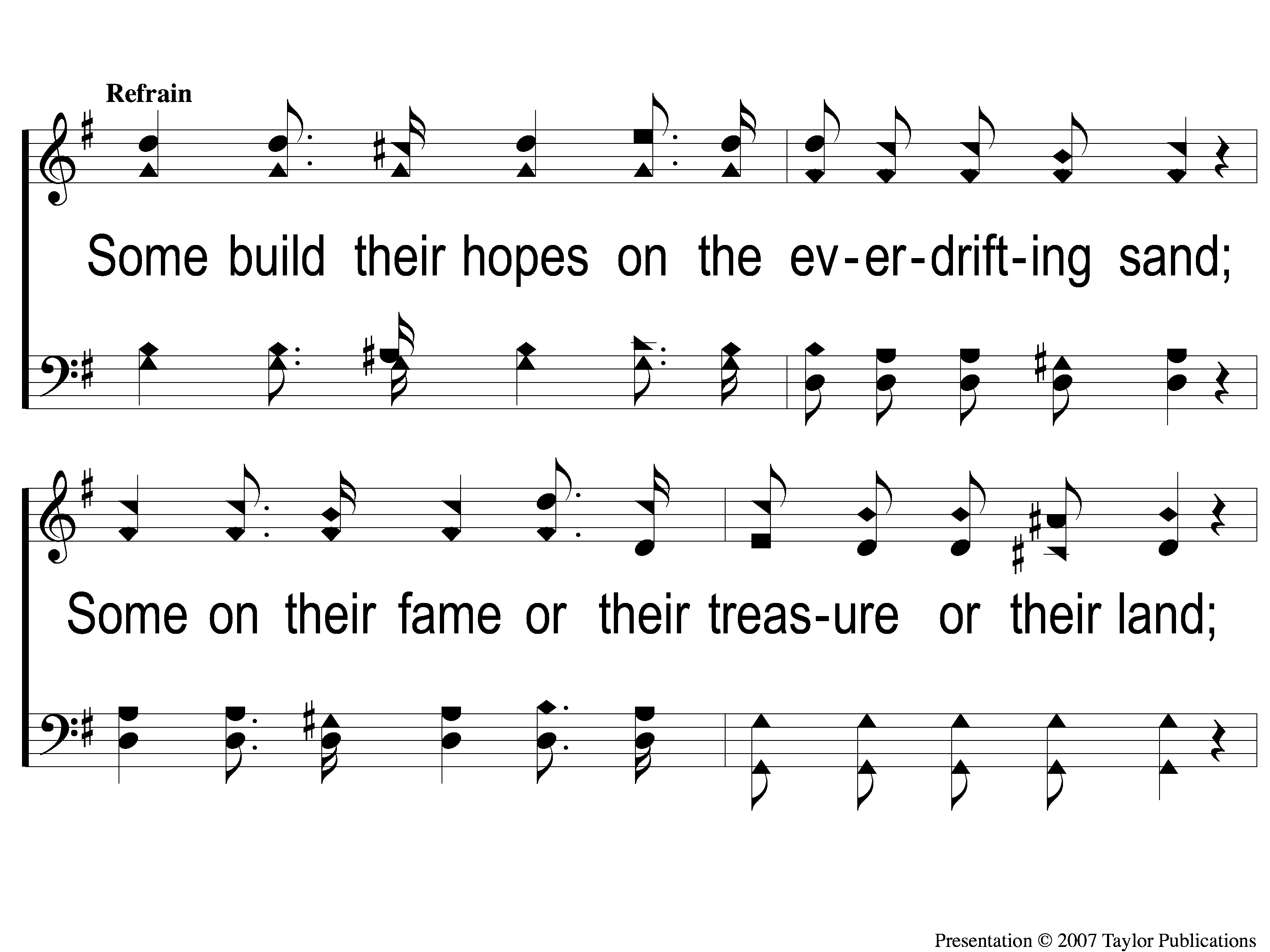 There Stands A Rock
558
C-1 There’s Stands A Rock
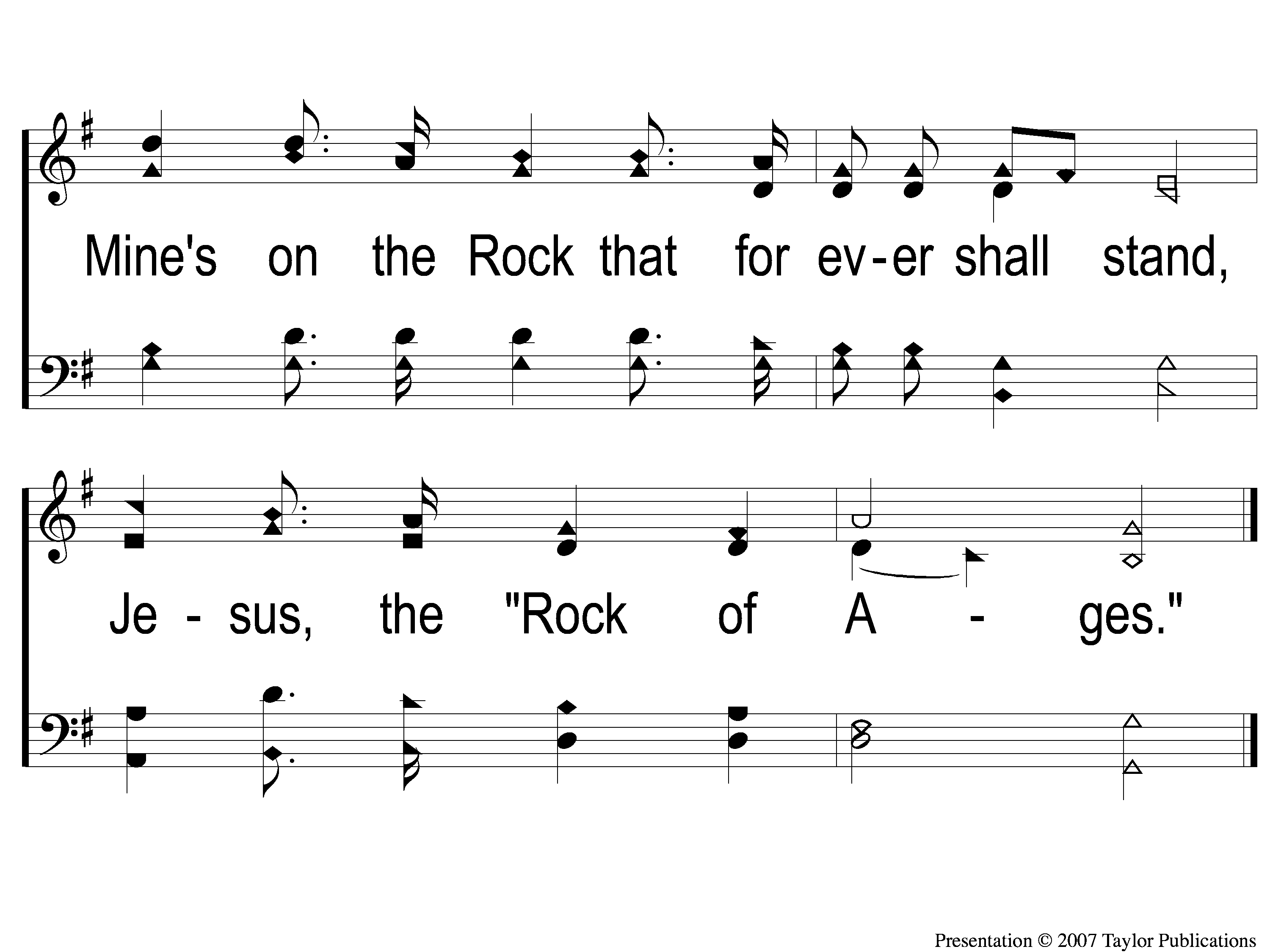 There Stands A Rock
558
C-2 There’s Stands A Rock
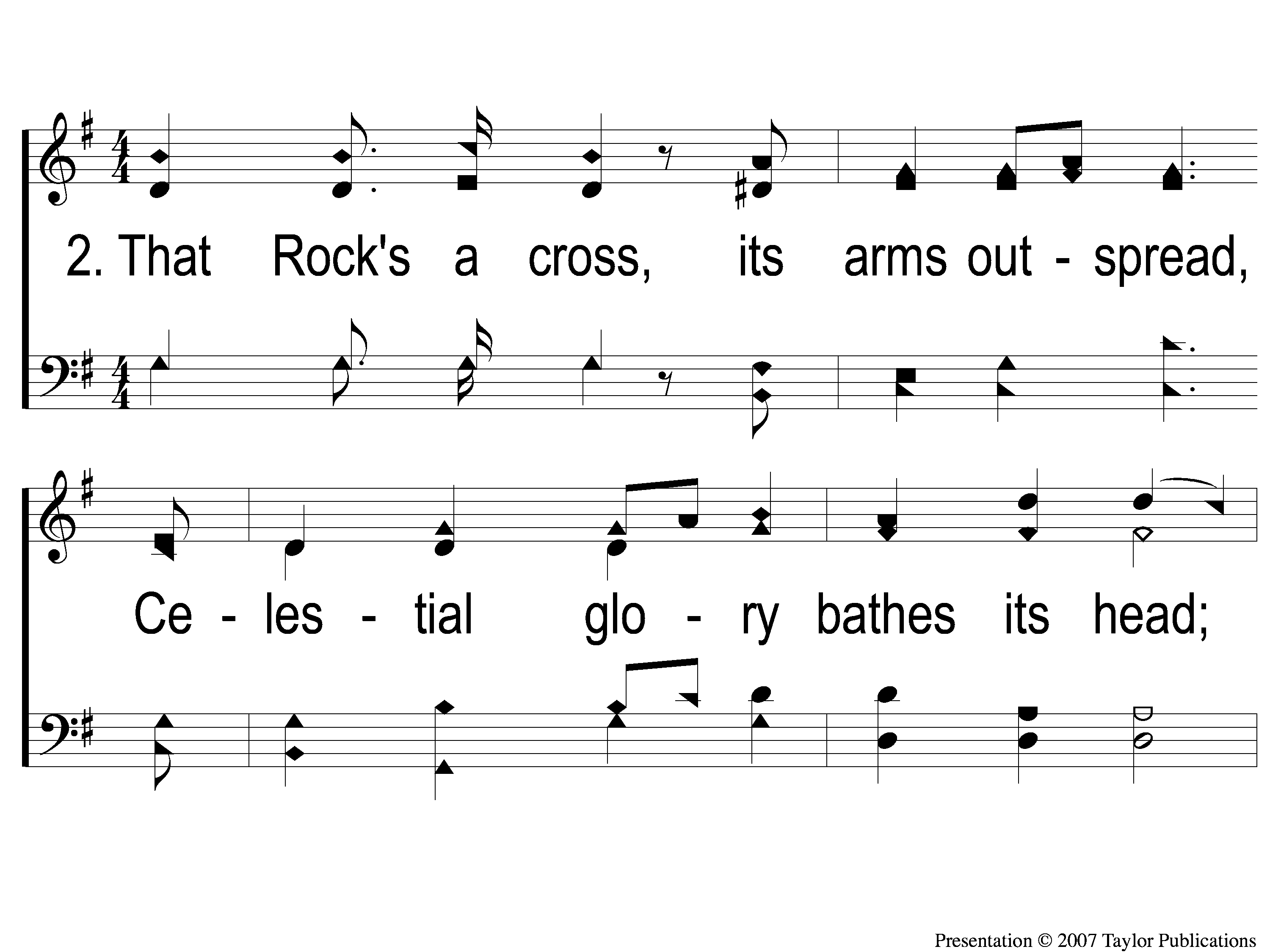 There Stands A Rock
558
2-1 There’s Stands A Rock
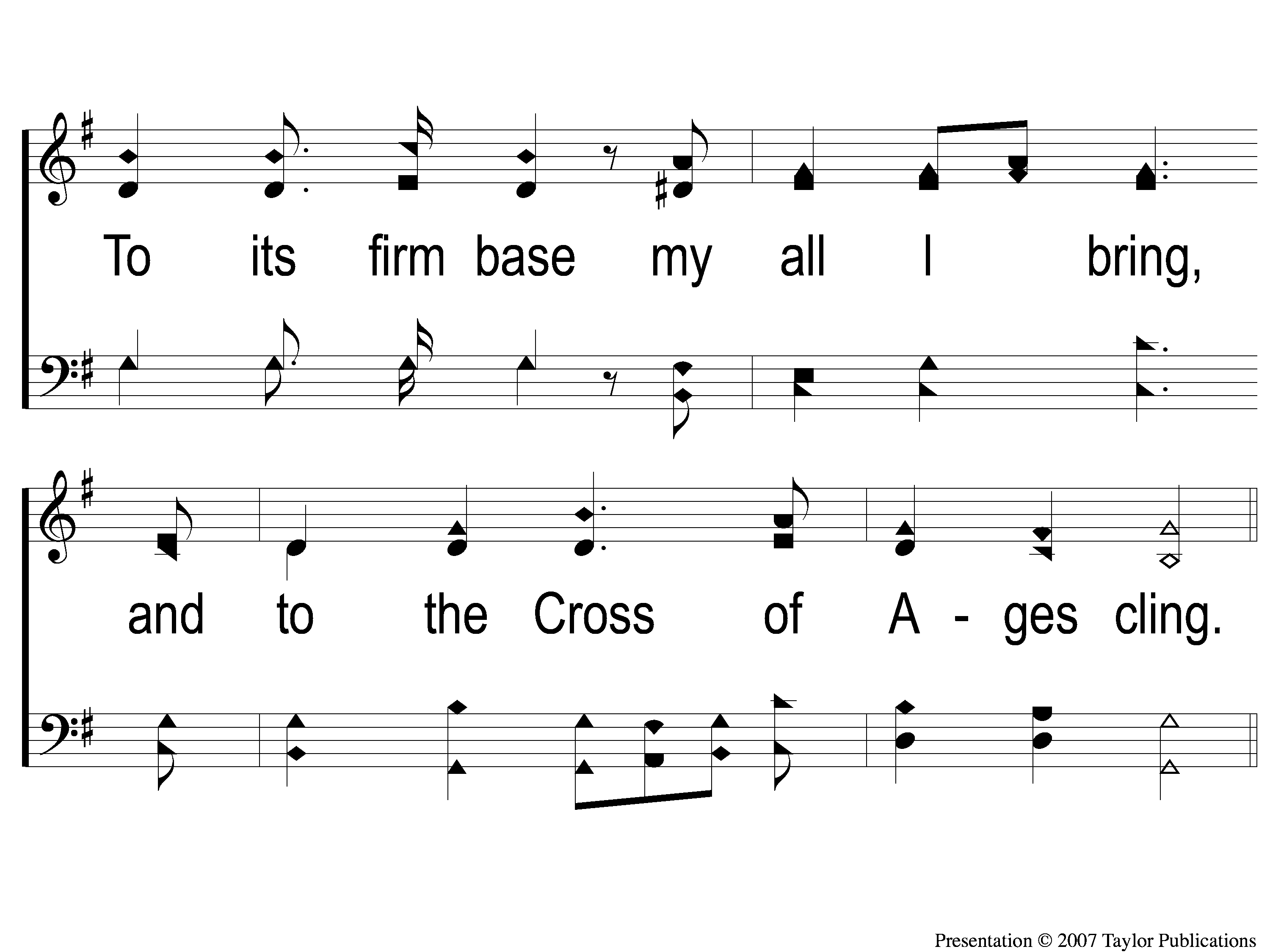 There Stands A Rock
558
2-2 There’s Stands A Rock
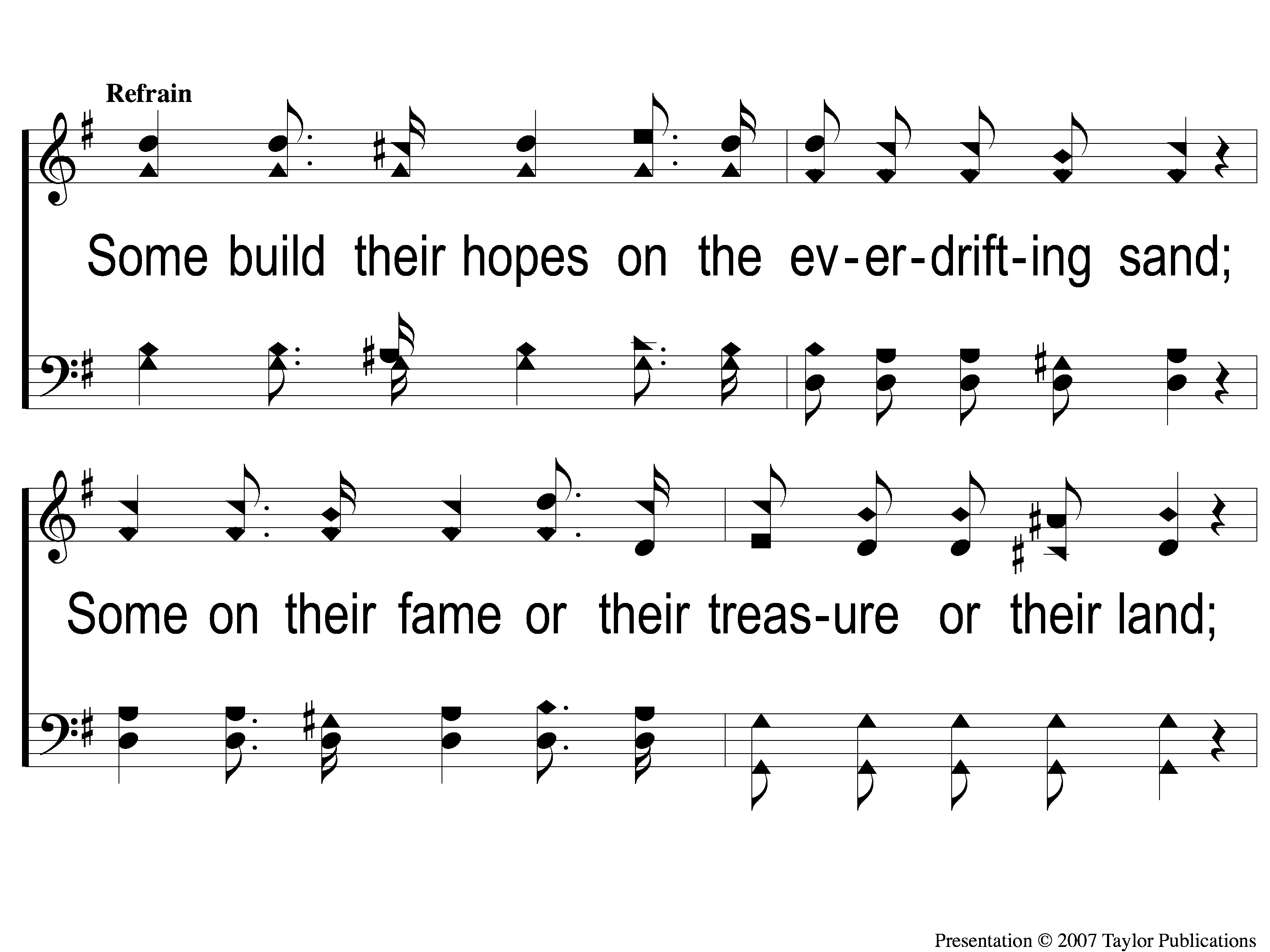 There Stands A Rock
558
C-1 There’s Stands A Rock
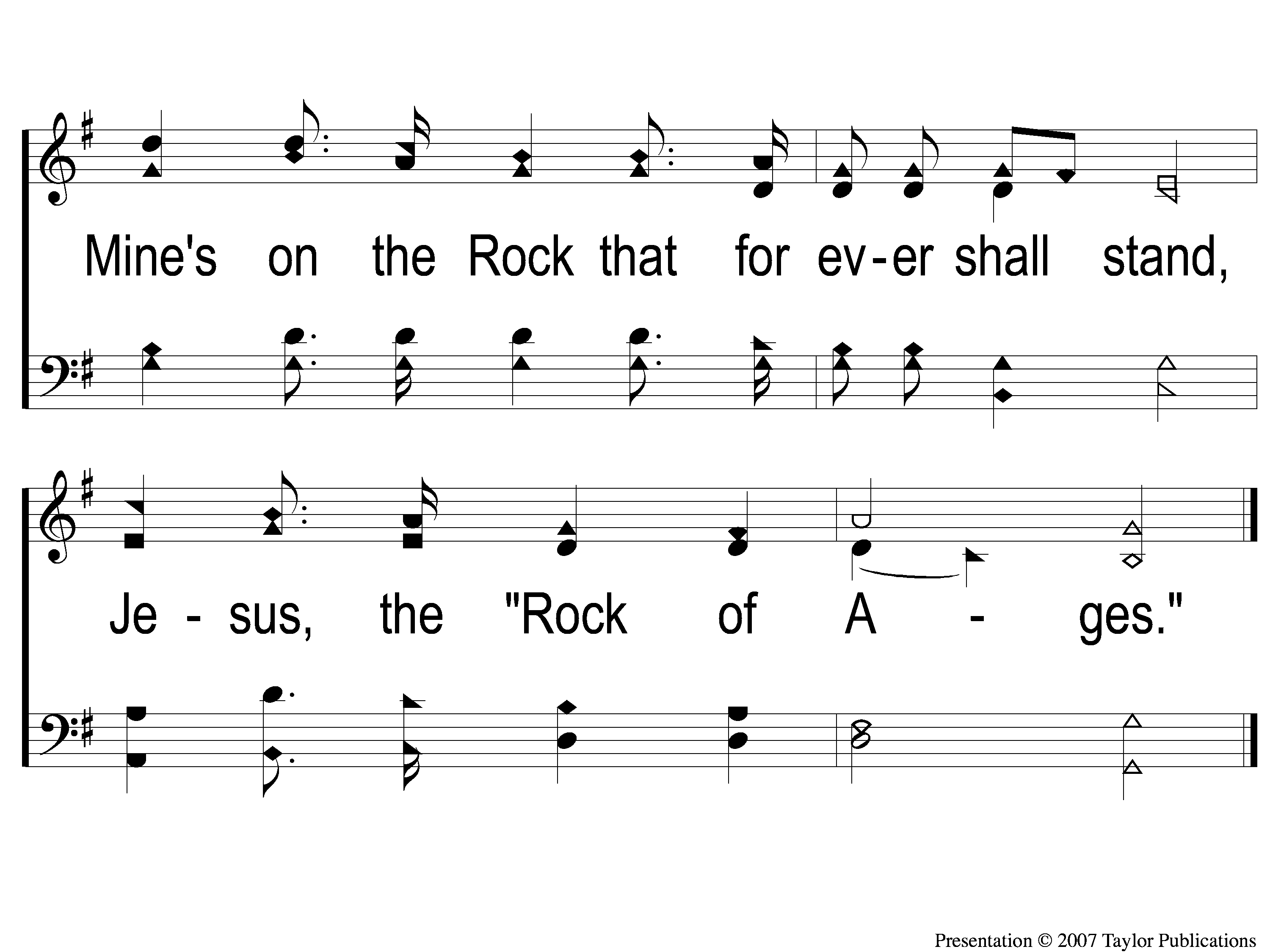 There Stands A Rock
558
C-2 There’s Stands A Rock
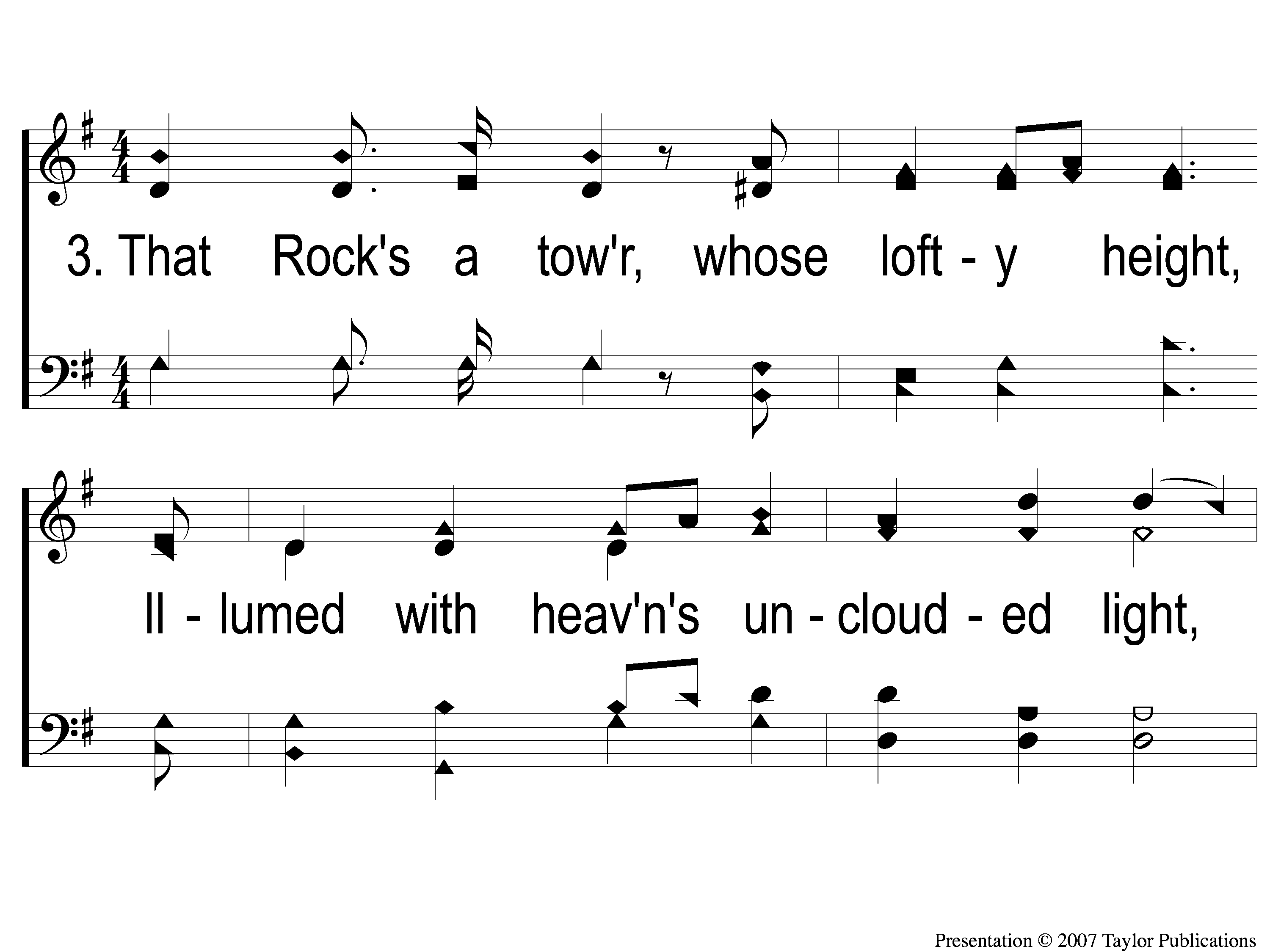 There Stands A Rock
558
3-1 There’s Stands A Rock
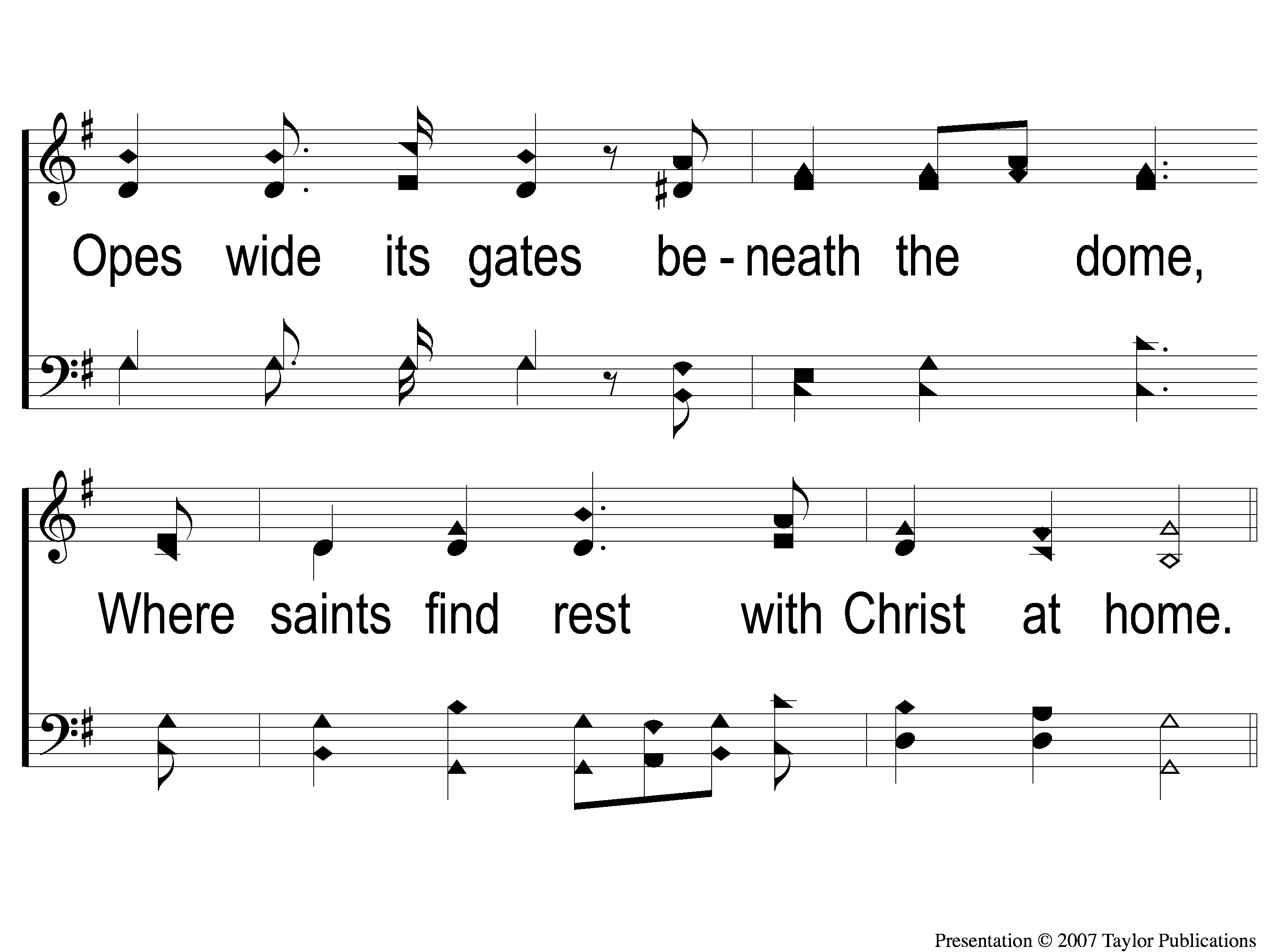 There Stands A Rock
558
3-2 There’s Stands A Rock
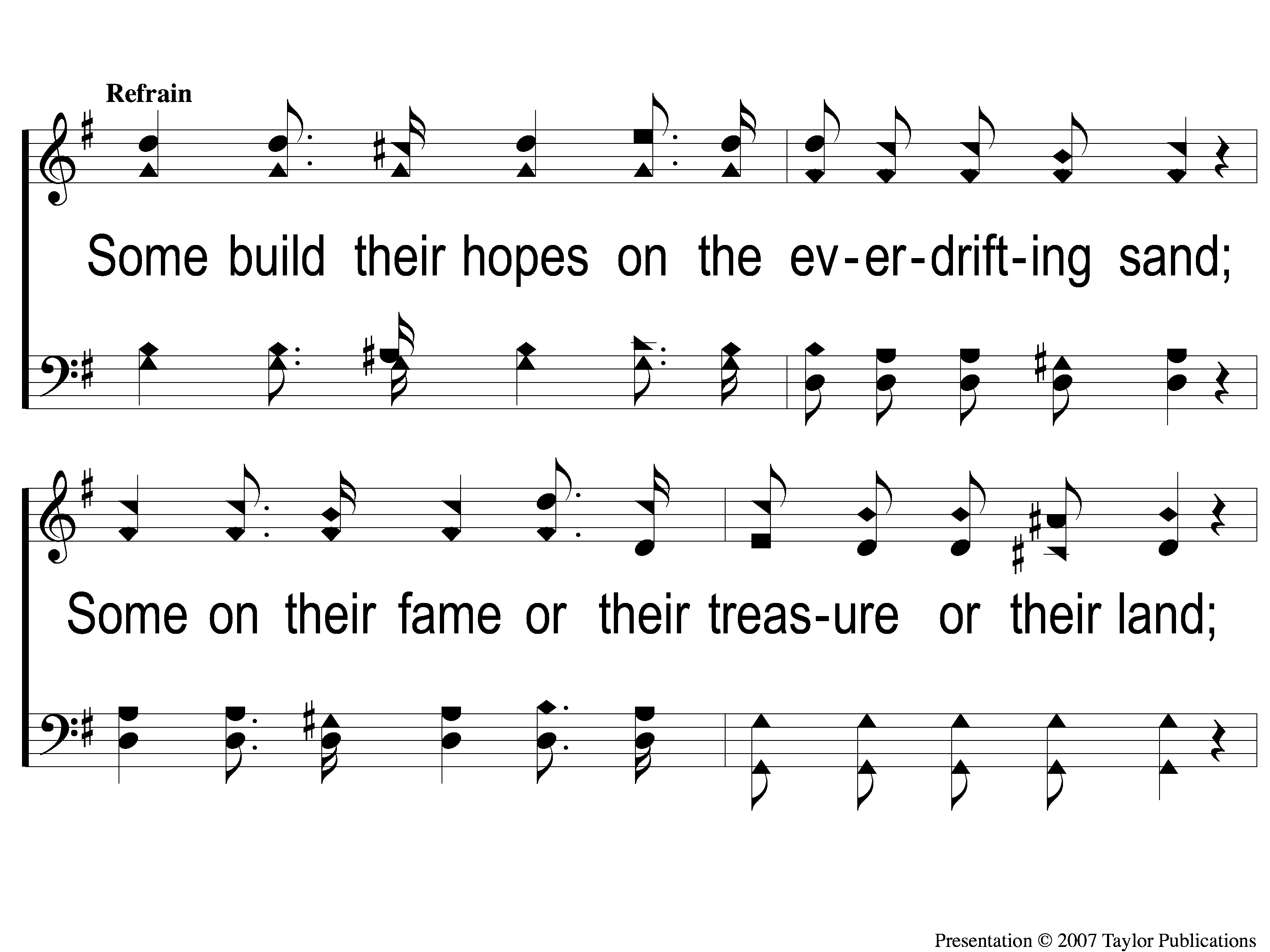 There Stands A Rock
558
C-1 There’s Stands A Rock
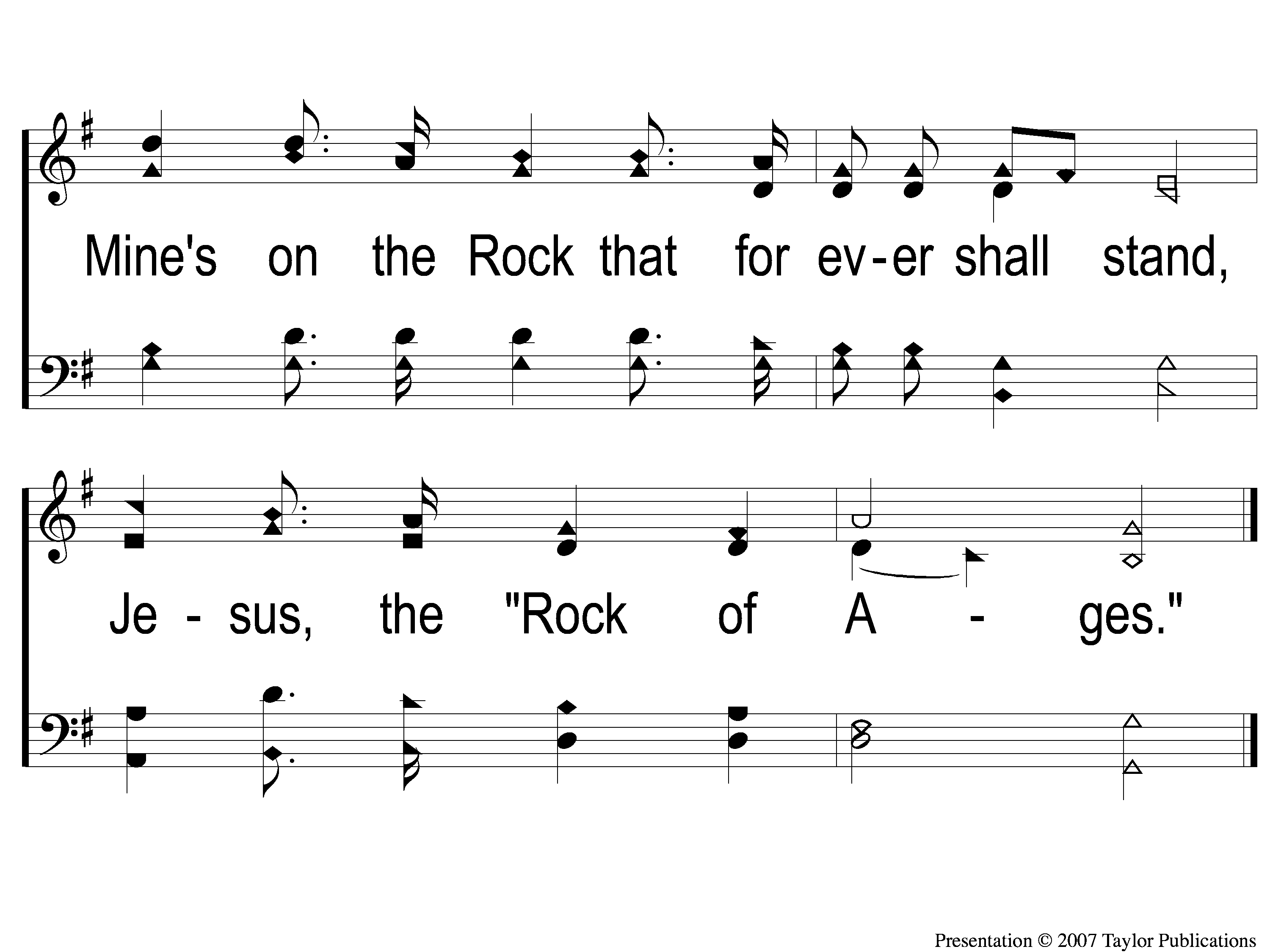 There Stands A Rock
558
C-2 There’s Stands A Rock
Song:
Remind Me, Dear Lord
#606
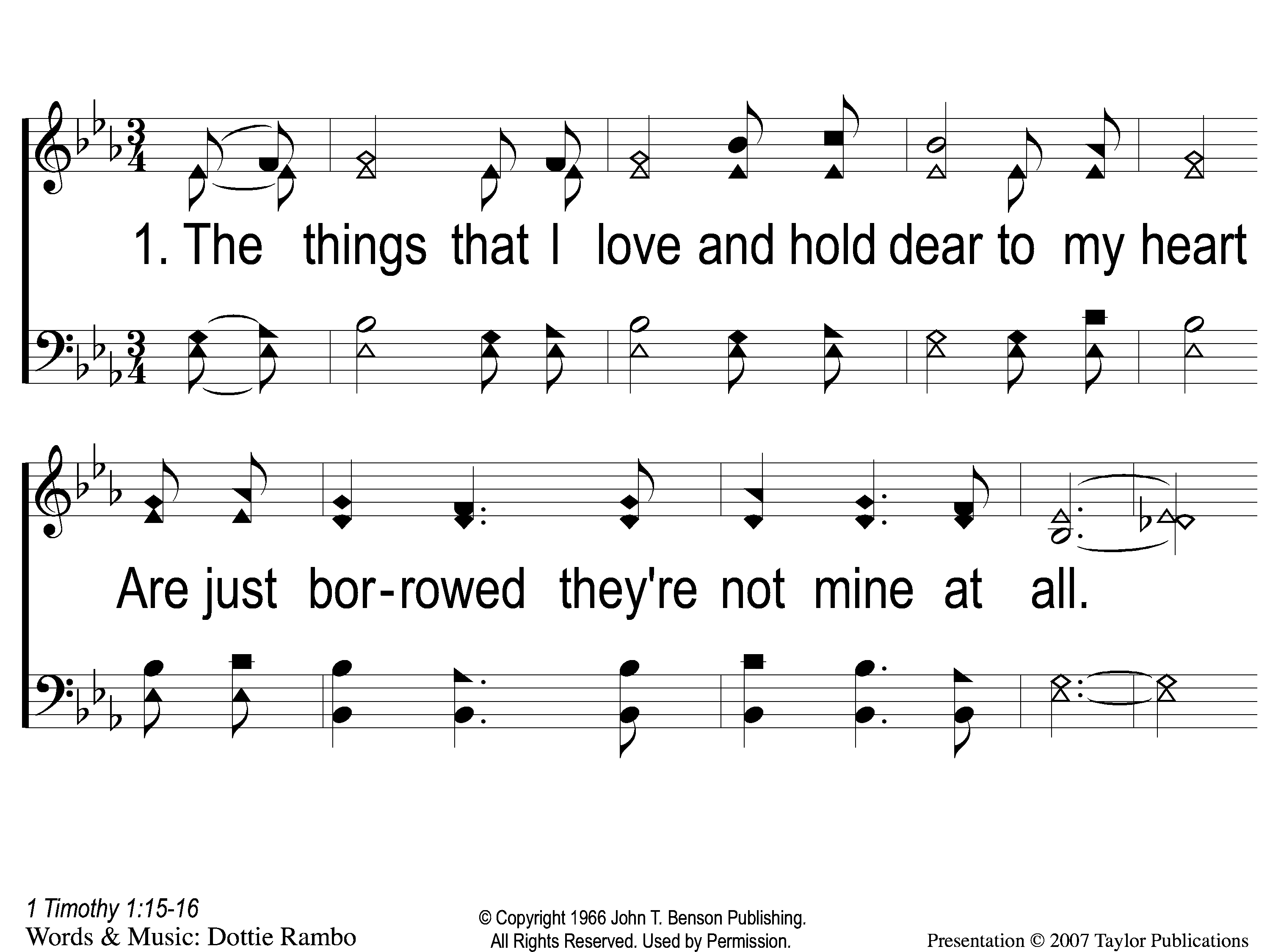 Remind Me Dear Lord
606
1-1 Remind Me Dear Lord
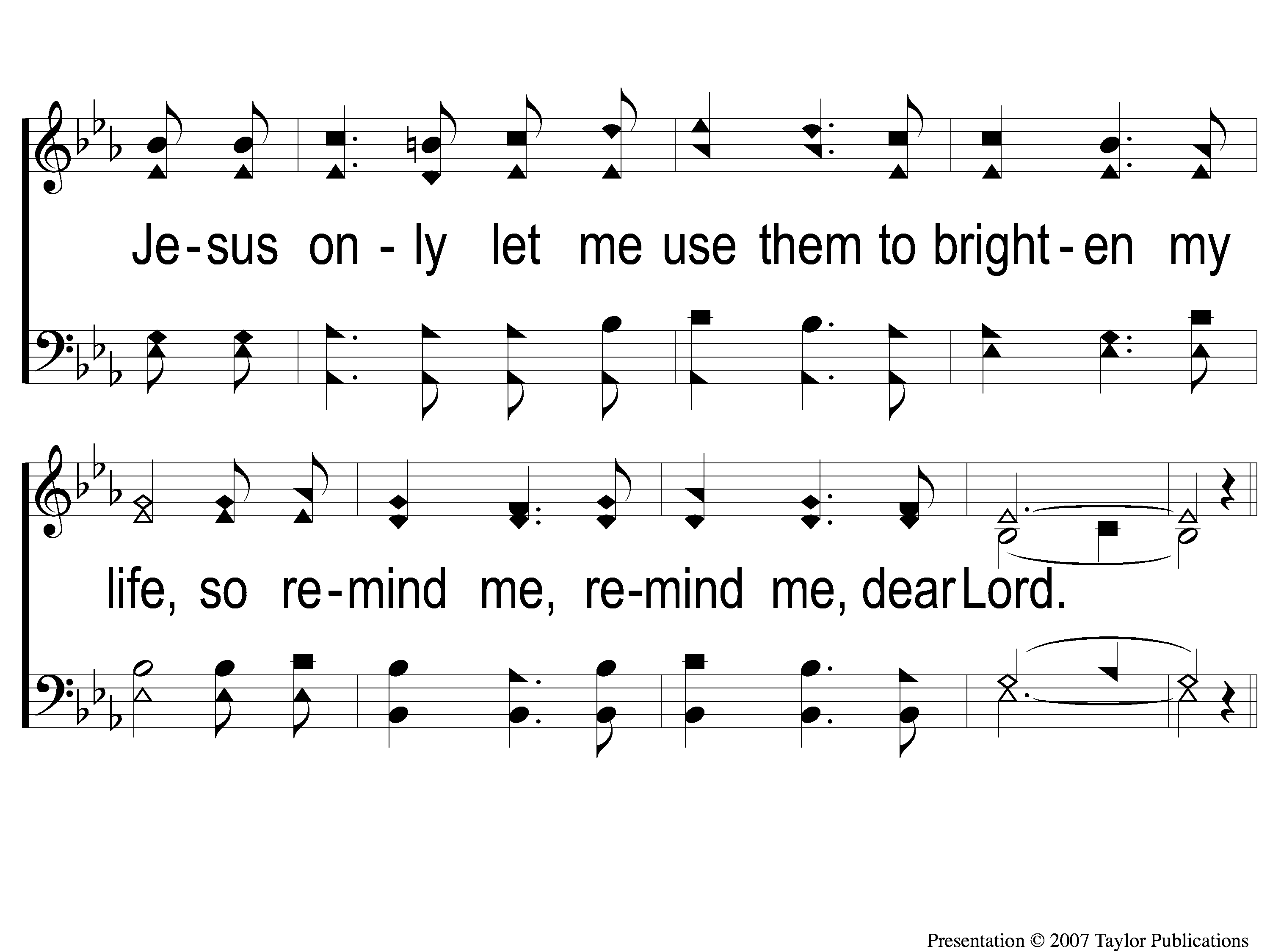 Remind Me Dear Lord
606
1-2 Remind Me Dear Lord
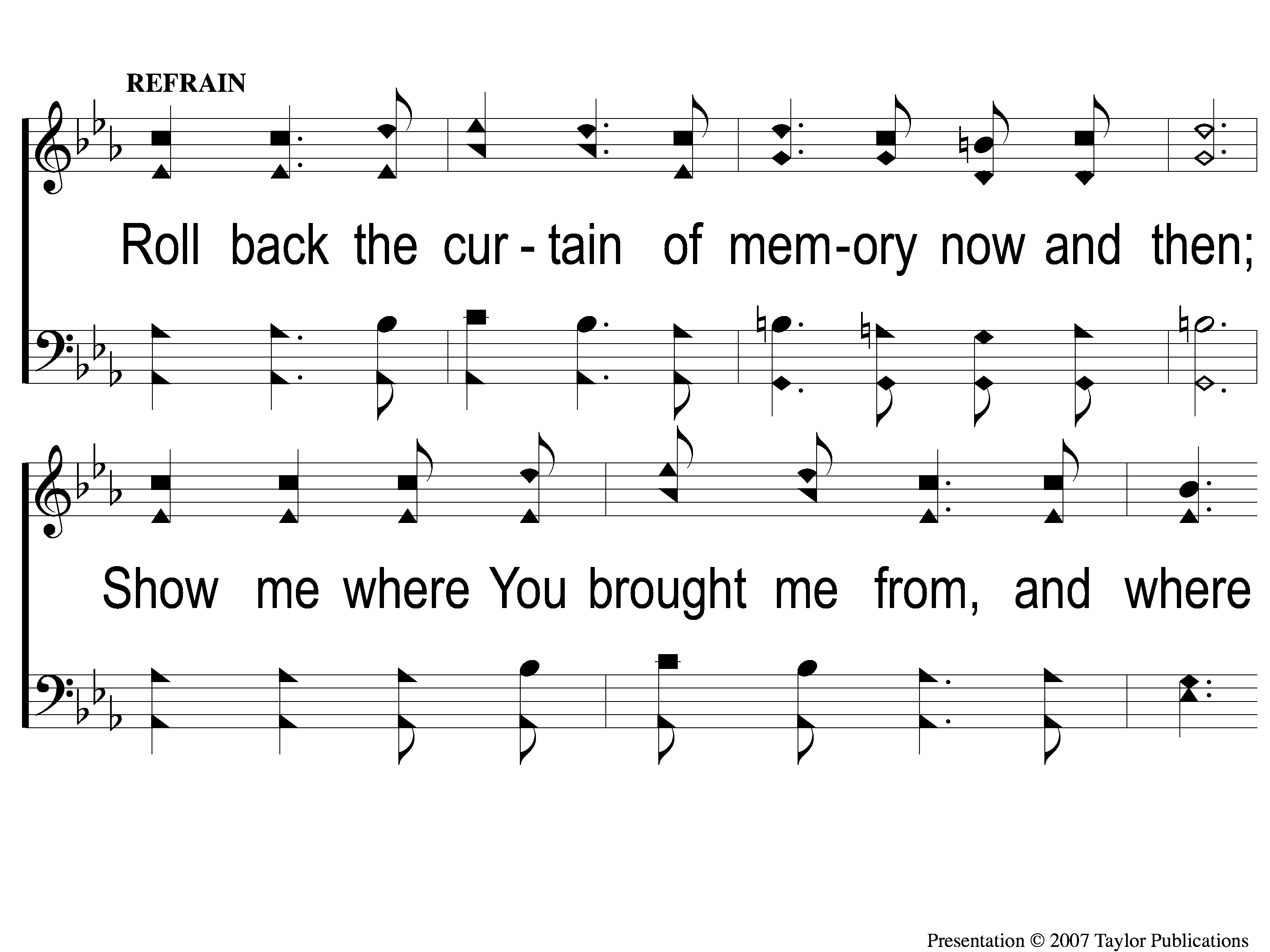 Remind Me Dear Lord
606
C-1 Remind Me Dear Lord
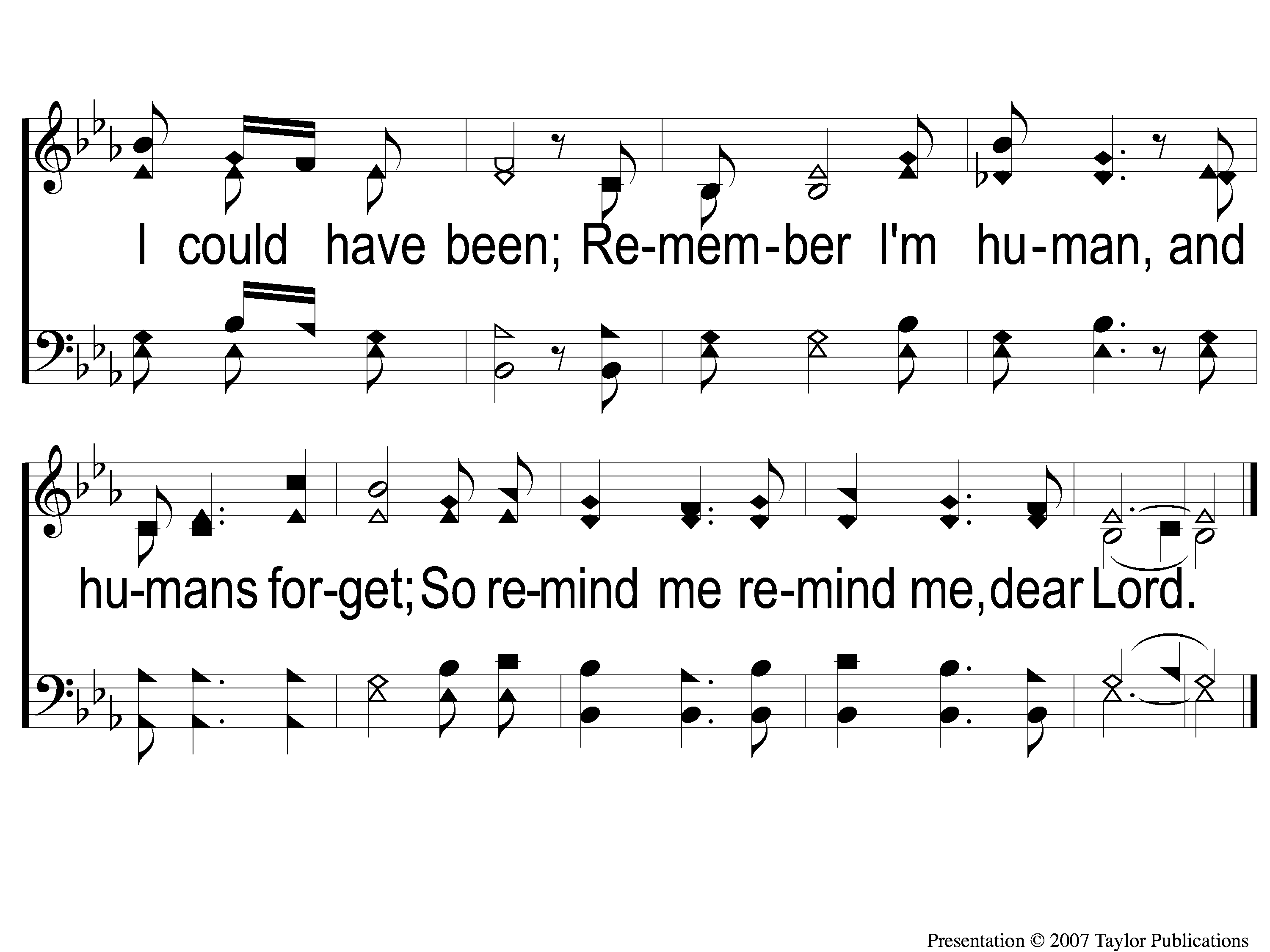 Remind Me Dear Lord
606
C-2 Remind Me Dear Lord
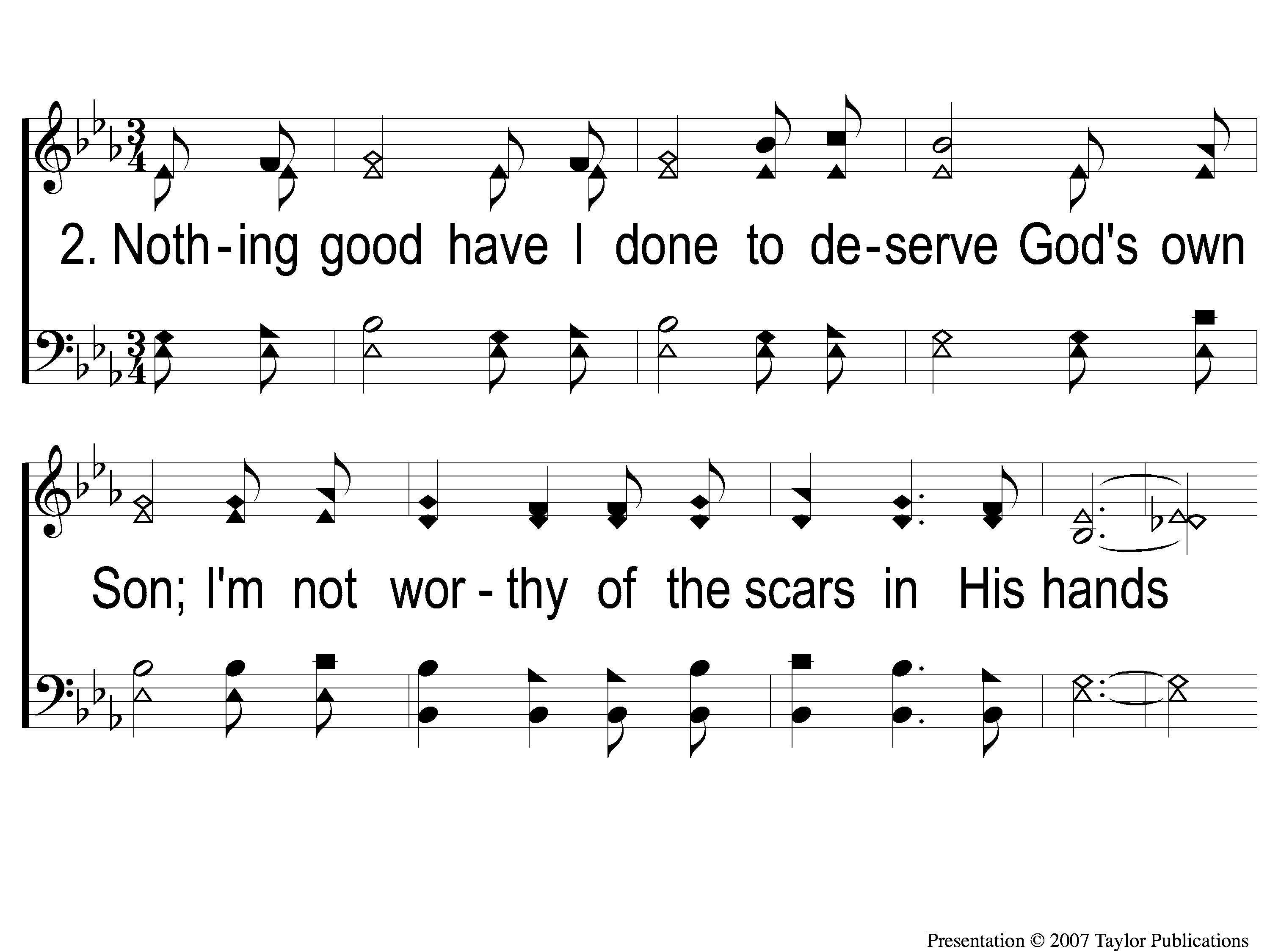 Remind Me Dear Lord
606
2-1 Remind Me Dear Lord
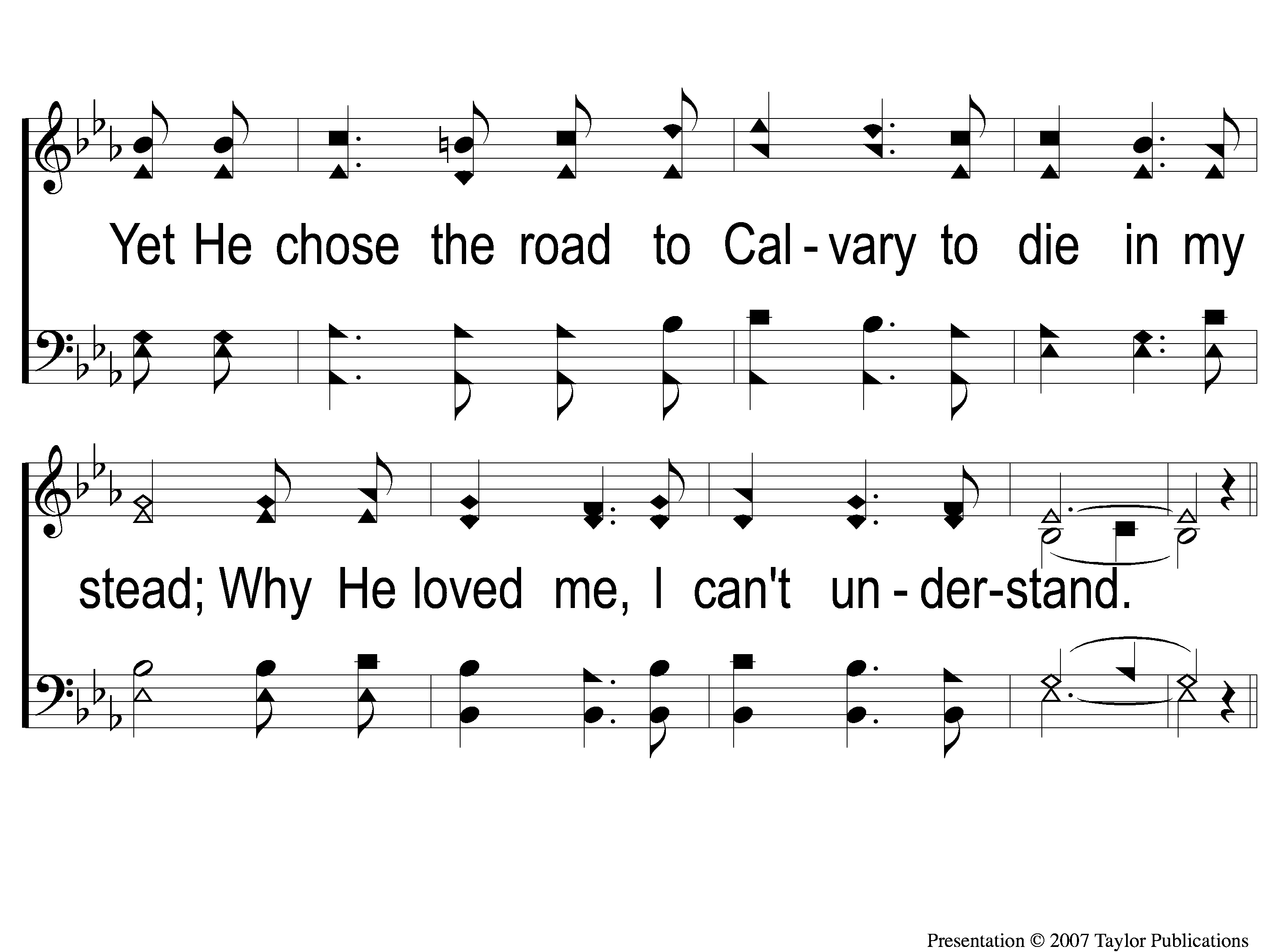 Remind Me Dear Lord
606
2-2 Remind Me Dear Lord
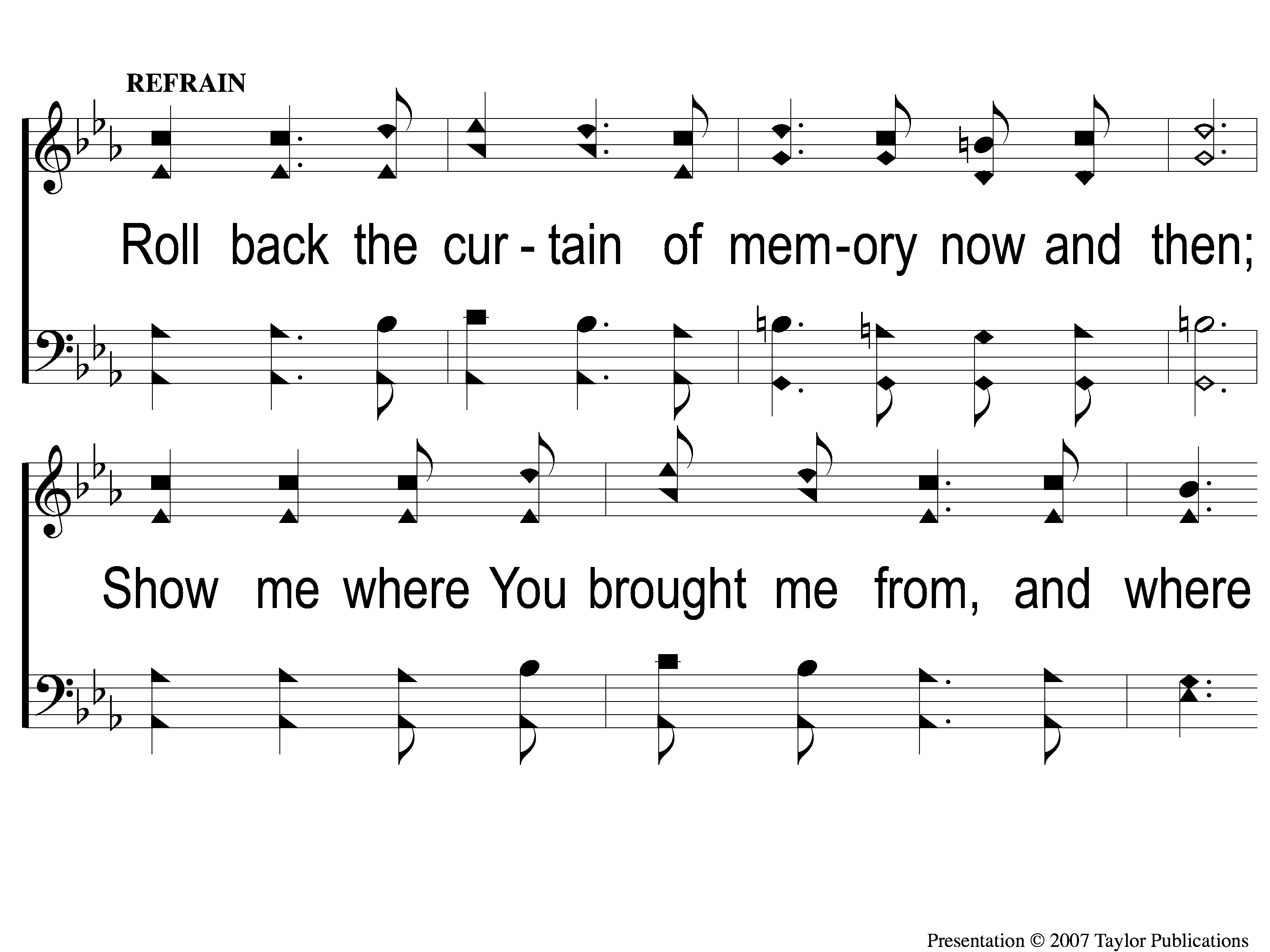 Remind Me Dear Lord
606
C-1 Remind Me Dear Lord
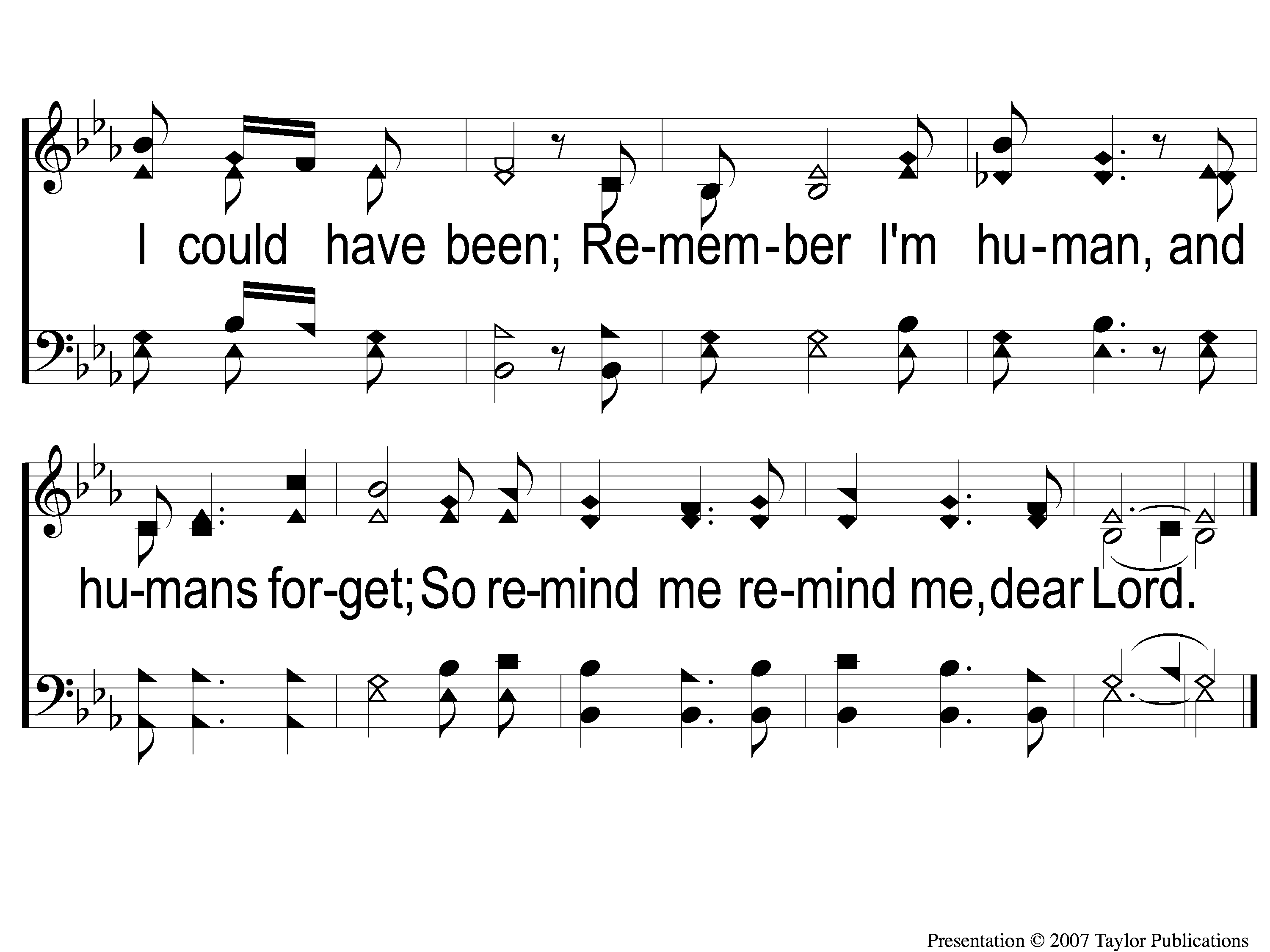 Remind Me Dear Lord
606
C-2 Remind Me Dear Lord
Scripture Reading: 
Nehemiah 8:1-6
RESTOREREBUILDRENEW
IN 2022
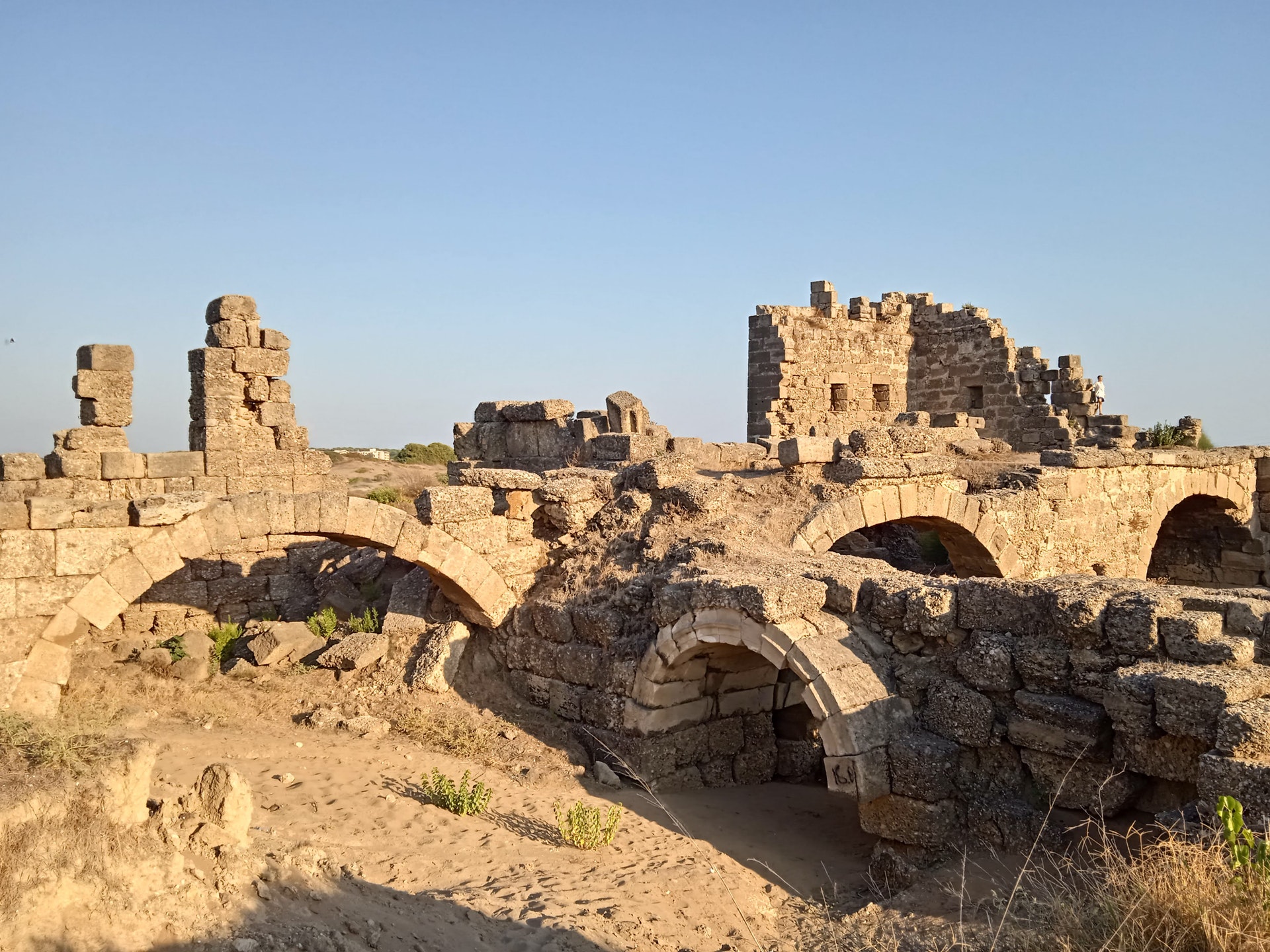 Rebuilding Jerusalem
REBUILDING NEEDSREMINDING
REBUILDING NEEDSREMINDING
Nehemiah 8:1-12
3 MAJOR FEASTS:
Feast of Unleavened Bread
Feast of Booths
Feast of Weeks
SHAVUOT
“FEAST OF WEEKS”
Commemorates the giving of the Law of Moses
Ex. 23:16 – Lev. 23:15-22
EXODUS 20:1-17
EXODUS 20:1-17
Two Sections:
Relationship with God (#1-4)
EXODUS 20:1-17
Two Sections:
Relationship with God (#1-4)
Relationship with Mankind (#5-10)
RELATIONSHIP WITH GOD
No Other “gods”
NO OTHER GODS
EX. 20:3
NO OTHER GODS
EX. 20:3
The Uniqueness of God
YHWH = Self-existing, Eternal One
Isa. 45:22, 46:9
Ex. 34:5-7 – Neh. 9:17
RELATIONSHIP WITH GOD
No Other “gods”
No Idols
NO IDOLS
EX. 20:4-6
NO IDOLS
EX. 20:4-6
No Image Attributed to God
Ex. 32:4
NO IDOLS
EX. 20:4-6
No Image Attributed to God
No Images Attributed to False gods
RELATIONSHIP WITH GOD
No Other “gods”
No Idols
No Profane Use of God’s Name
NO PROFANE USE OF GOD’S NAME
EX. 20:7
NO PROFANE USE OF GOD’S NAME
EX. 20:7
Profane Uses of God’s Name:
Worshiping Him Improperly
NO PROFANE USE OF GOD’S NAME
EX. 20:7
Profane Uses of God’s Name:
Worshiping Him Improperly
Worshiping Other “gods”
NO PROFANE USE OF GOD’S NAME
EX. 20:7
Profane Uses of God’s Name:
Worshiping Him Improperly
Worshiping Other “gods”
Speaking Ill of God
NO PROFANE USE OF GOD’S NAME
EX. 20:7
Profane Uses of God’s Name:
Worshiping Him Improperly
Worshiping Other “gods”
Speaking Ill of God
Using His Name Flippantly / Casually
Lev. 19:12
RELATIONSHIP WITH GOD
No Other “gods”
No Idols
No Profane Use of God’s Name
Observe the Sabbath
OBSERVE THE SABBATH
EX. 20:8-11
OBSERVE THE SABBATH
EX. 20:8-11
Reasons for Observing:
Ex. 20:8-11  God’s Rest After Creation
Deut. 5:12-15  God’s Deliverance of Israel from Egypt
OBSERVE THE SABBATH
EX. 20:8-11
NOT Repeated in the New Testament
OBSERVE THE SABBATH
EX. 20:8-11
NOT Repeated in the New Testament
Holy day of the week CHANGED by God
From Last day to the First Day
Matt. 28:1 – Mk. 16:2, 9
Lk. 24:1 – Jn. 20:1, 19
RELATIONSHIP WITH GOD
Summarized in Matt. 22:37:
“You shall love the LORD your God with all your heart, with all your soul, and with all your mind.”
Exodus 19:8
“All that the Lord says we will do.”
Exodus 19:8
“All that the Lord says  I  will do.”
Invitation
Song:
Just As I Am
#924
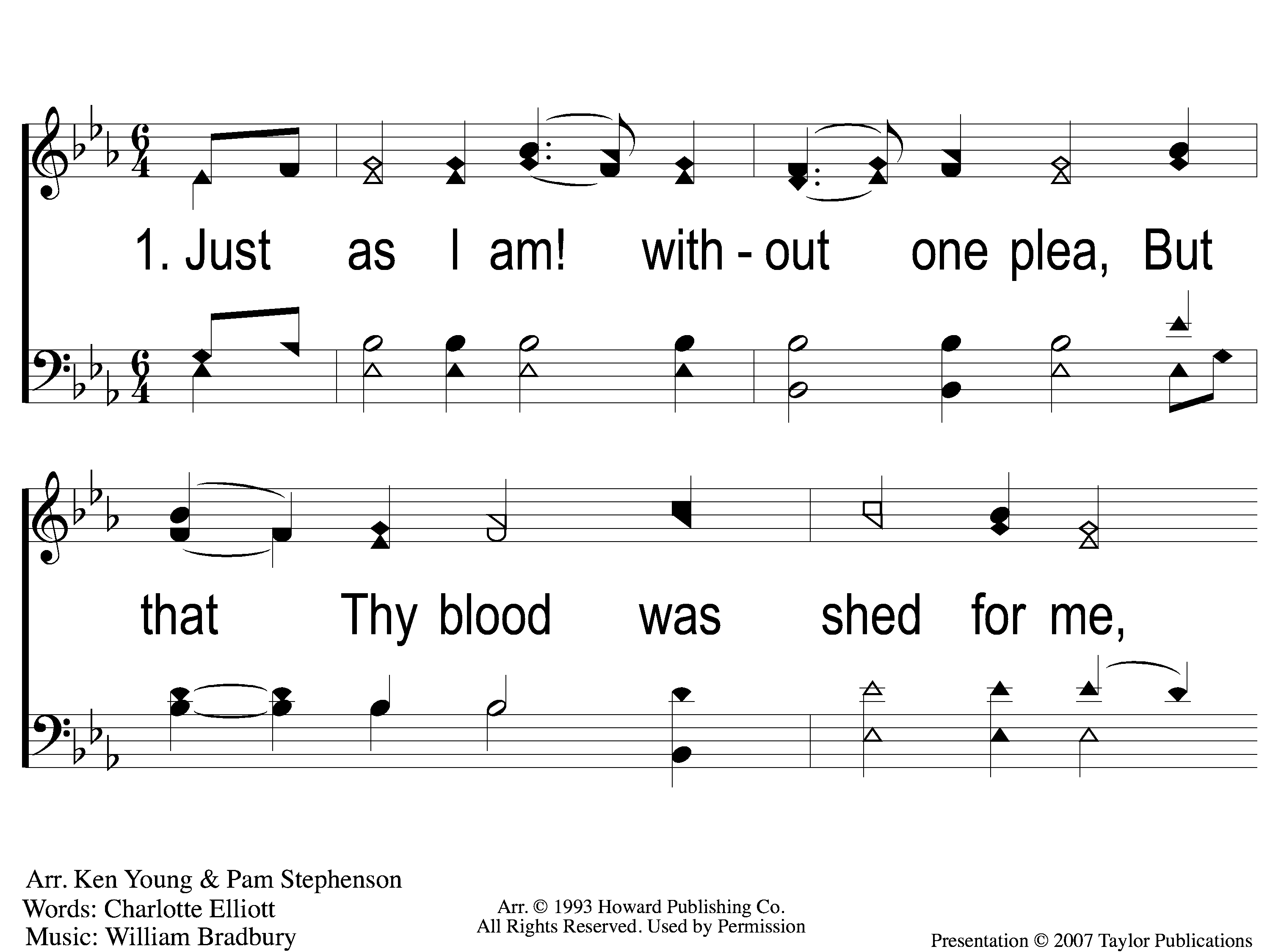 Just As I Am
924
1-1 Just As I Am
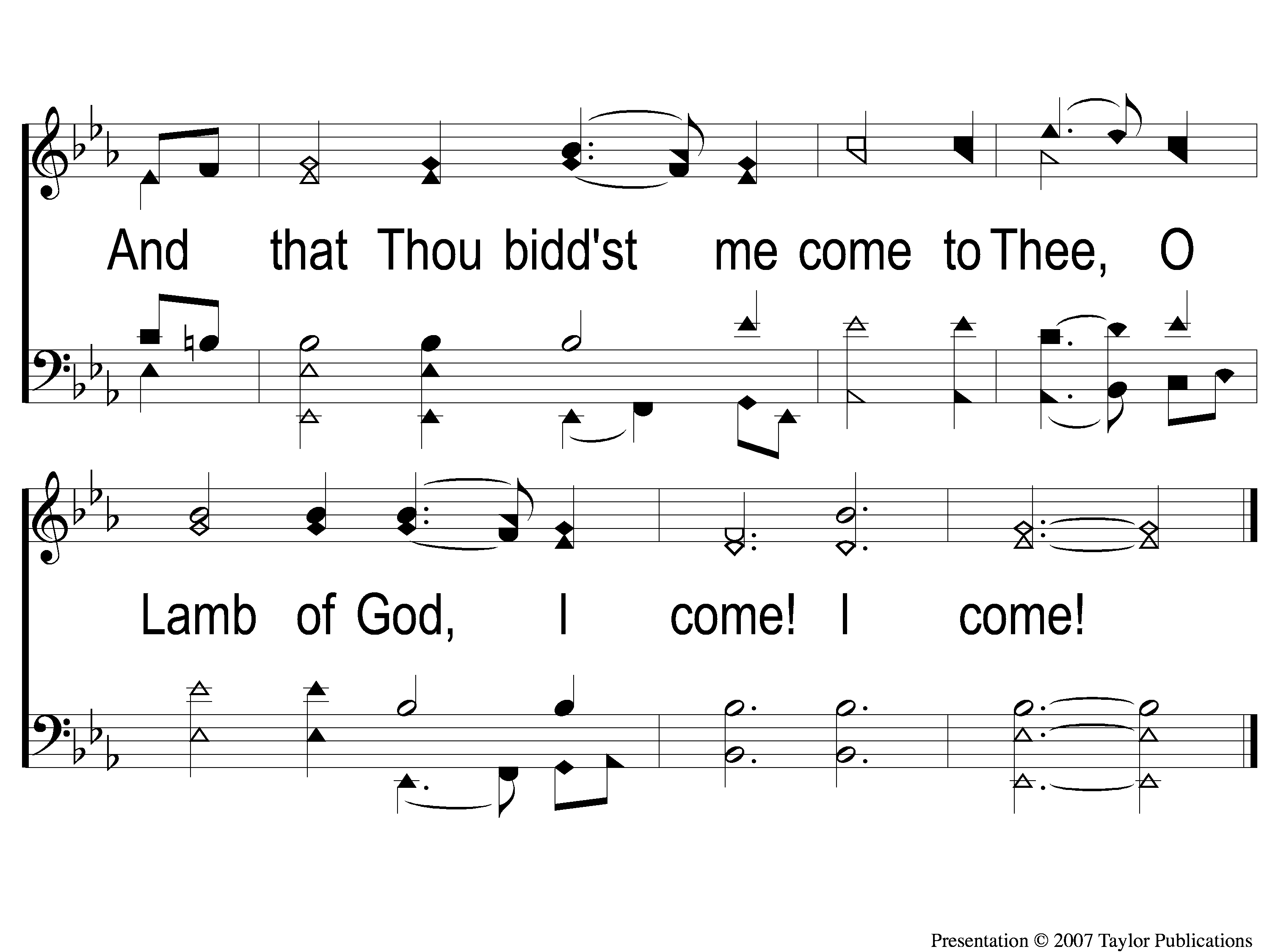 Just As I Am
924
1-2 Just As I Am
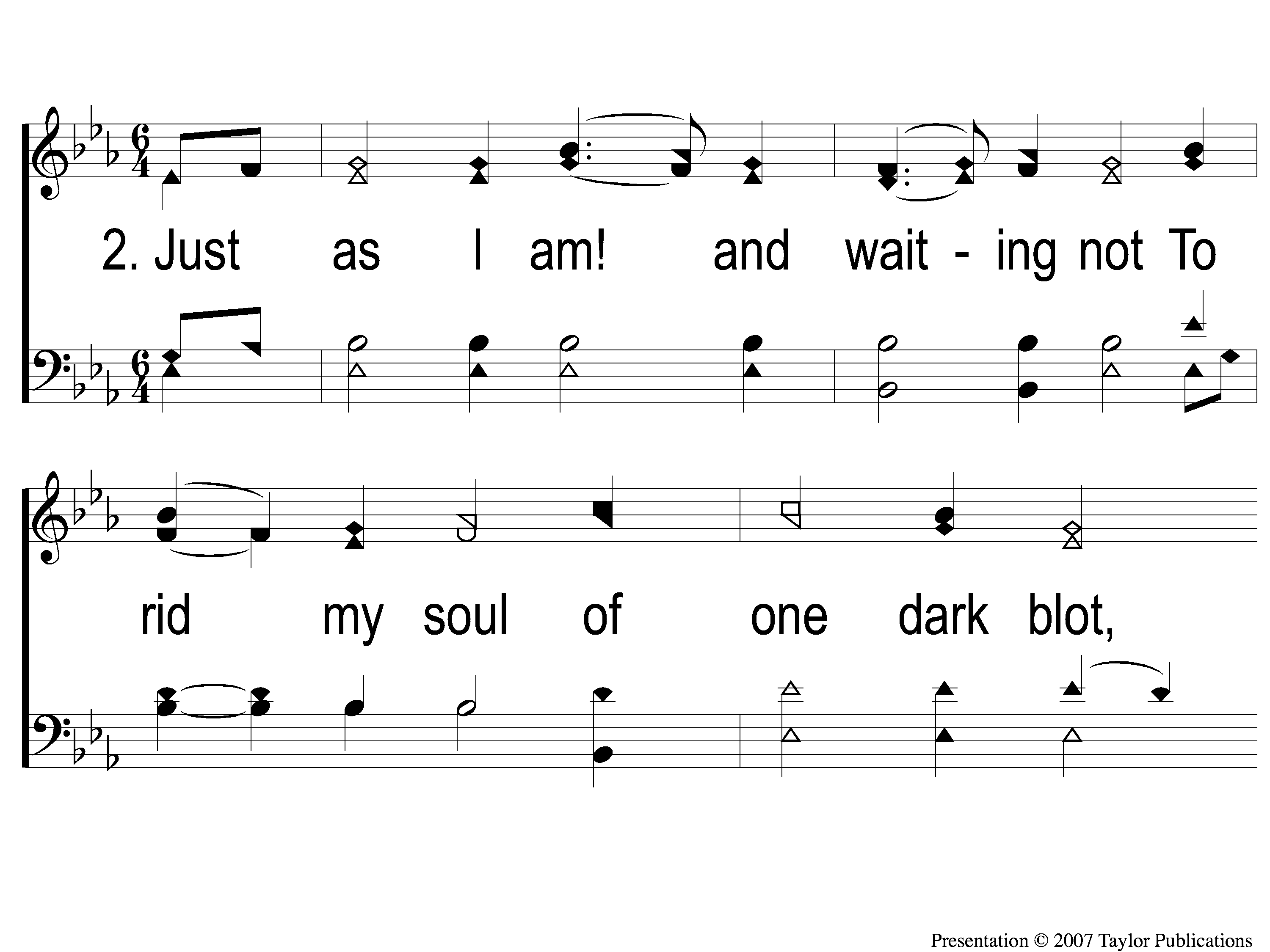 Just As I Am
924
2-1 Just As I Am
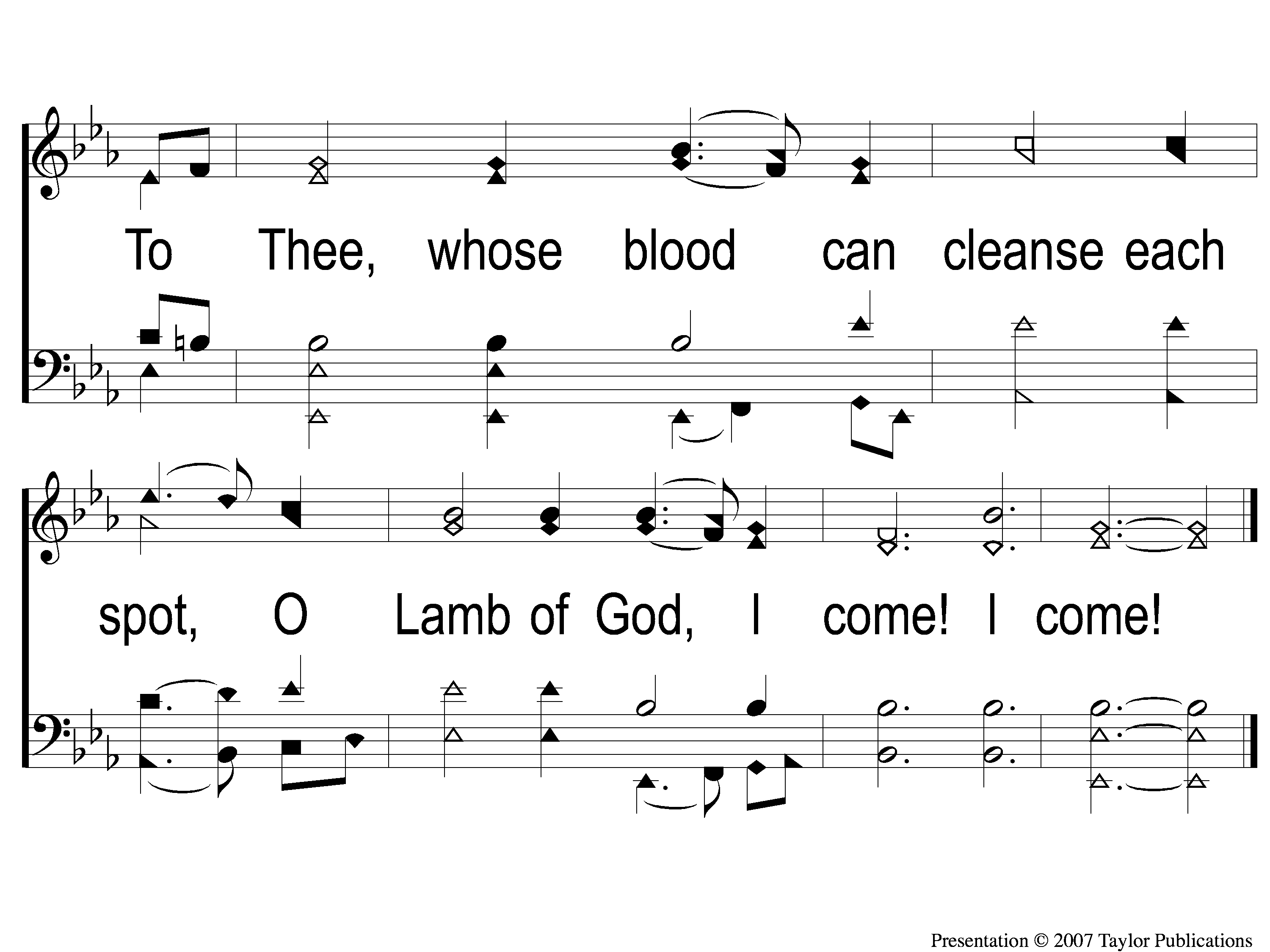 Just As I Am
924
2-2 Just As I Am
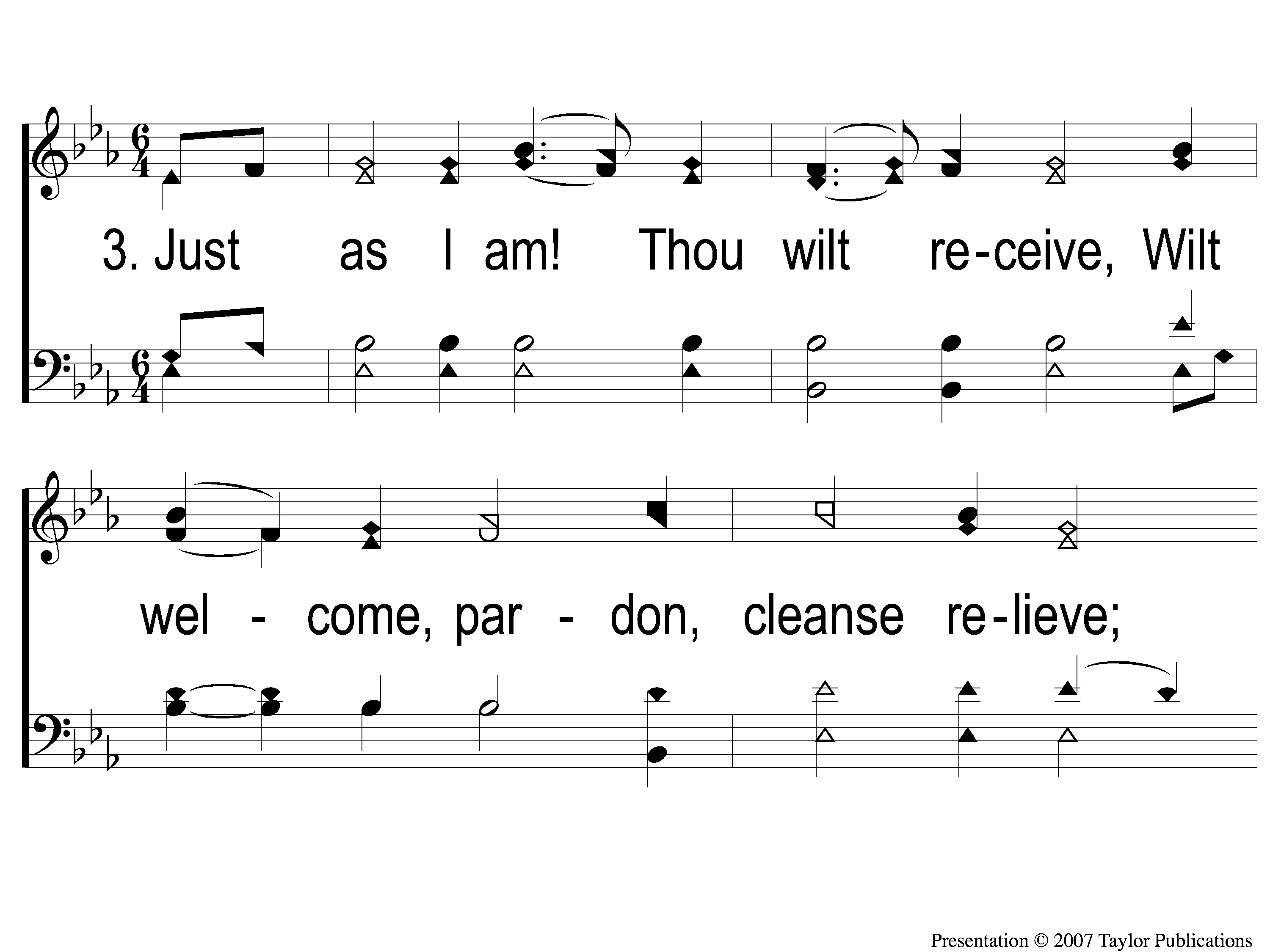 Just As I Am
924
3-1 Just As I Am
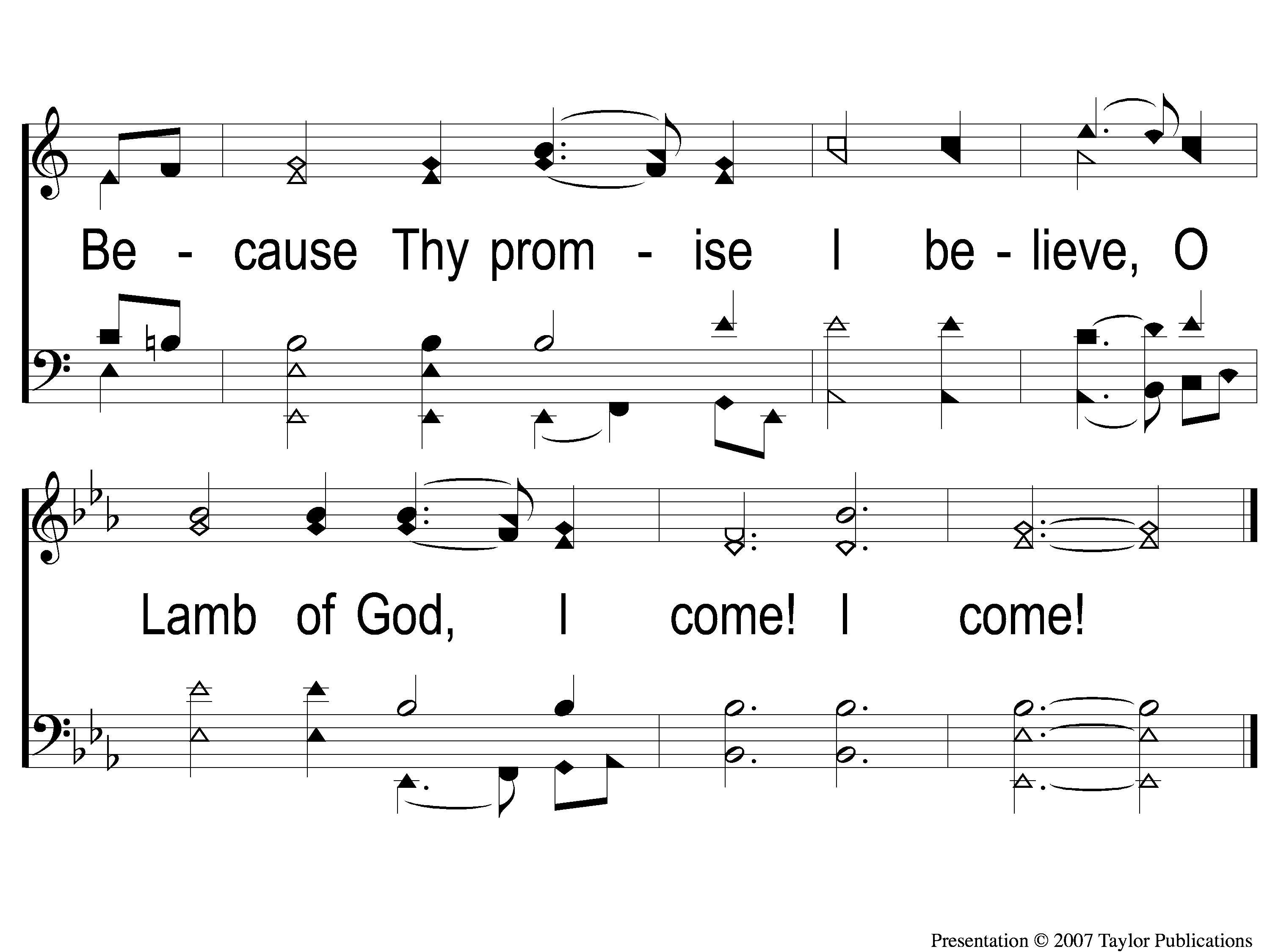 Just As I Am
924
3-2 Just As I Am
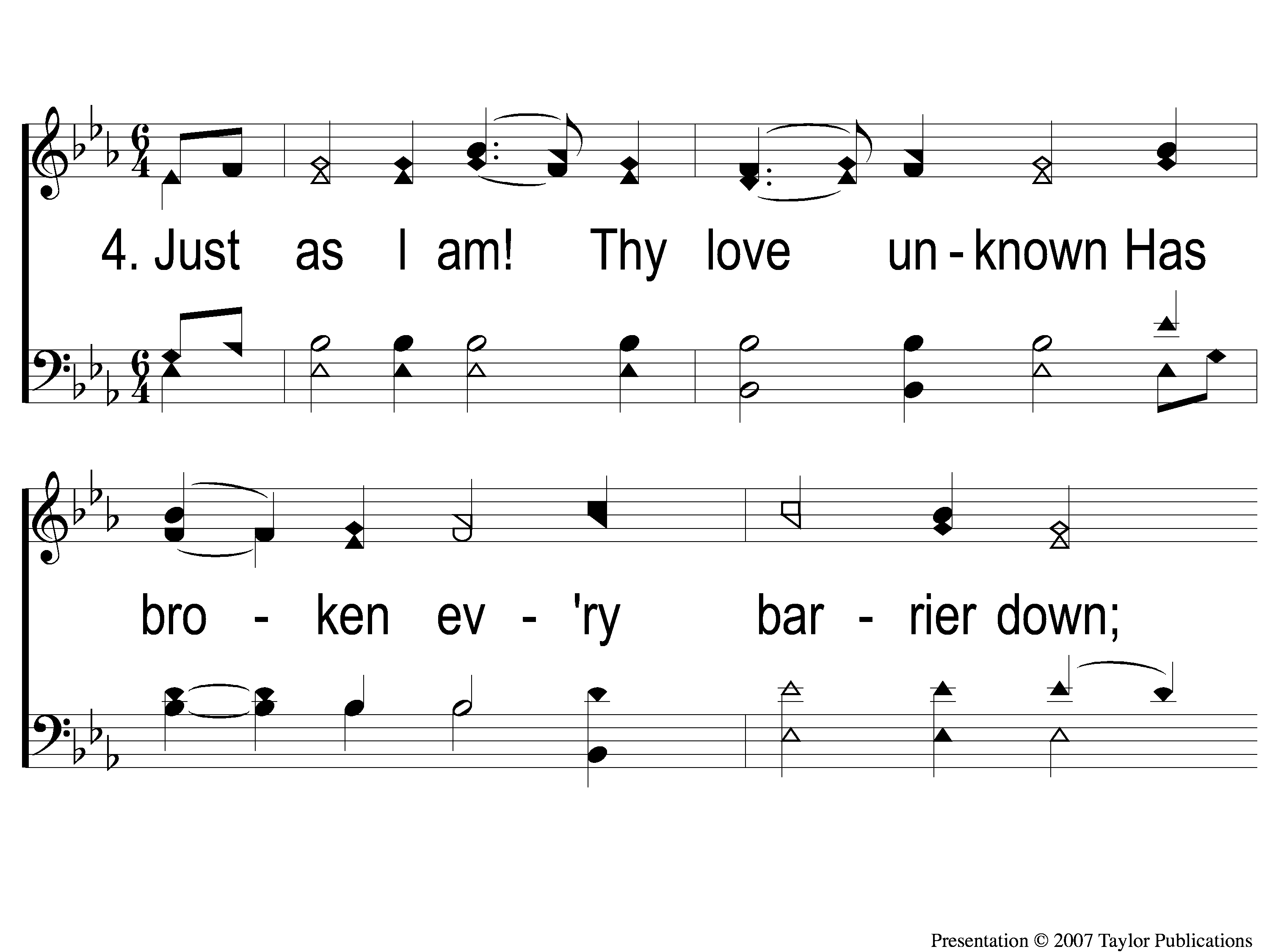 Just As I Am
924
4-1 Just As I Am
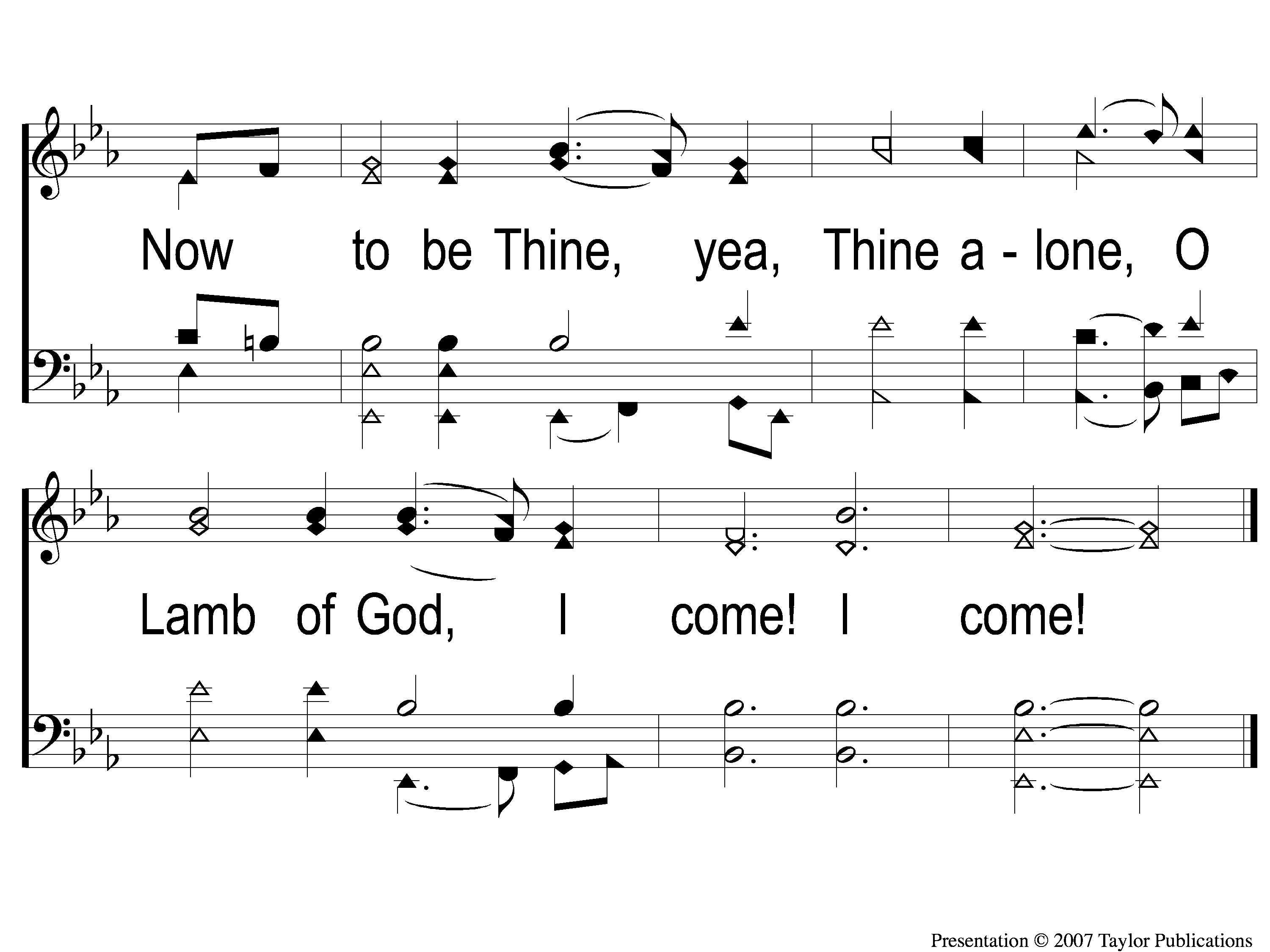 Just As I Am
924
4-2 Just As I Am
The Contribution:
2 Corinthians 8:12
“For if there is first a willing mind, it is accepted according to what one has, and not according to what he does not have.”
Song:
Lead Me To Calvary
#332
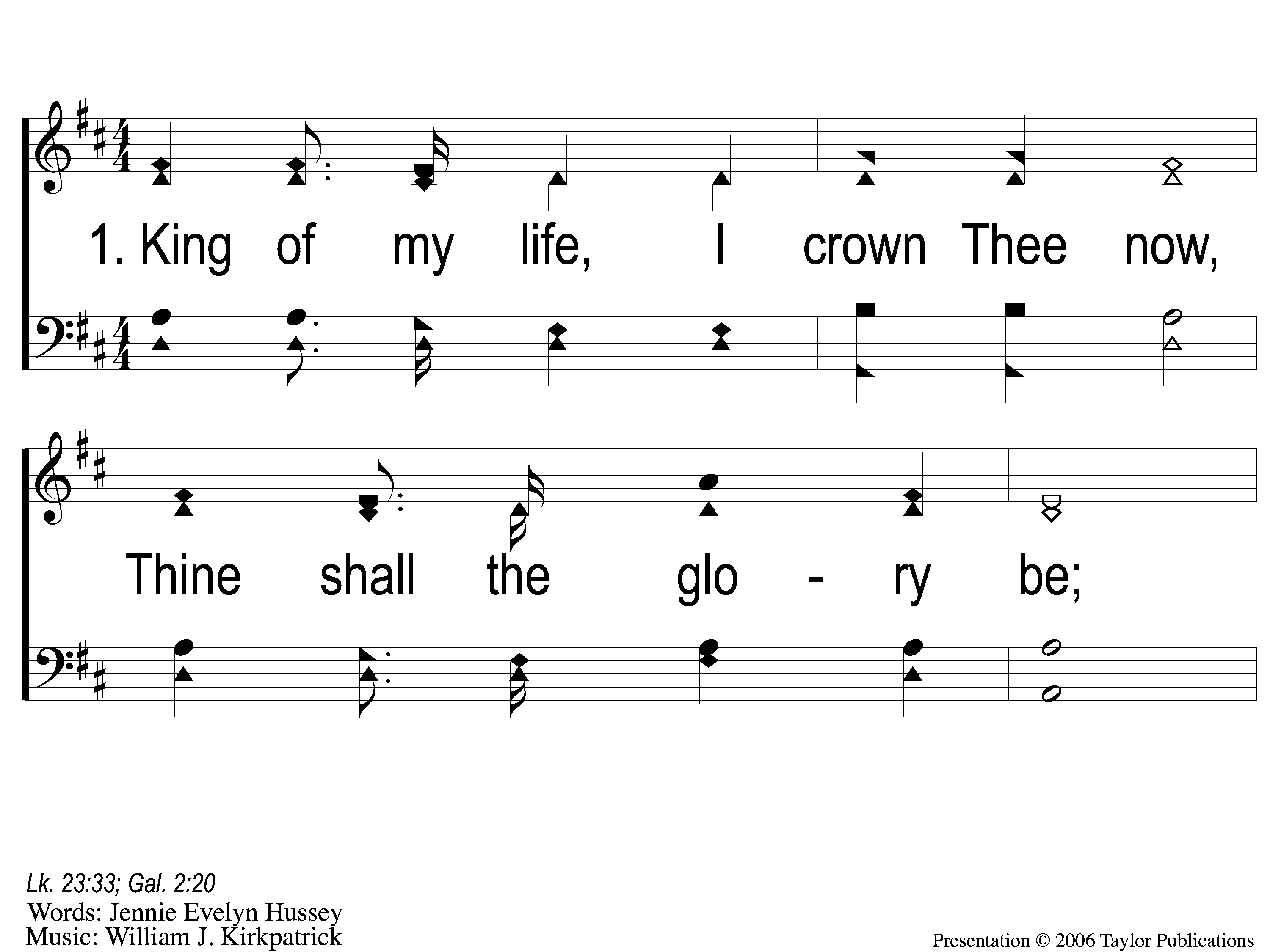 Lead Me To Calvary
332
1-1 Lead Me To Calvary
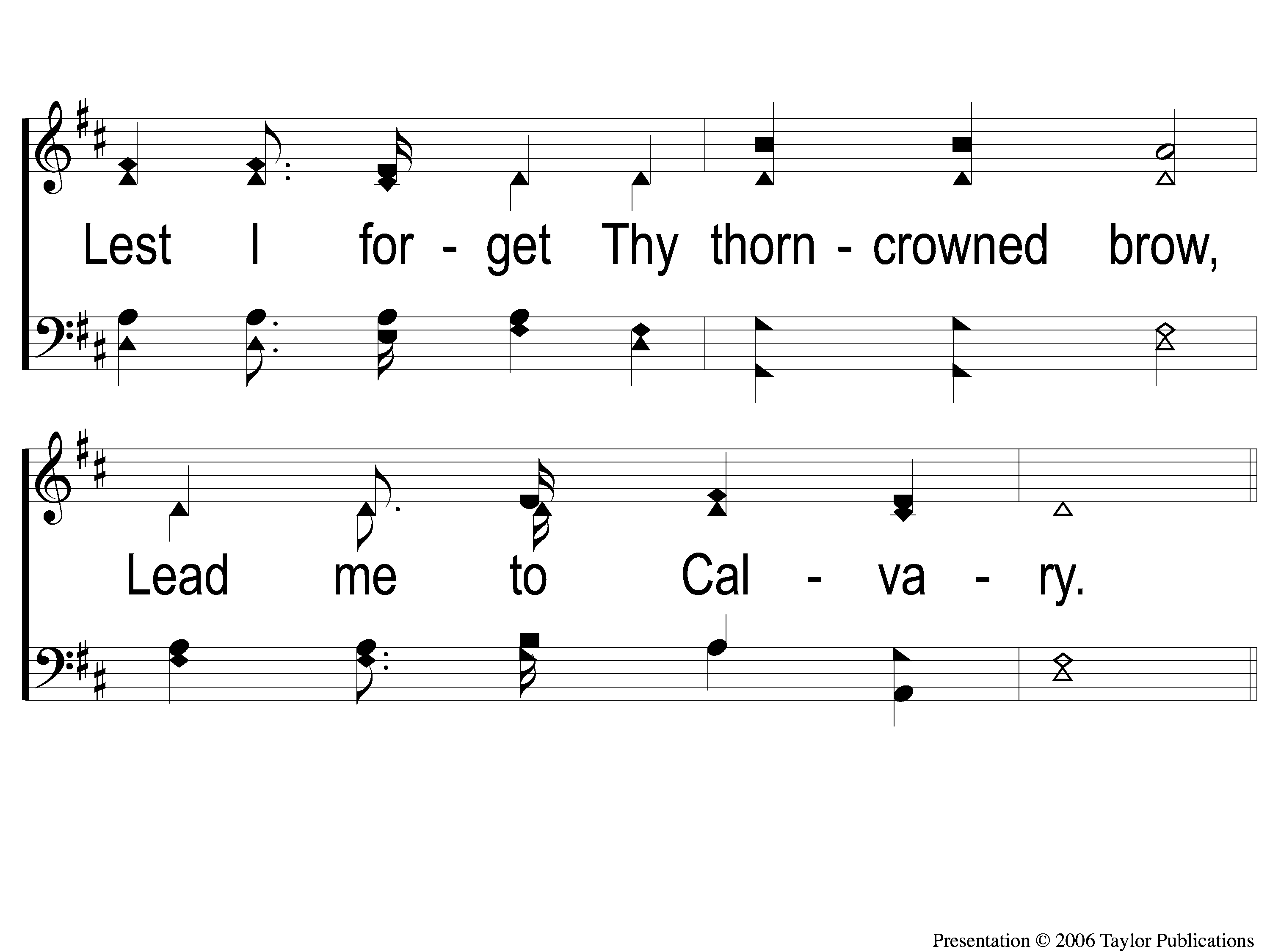 Lead Me To Calvary
332
1-2 Lead Me To Calvary
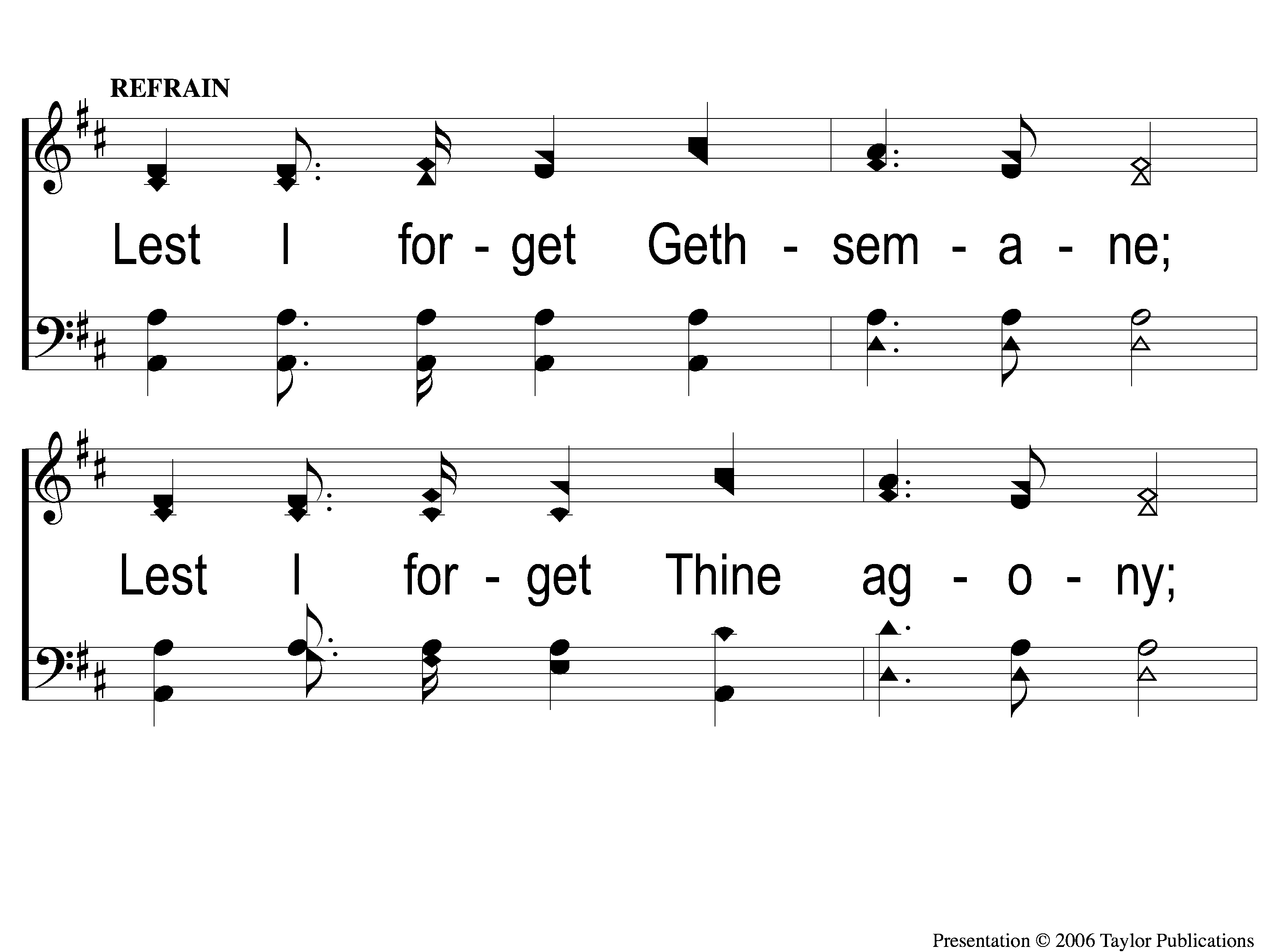 Lead Me To Calvary
332
C-1 Lead Me To Calvary
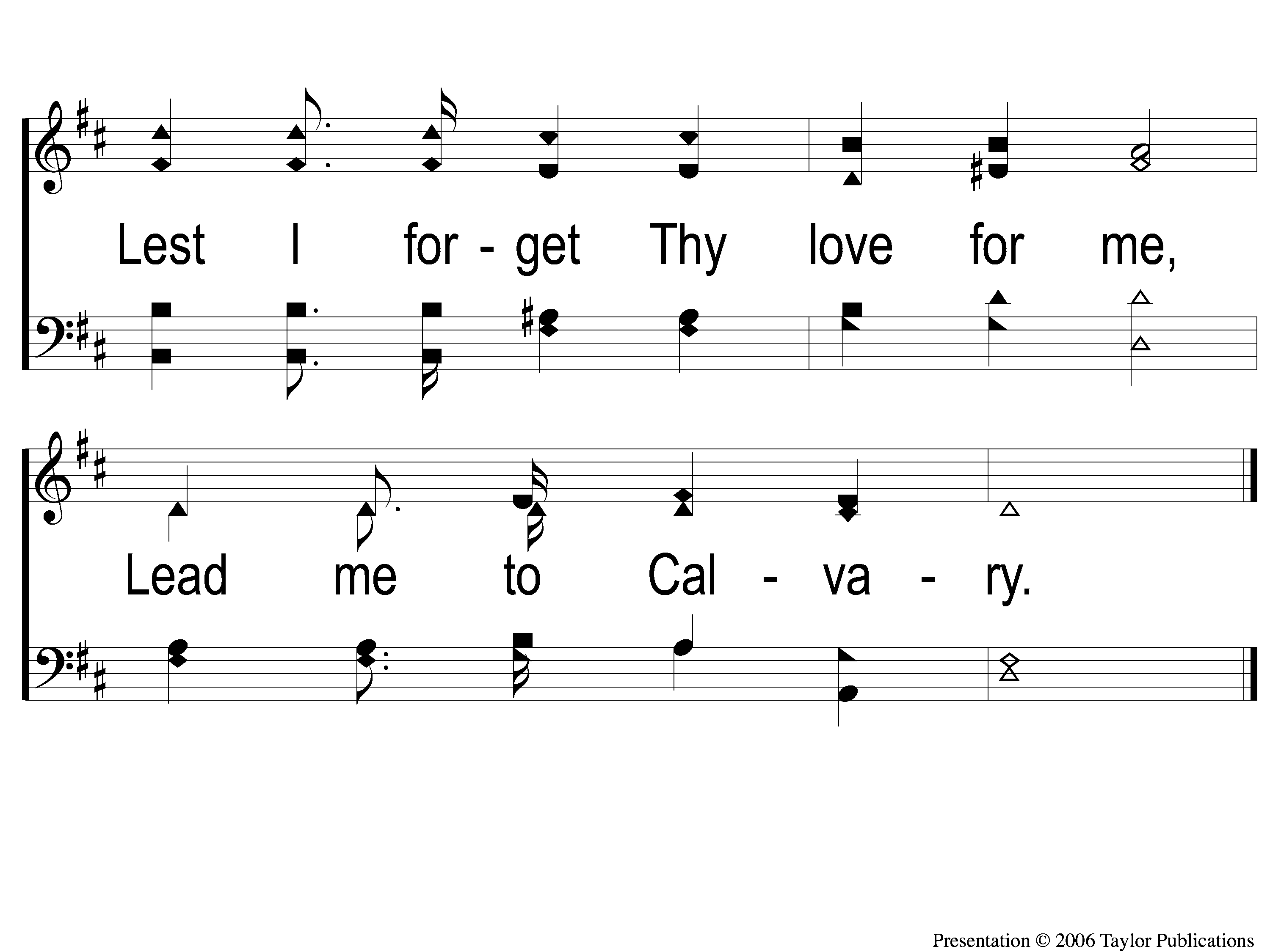 Lead Me To Calvary
332
C-2 Lead Me To Calvary
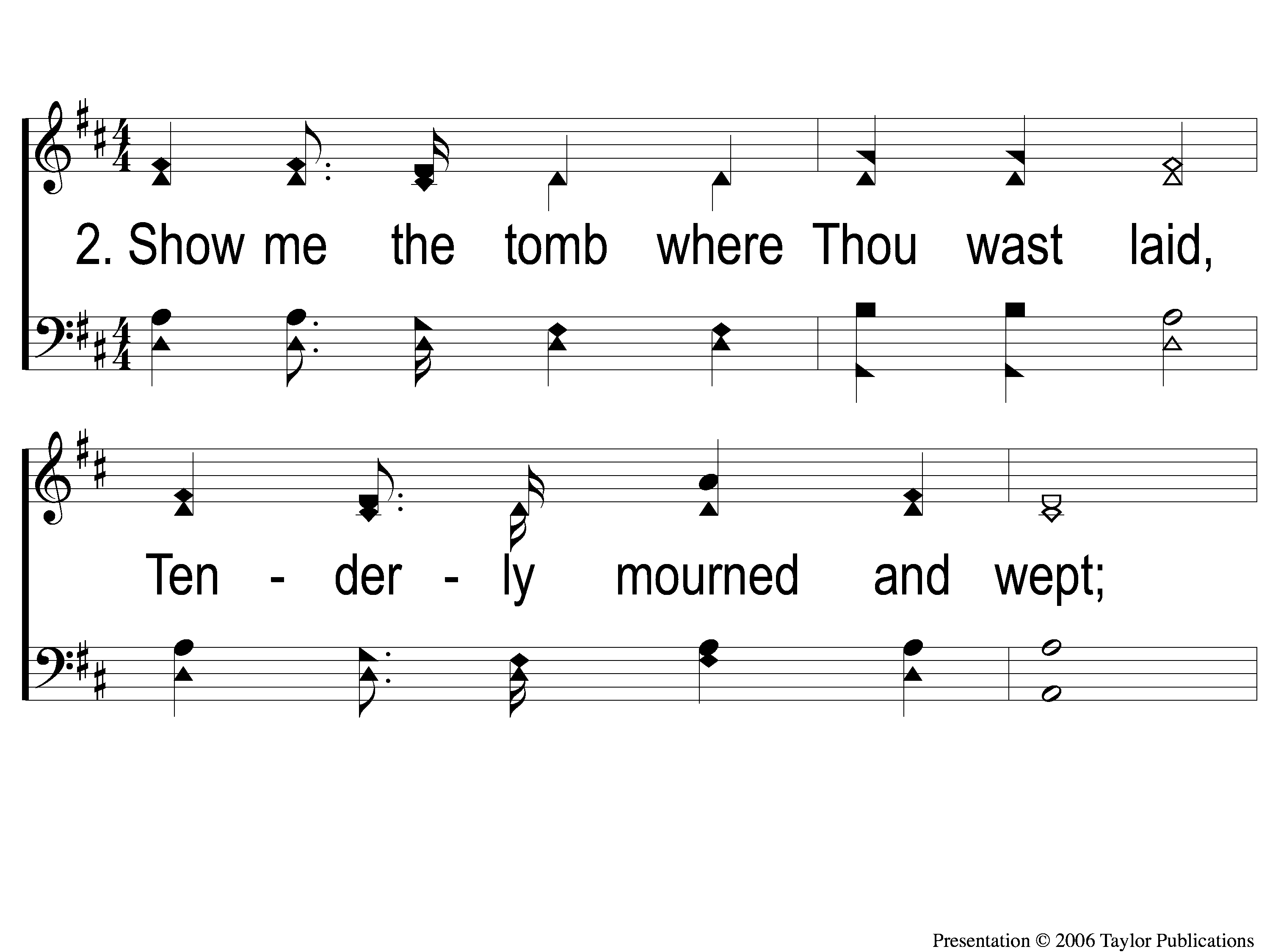 Lead Me To Calvary
332
2-1 Lead Me To Calvary
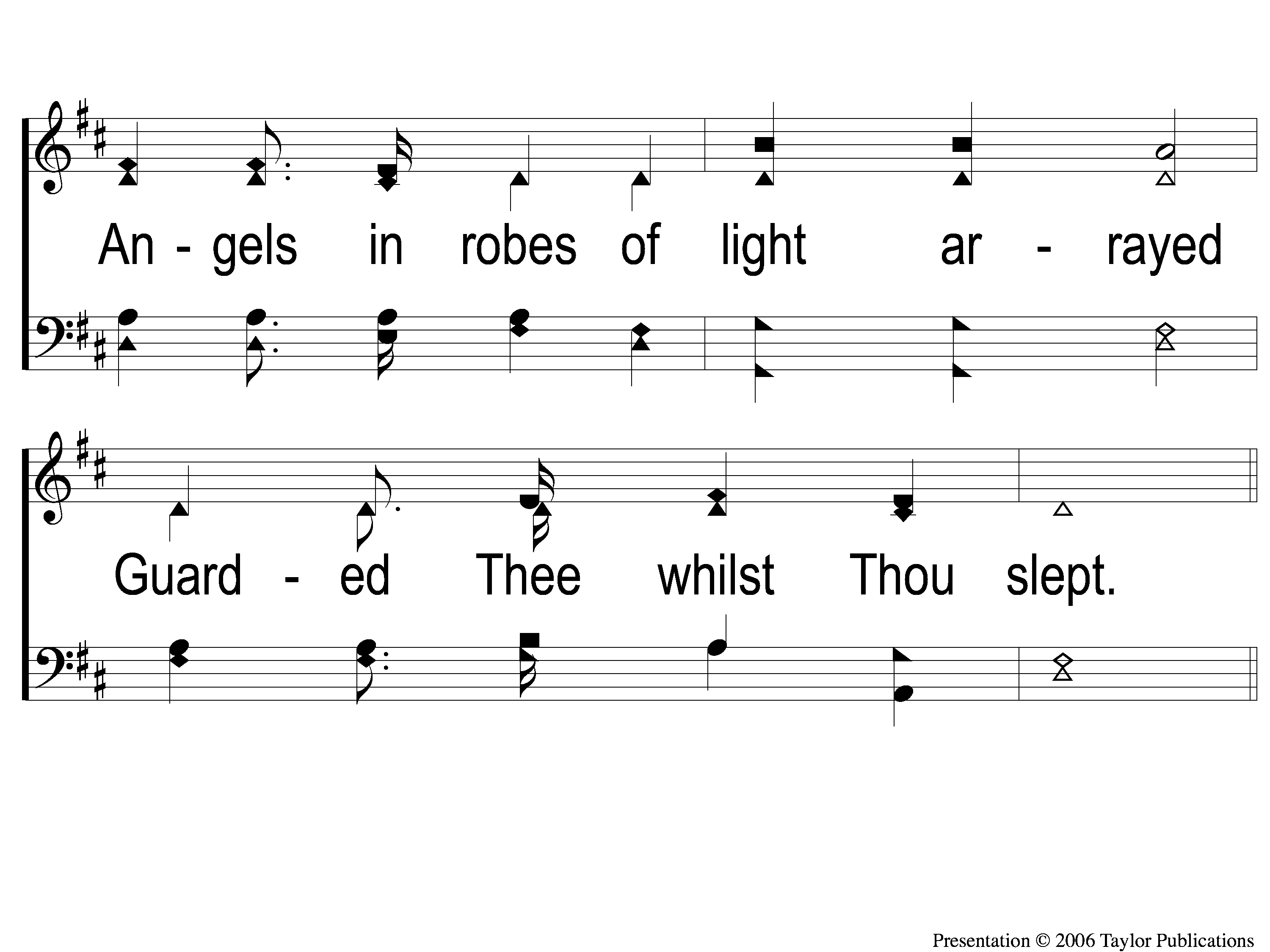 Lead Me To Calvary
332
2-2 Lead Me To Calvary
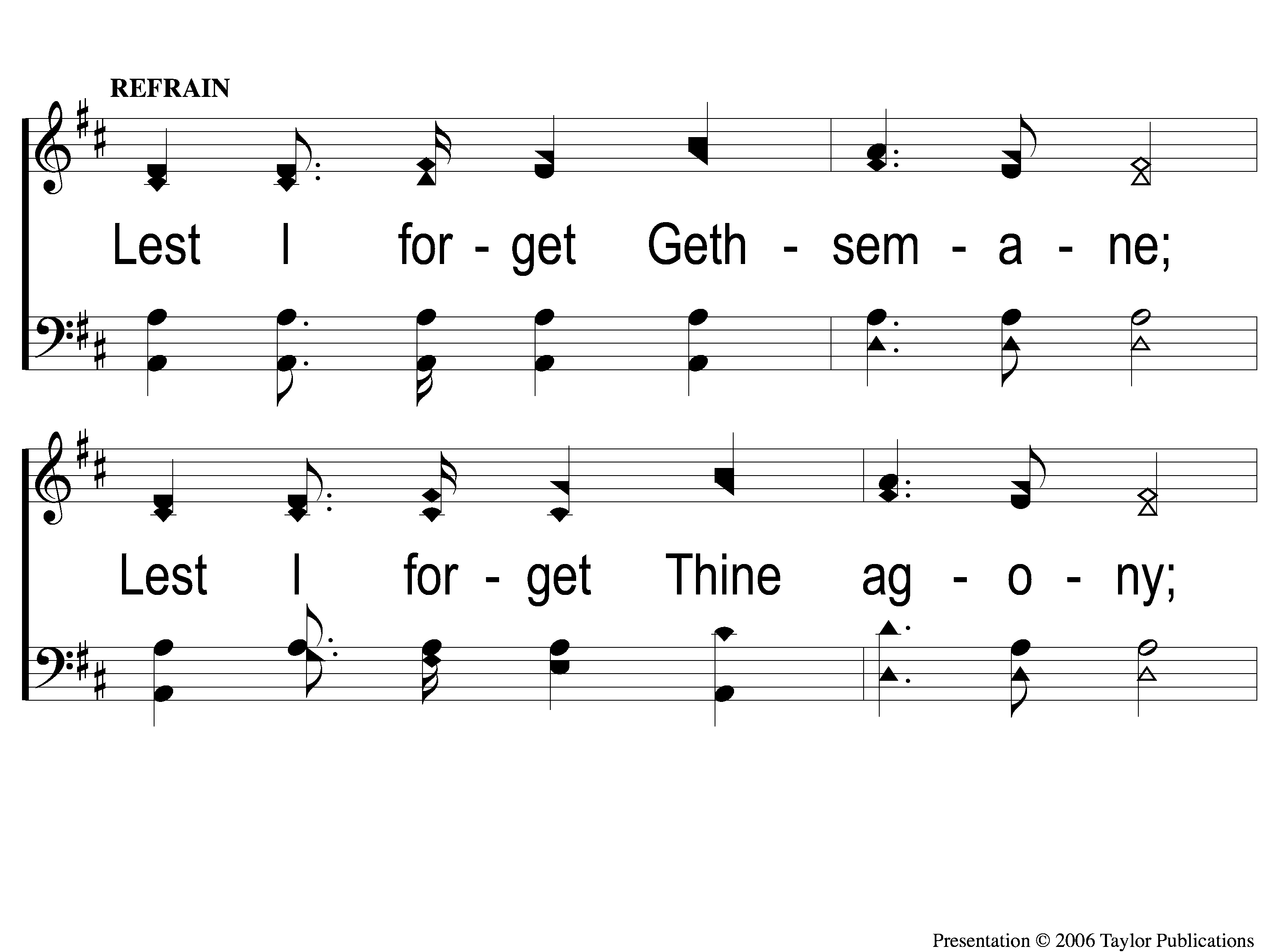 Lead Me To Calvary
332
C-1 Lead Me To Calvary
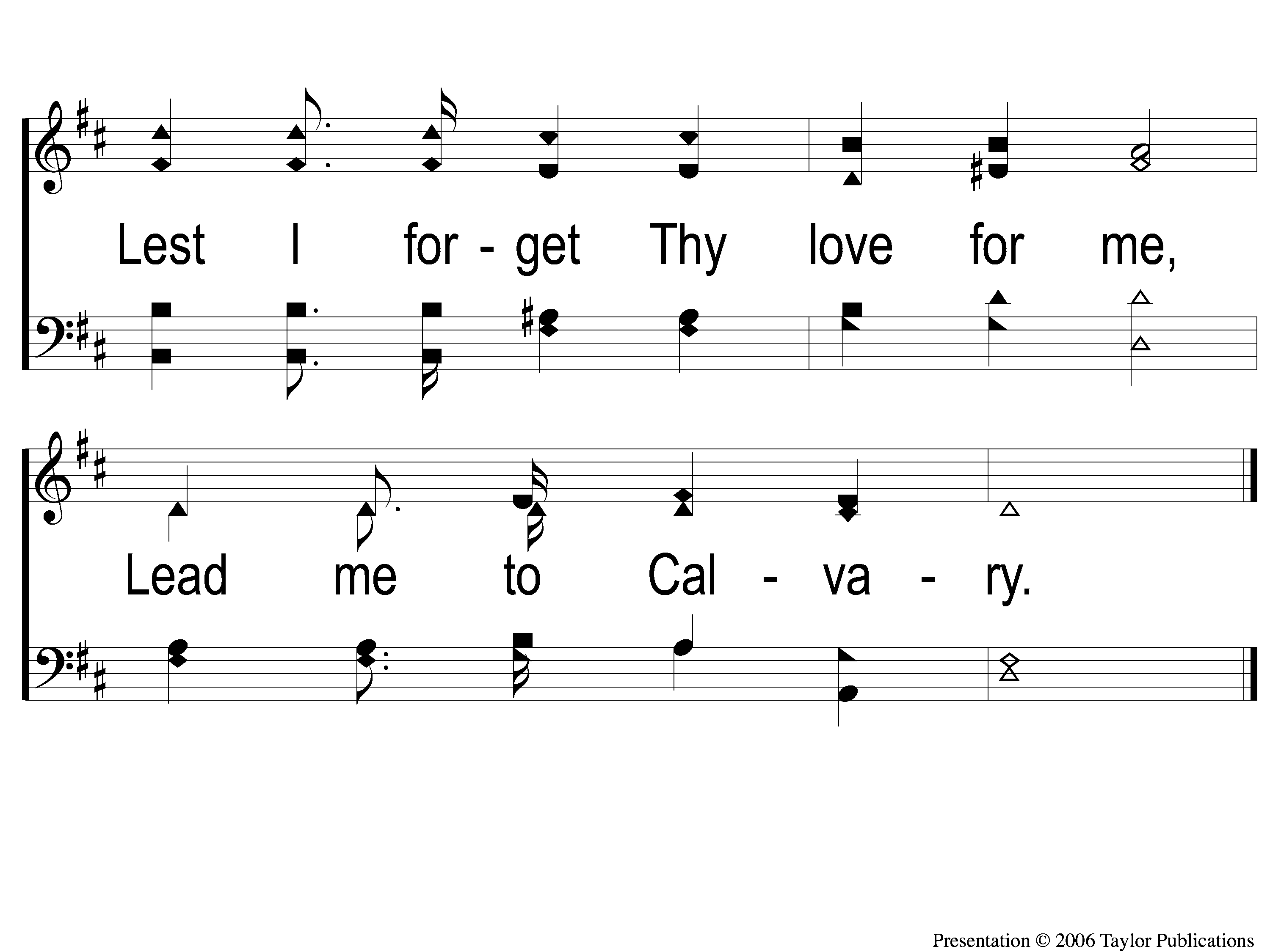 Lead Me To Calvary
332
C-2 Lead Me To Calvary
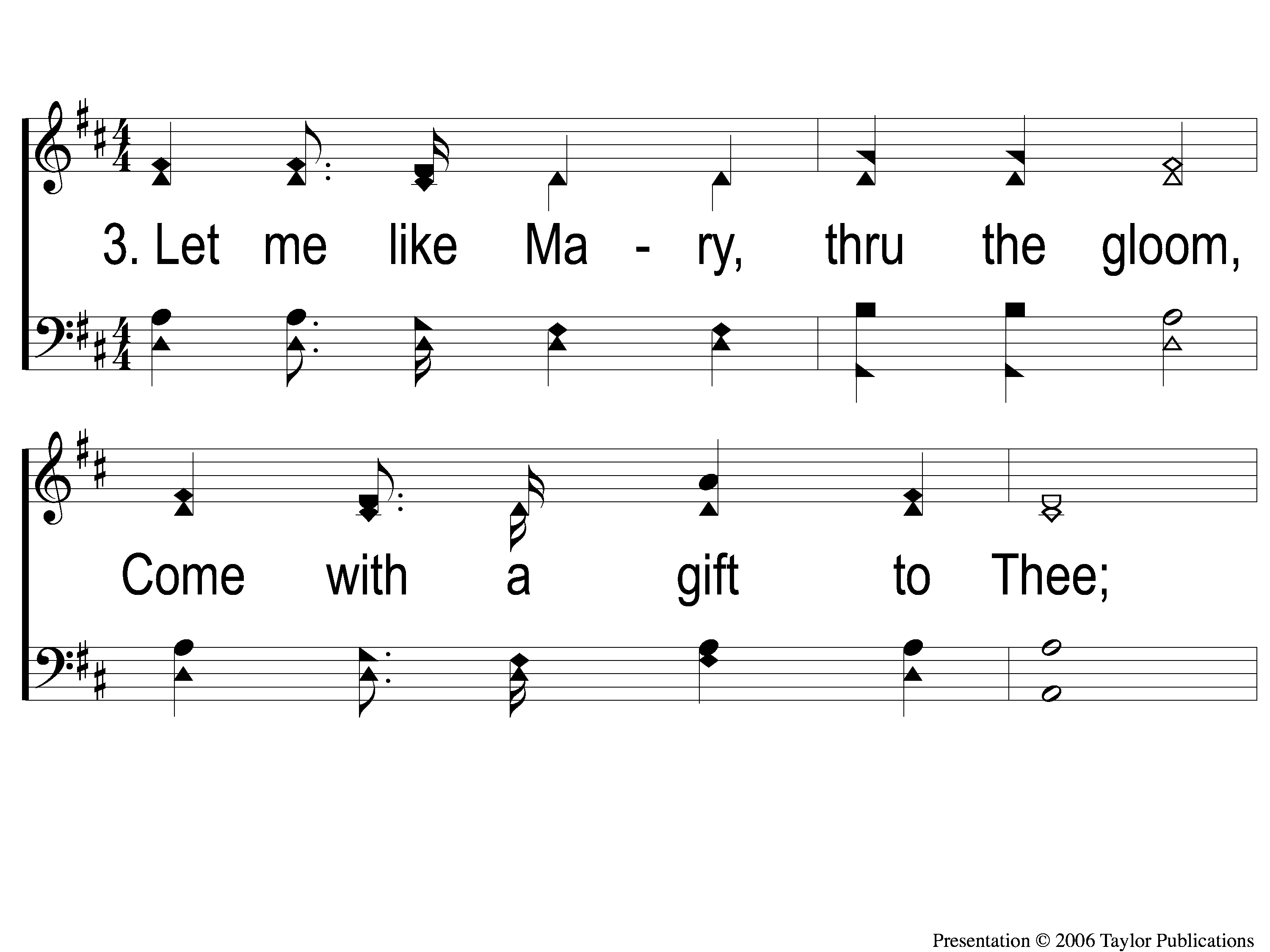 Lead Me To Calvary
332
3-1 Lead Me To Calvary
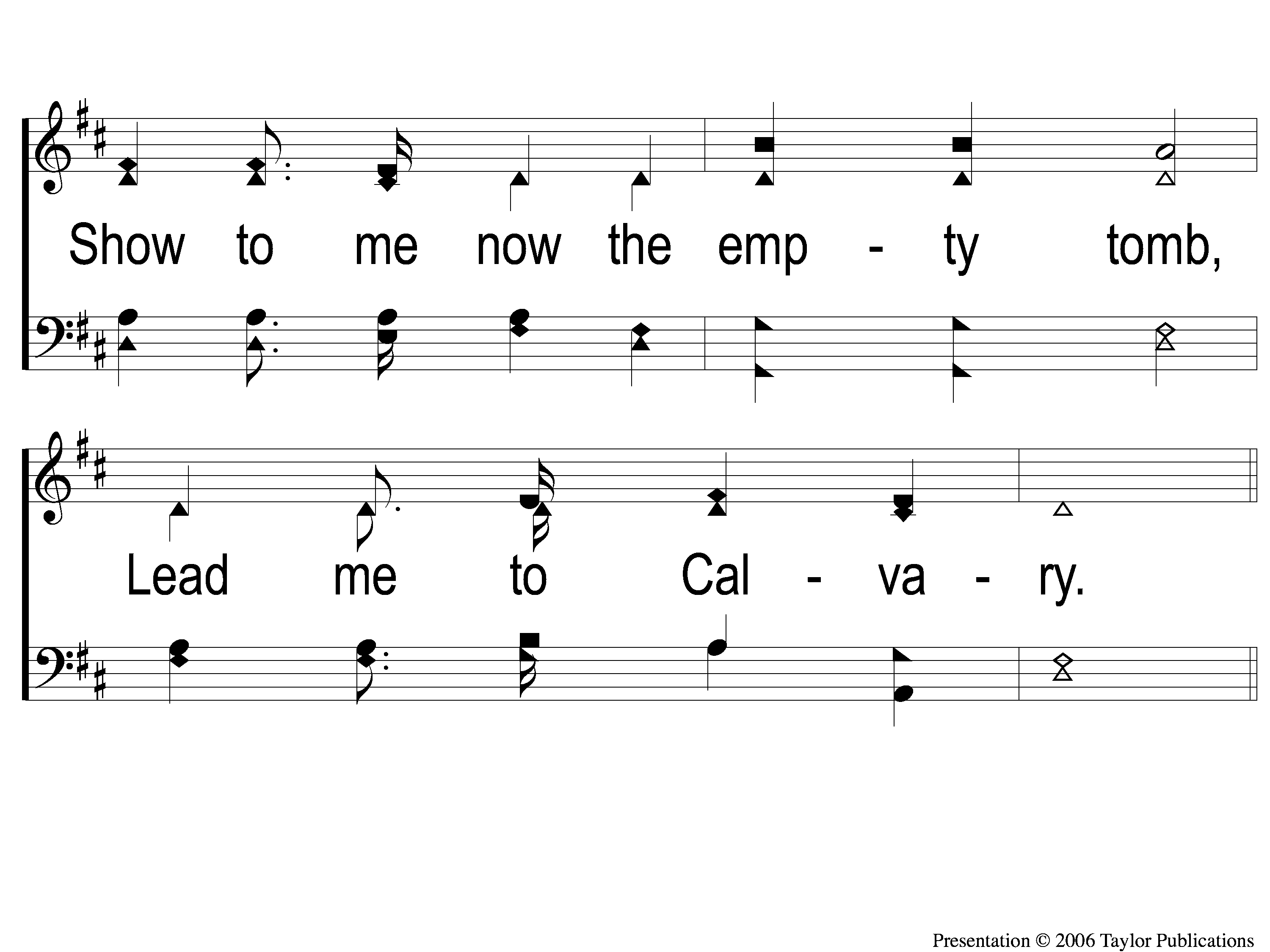 Lead Me To Calvary
332
3-2 Lead Me To Calvary
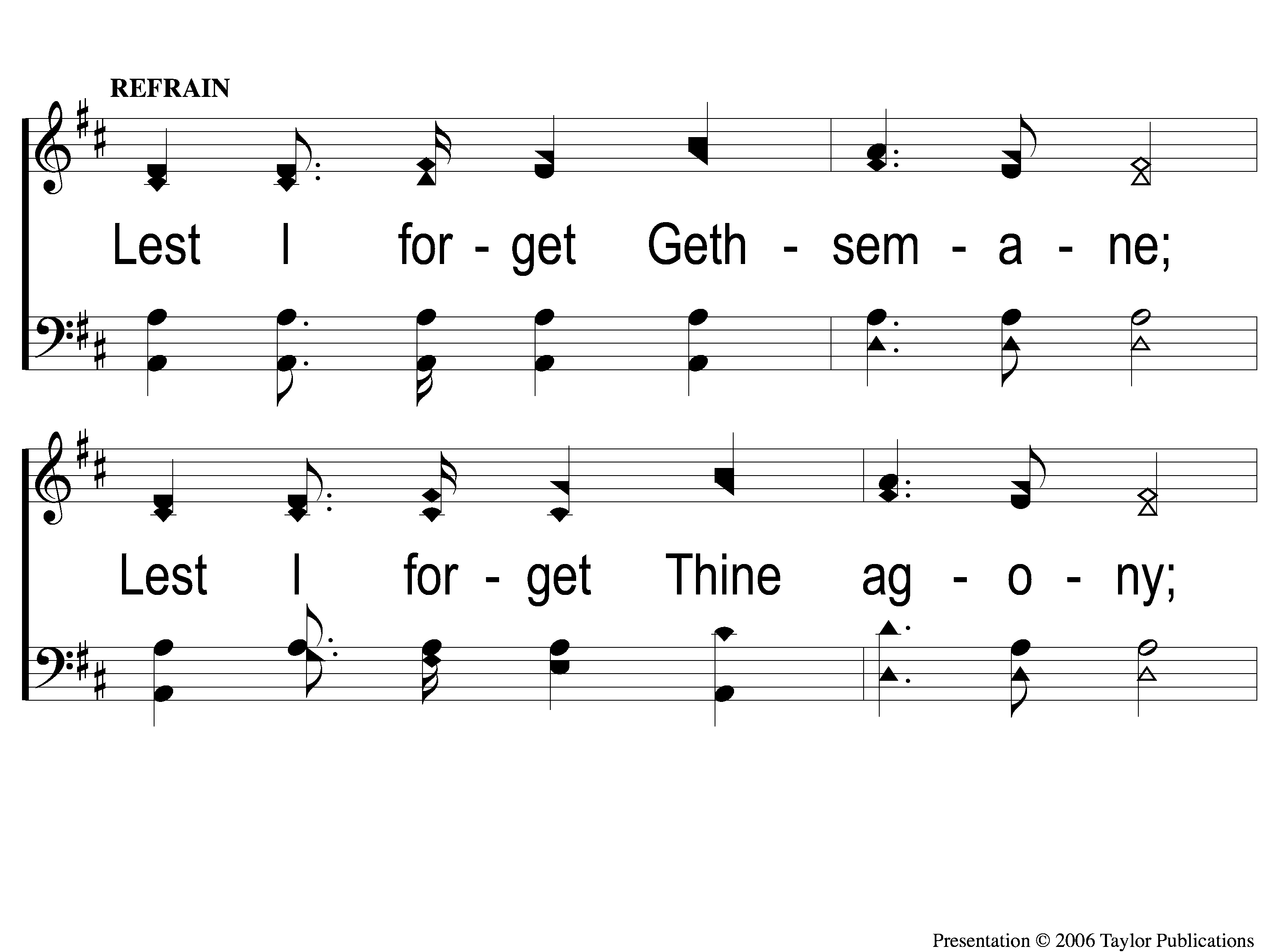 Lead Me To Calvary
332
C-1 Lead Me To Calvary
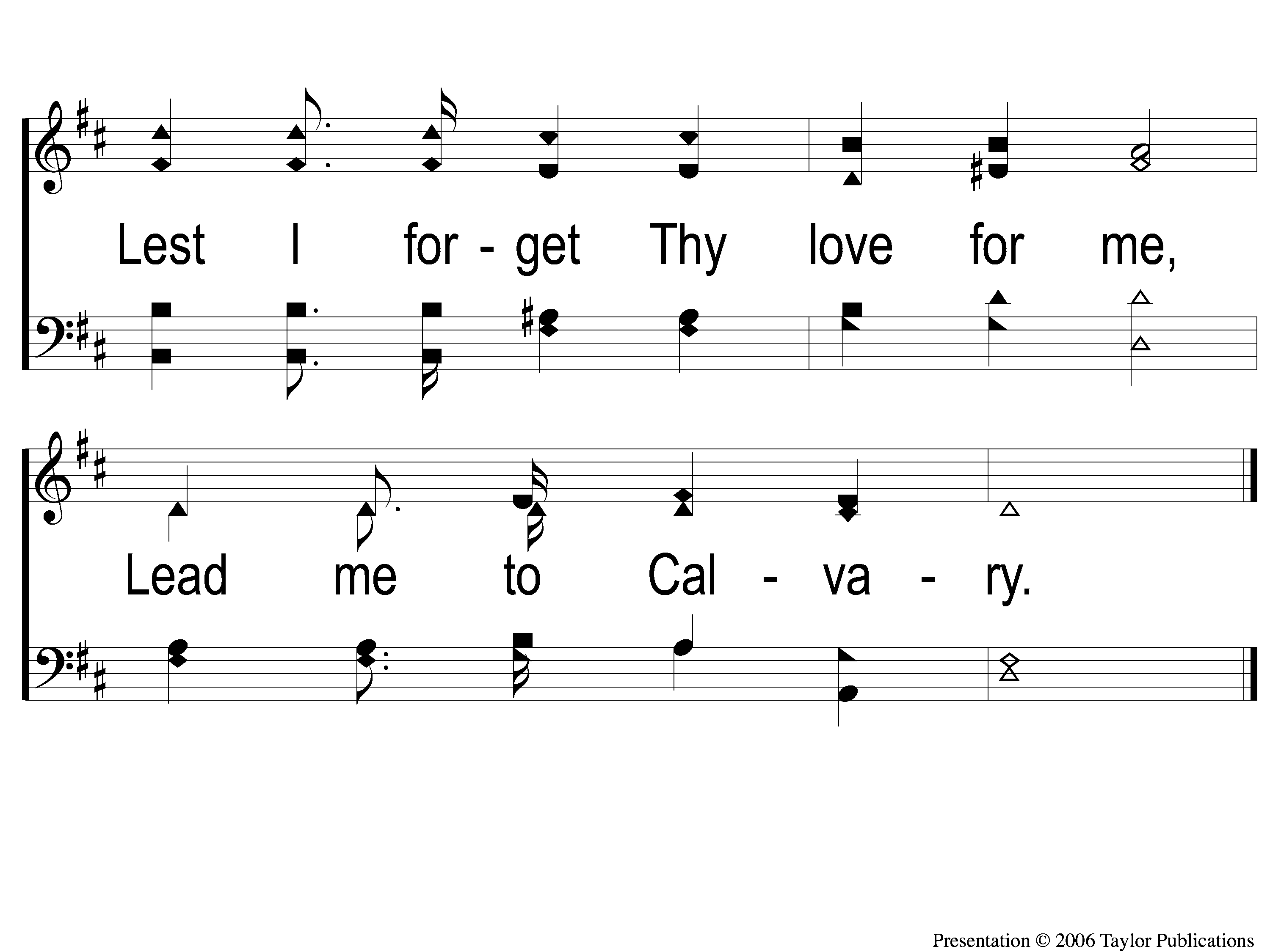 Lead Me To Calvary
332
C-2 Lead Me To Calvary
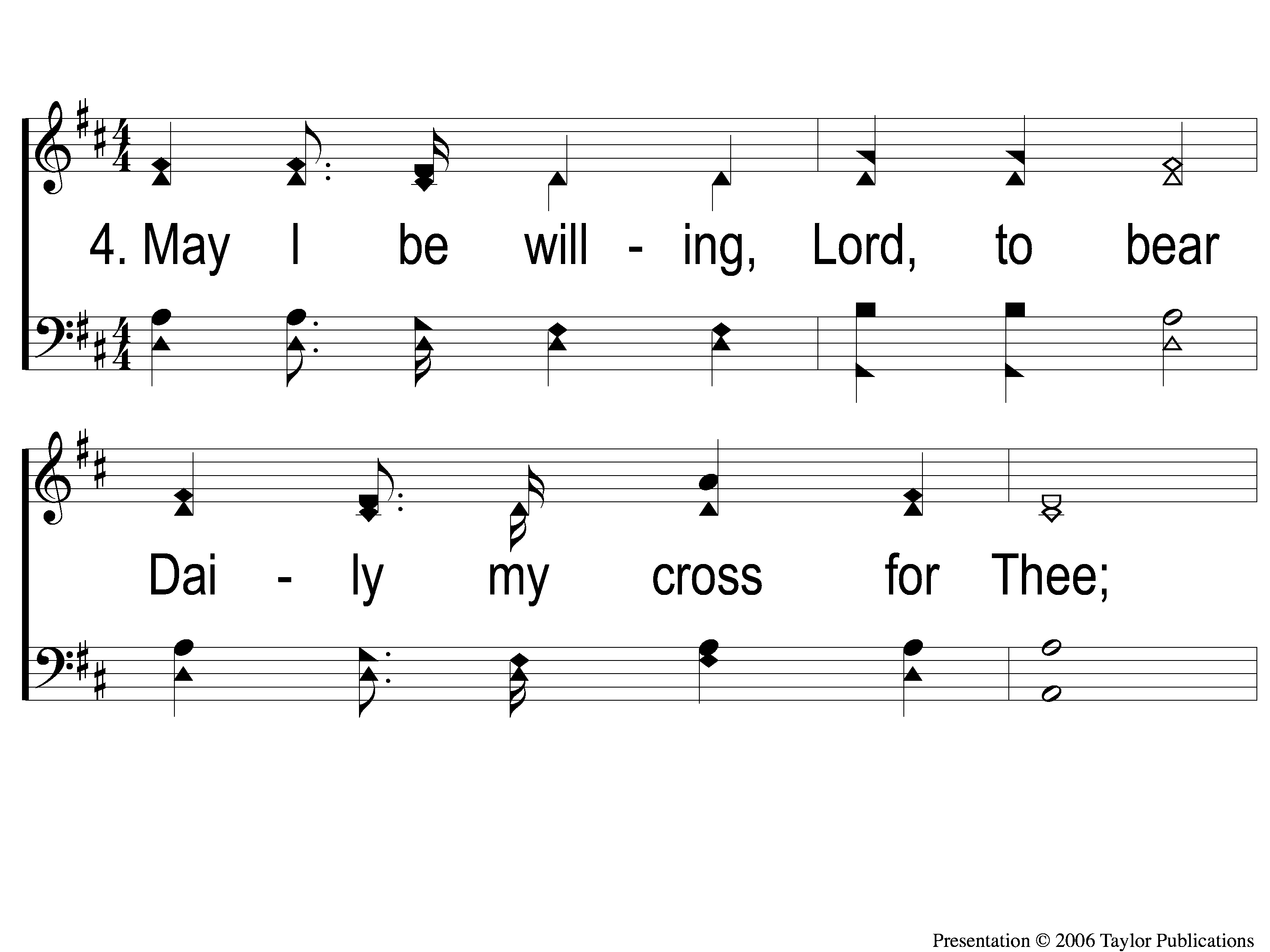 Lead Me To Calvary
332
4-1 Lead Me To Calvary
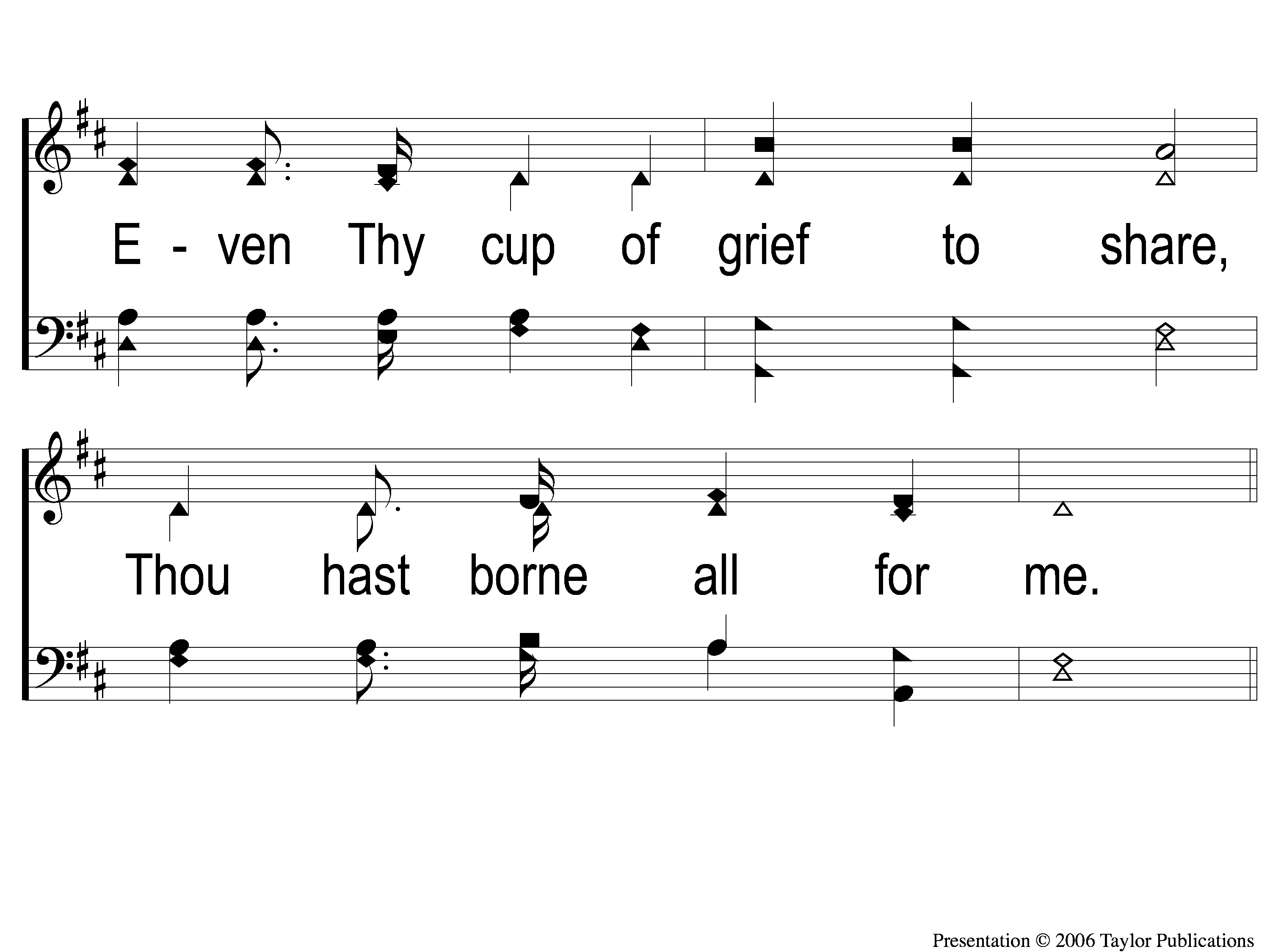 Lead Me To Calvary
332
4-2 Lead Me To Calvary
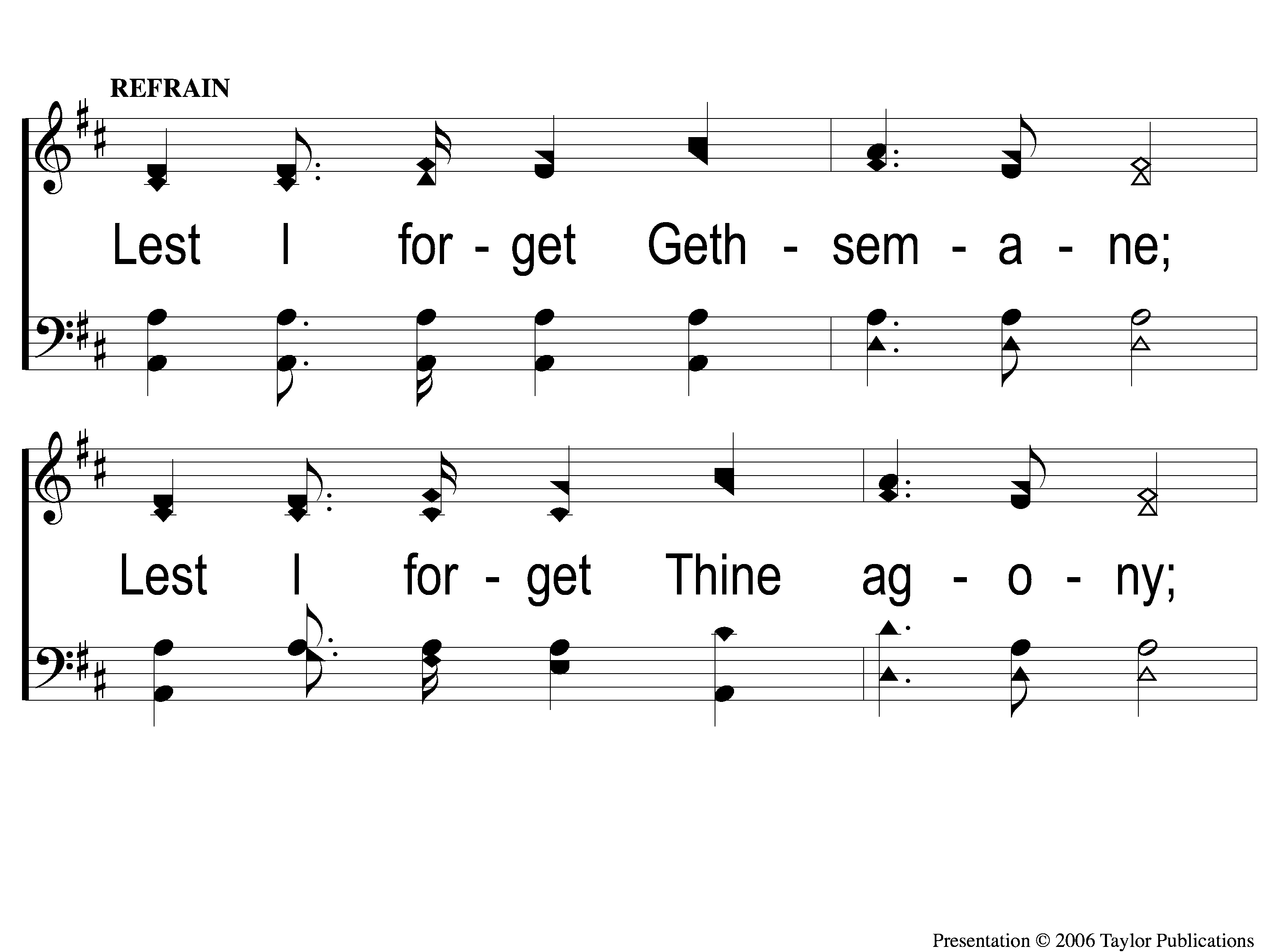 Lead Me To Calvary
332
C-1 Lead Me To Calvary
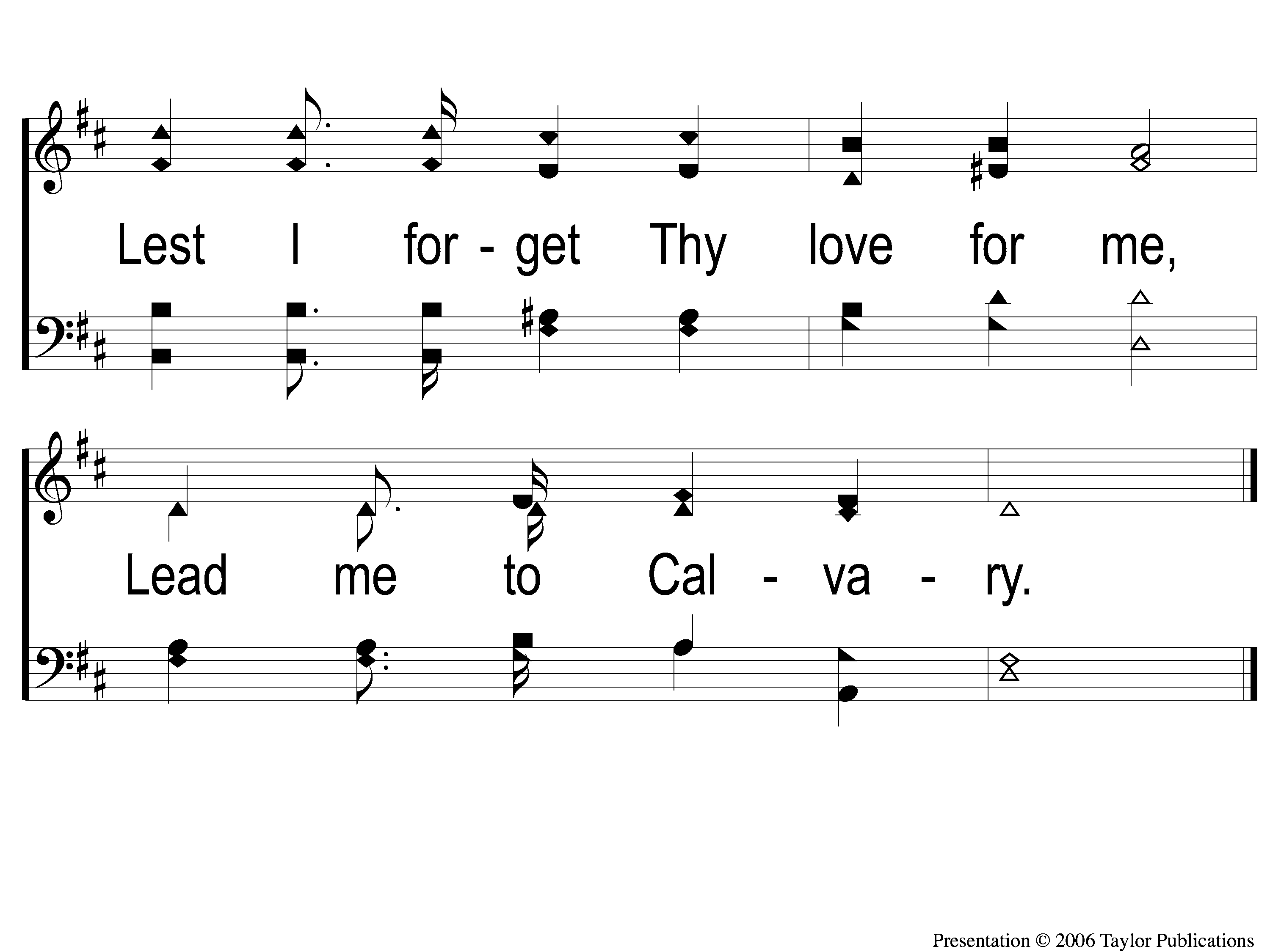 Lead Me To Calvary
332
C-2 Lead Me To Calvary
The Unleavened Bread
Isaiah 53:1-3
“Who has believed our report? And to whom has the arm of the Lord been revealed? For He shall grow up before Him as a tender plant, And as a root out of dry ground. He has no form or comeliness; And when we see Him, There is no beauty that we should desire Him. He is despised and rejected by men, A Man of sorrows and acquainted with grief. And we hid, as it were, our faces from Him; He was despised, and we did not esteem Him.”
The Fruit
of the Vine
Isaiah 53:4-5
“Surely He has borne our griefs And carried our sorrows; Yet we esteemed Him stricken, Smitten by God, and afflicted. But He was wounded for our transgressions, He was bruised for our iniquities; The chastisement for our peace was upon Him, And by His stripes we are healed.”
Closing Prayer
Song:
Take The Name
Of Jesus With You
#738
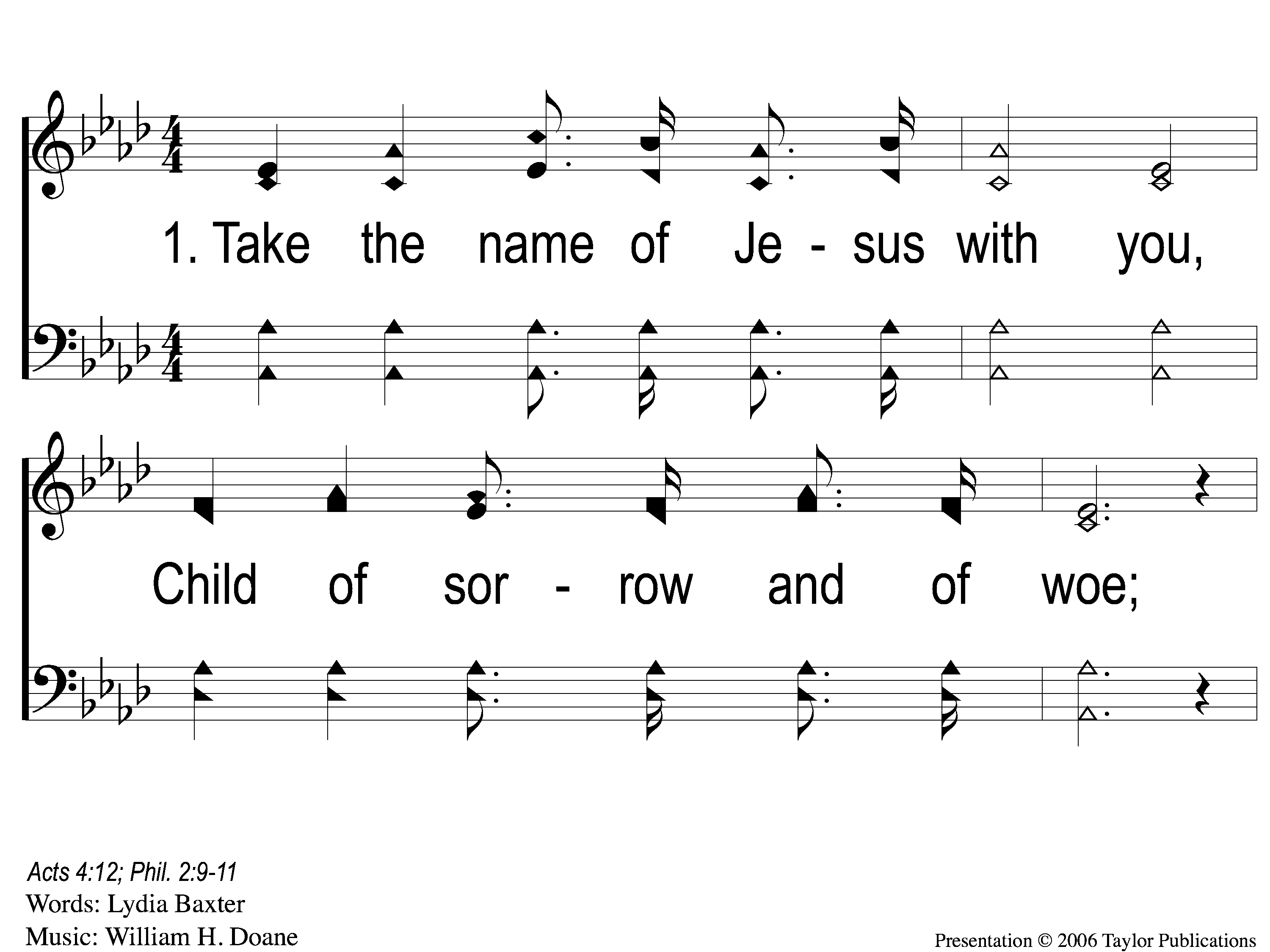 Take the Name of Jesus
738
1-1 Take the Name of Jesus With You
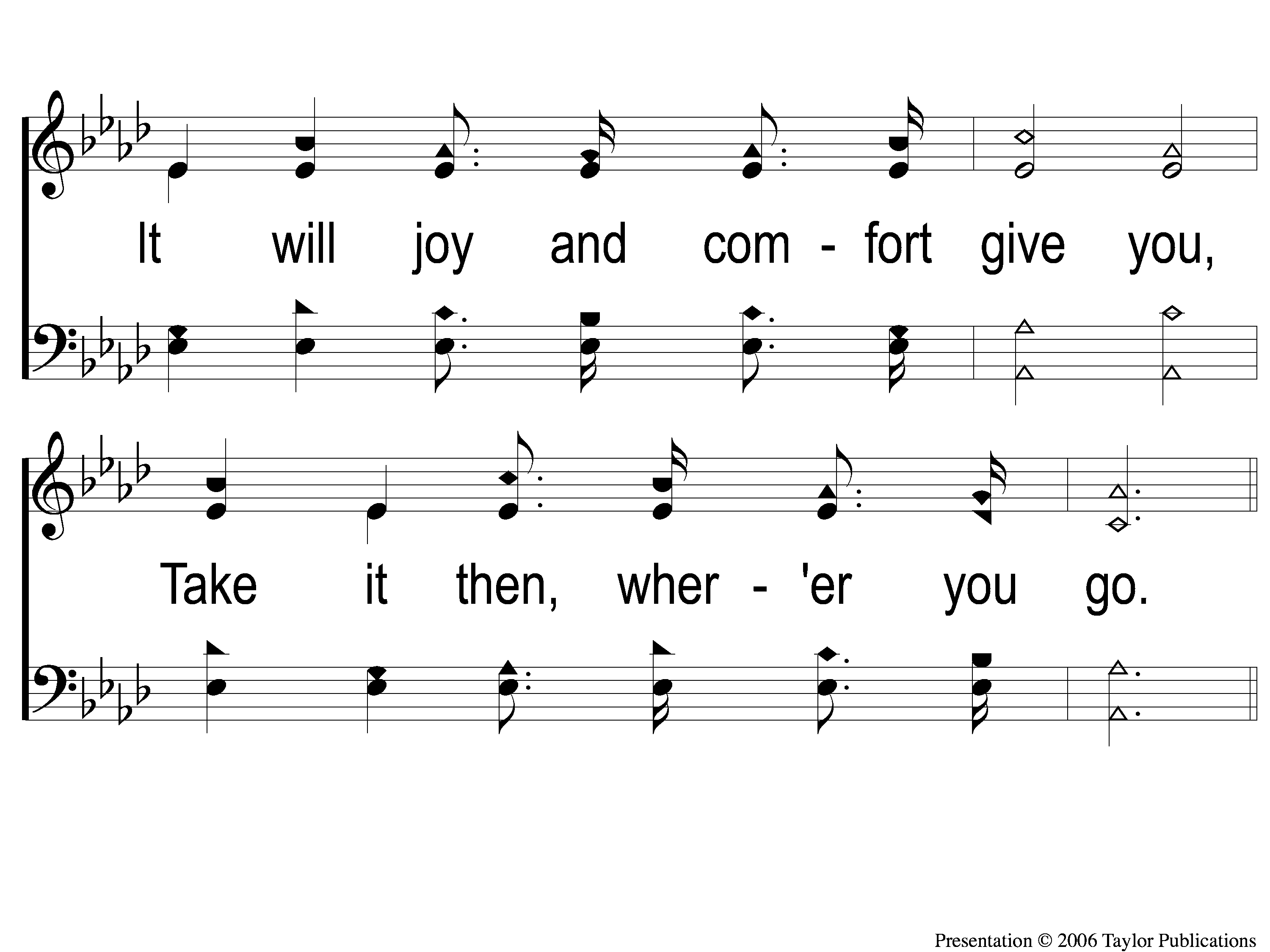 Take the Name of Jesus
738
1-2 Take the Name of Jesus With You
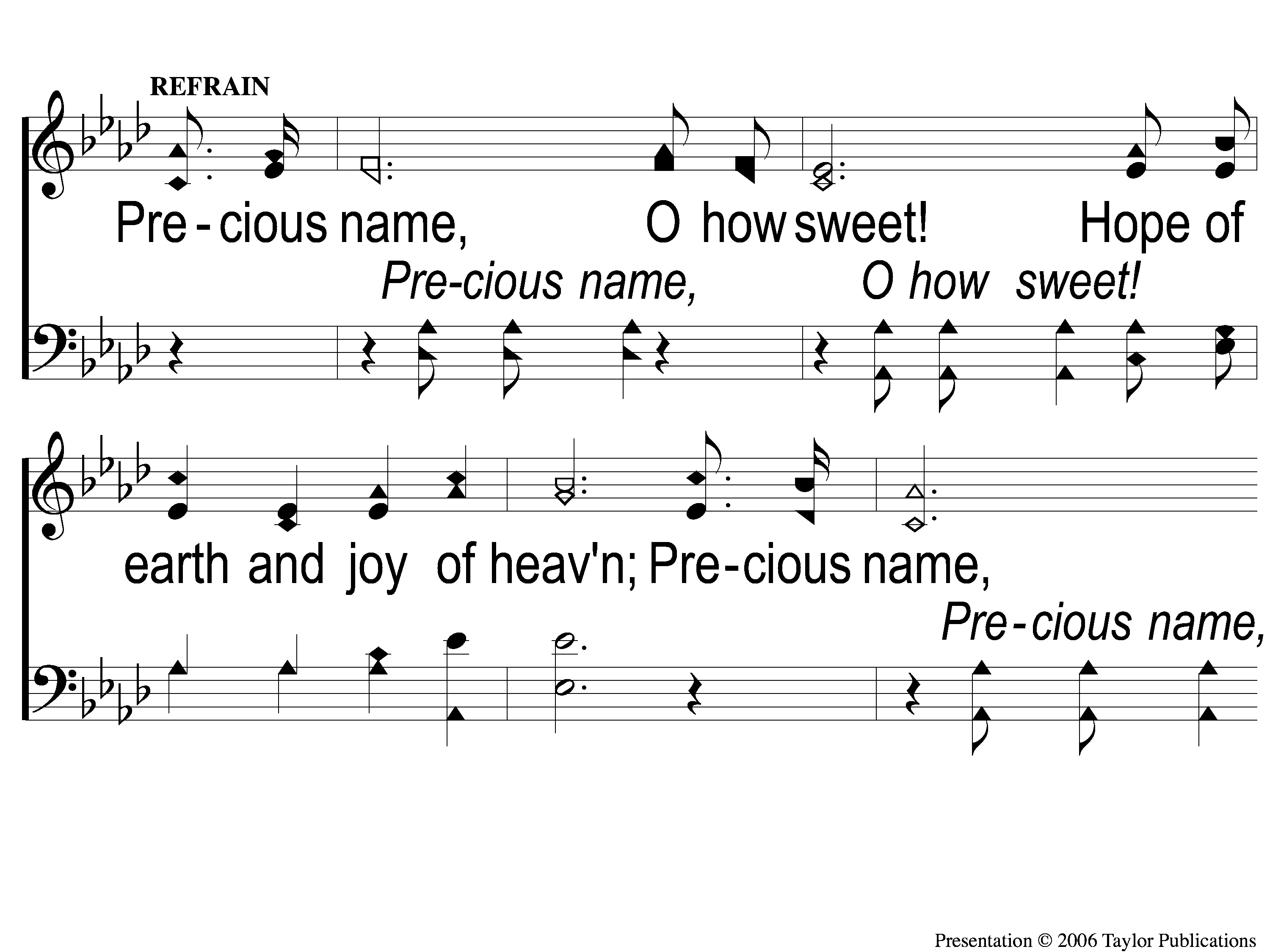 Take the Name of Jesus
738
C-1 Take the Name of Jesus With You
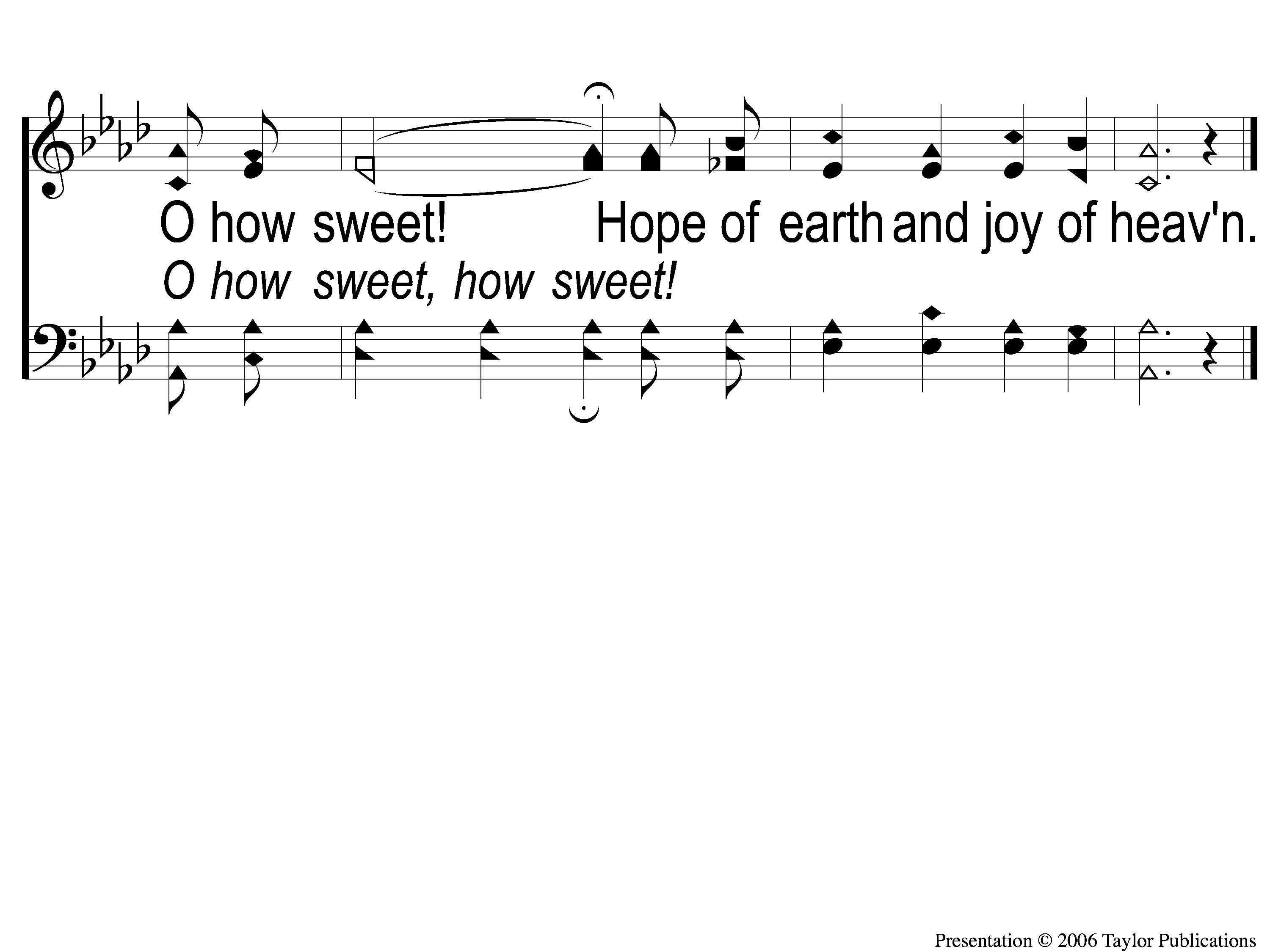 Take the Name of Jesus
738
C-2 Take the Name of Jesus With You
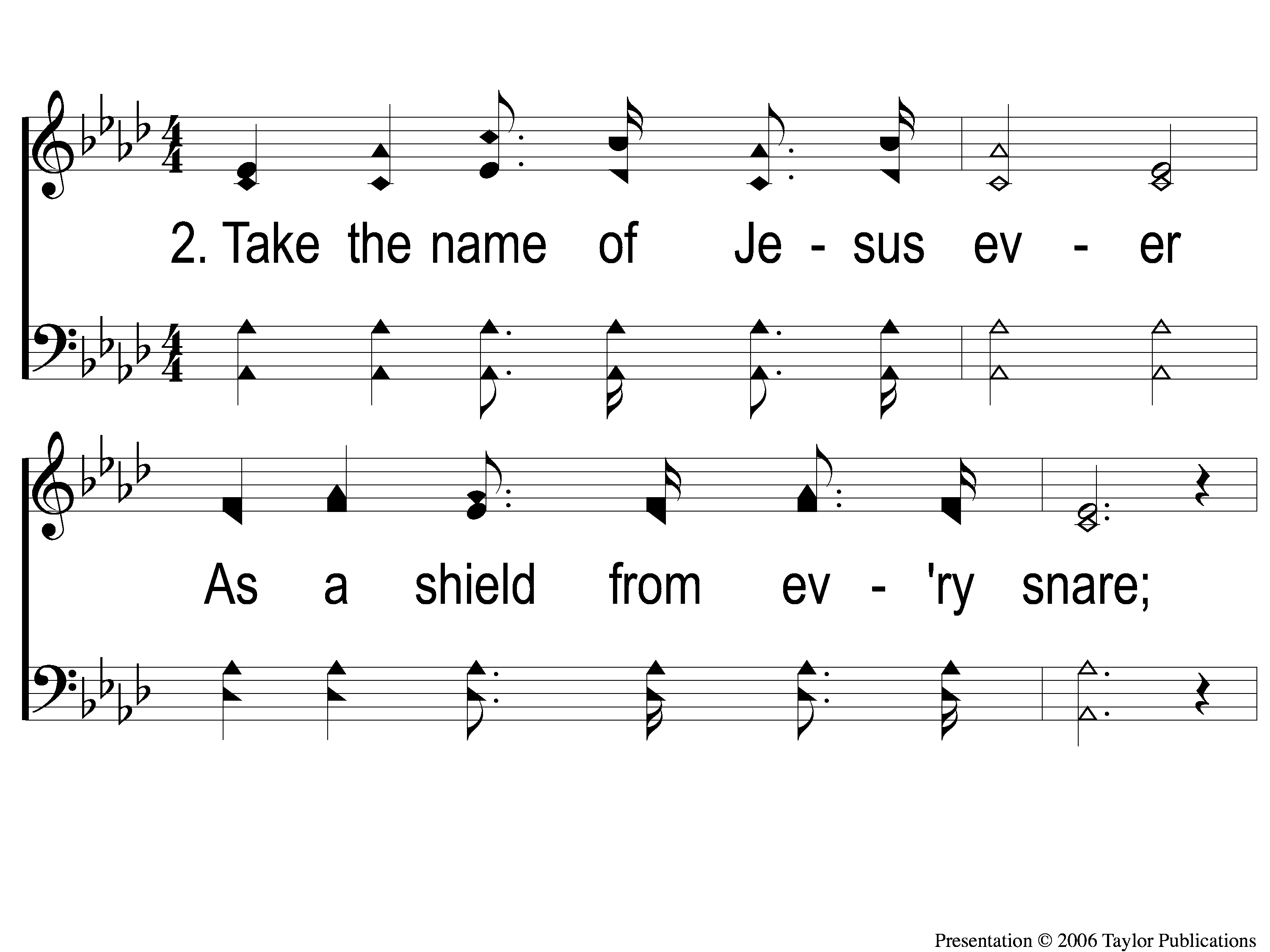 Take the Name of Jesus
738
2-1 Take the Name of Jesus With You
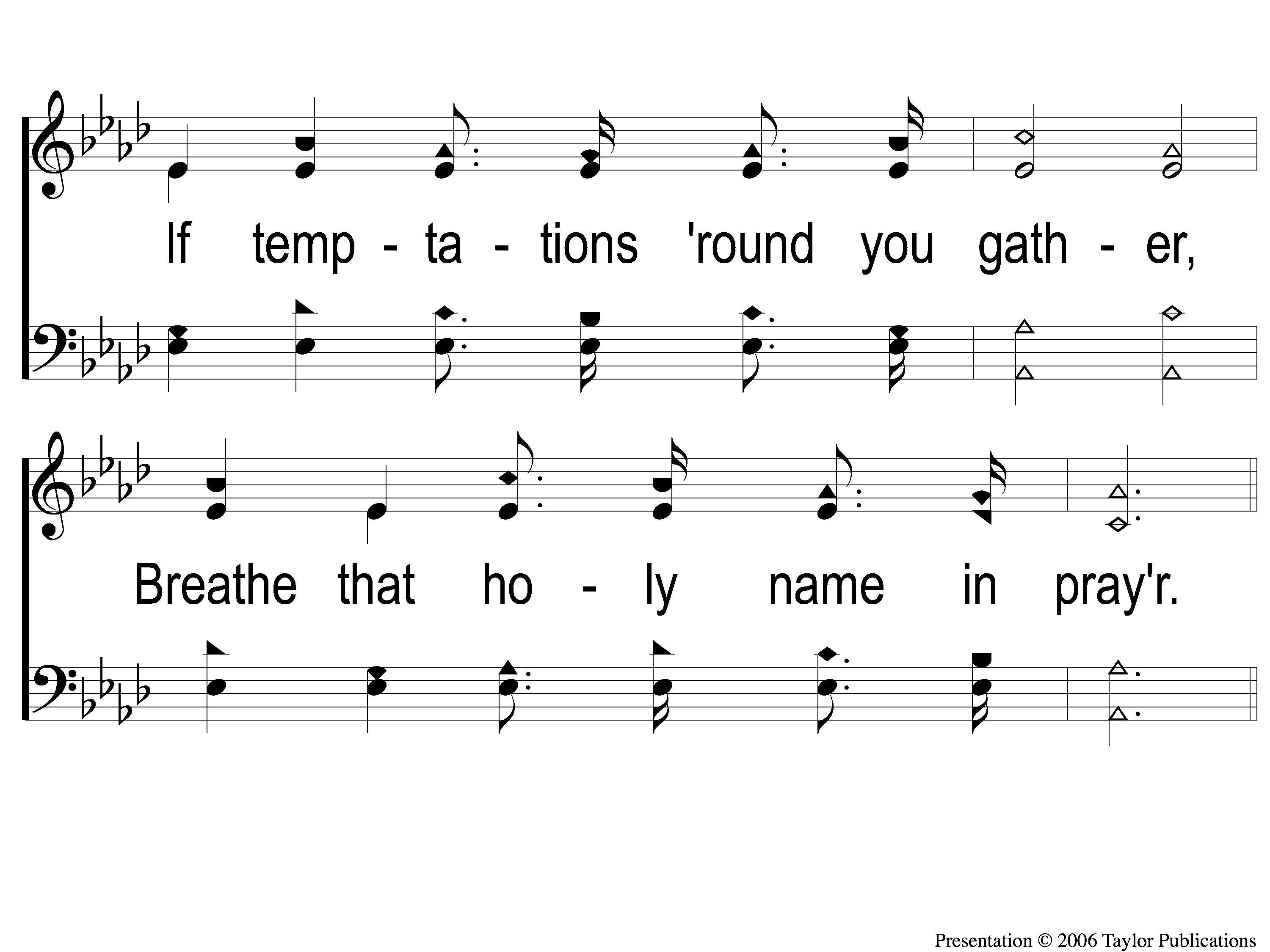 Take the Name of Jesus
738
2-2 Take the Name of Jesus With You
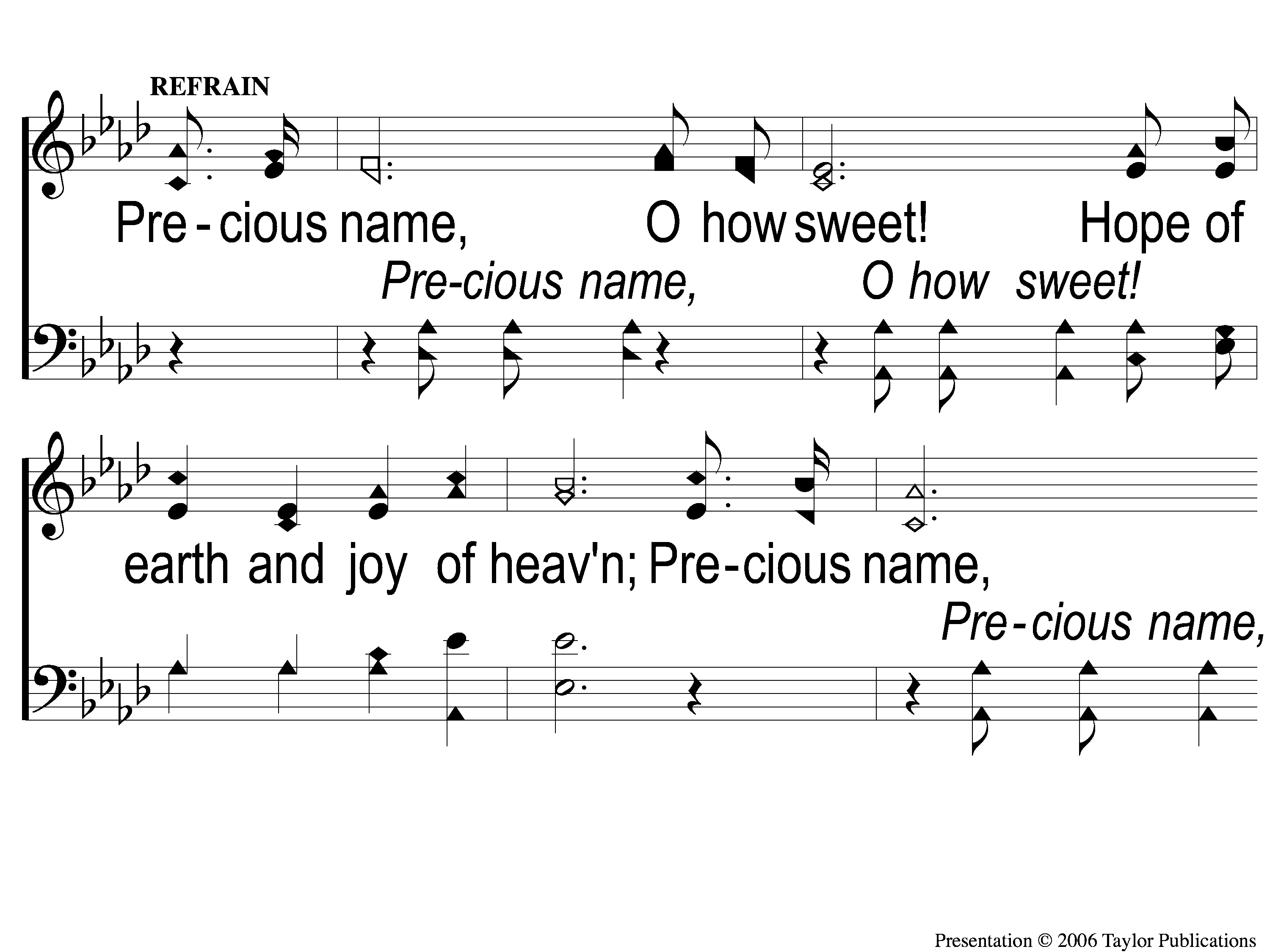 Take the Name of Jesus
738
C-1 Take the Name of Jesus With You
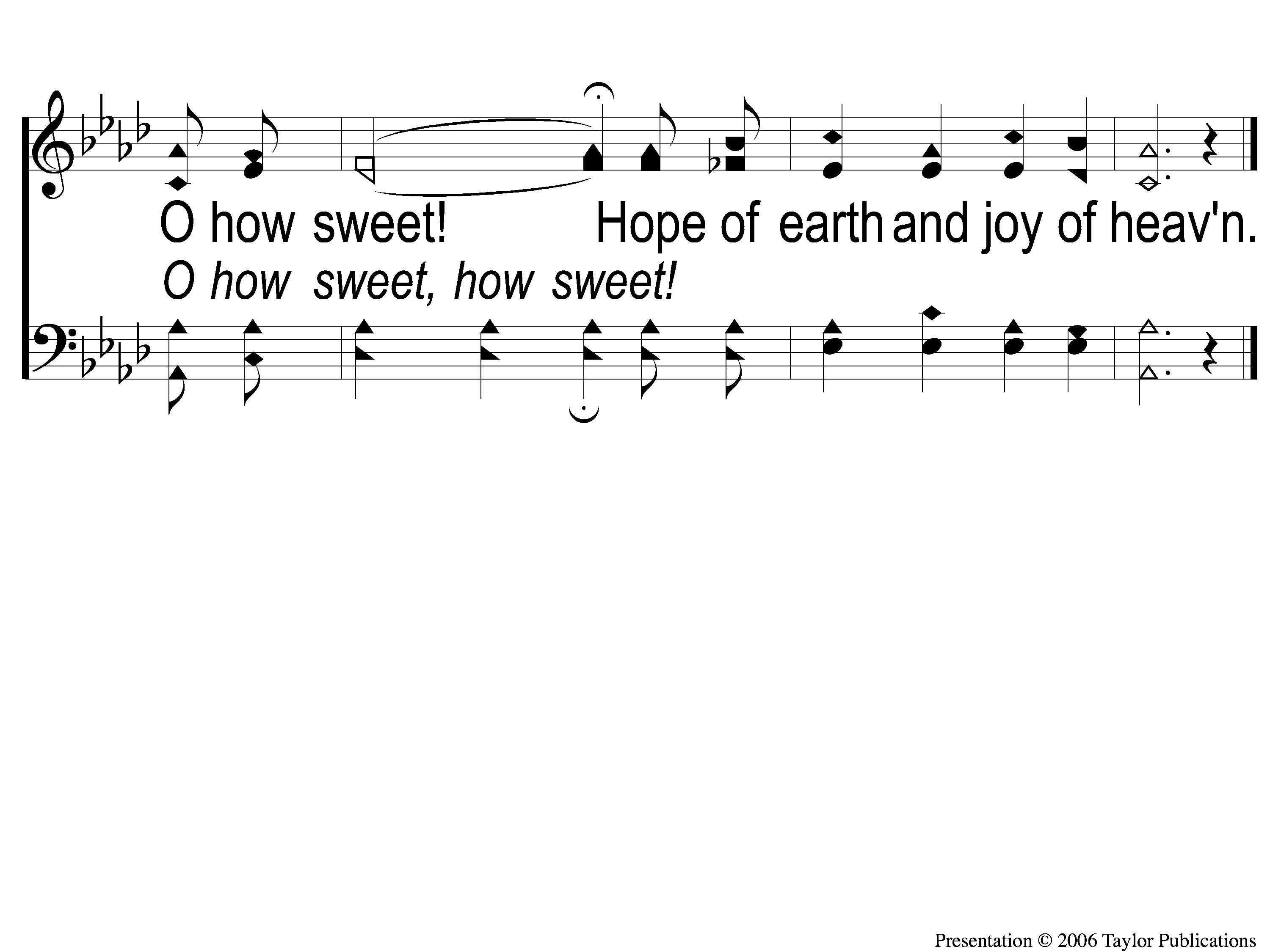 Take the Name of Jesus
738
C-2 Take the Name of Jesus With You
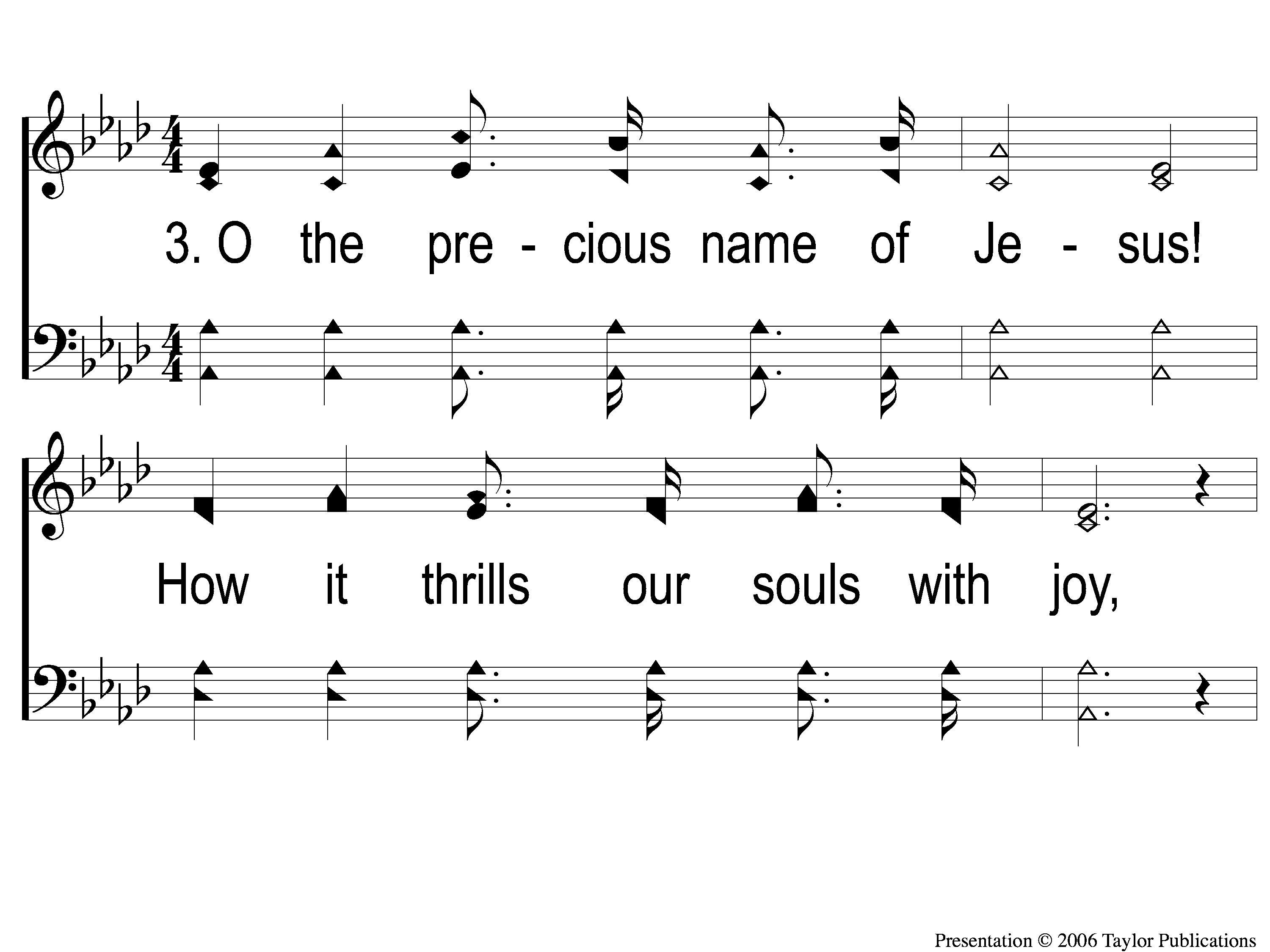 Take the Name of Jesus
738
3-1 Take the Name of Jesus With You
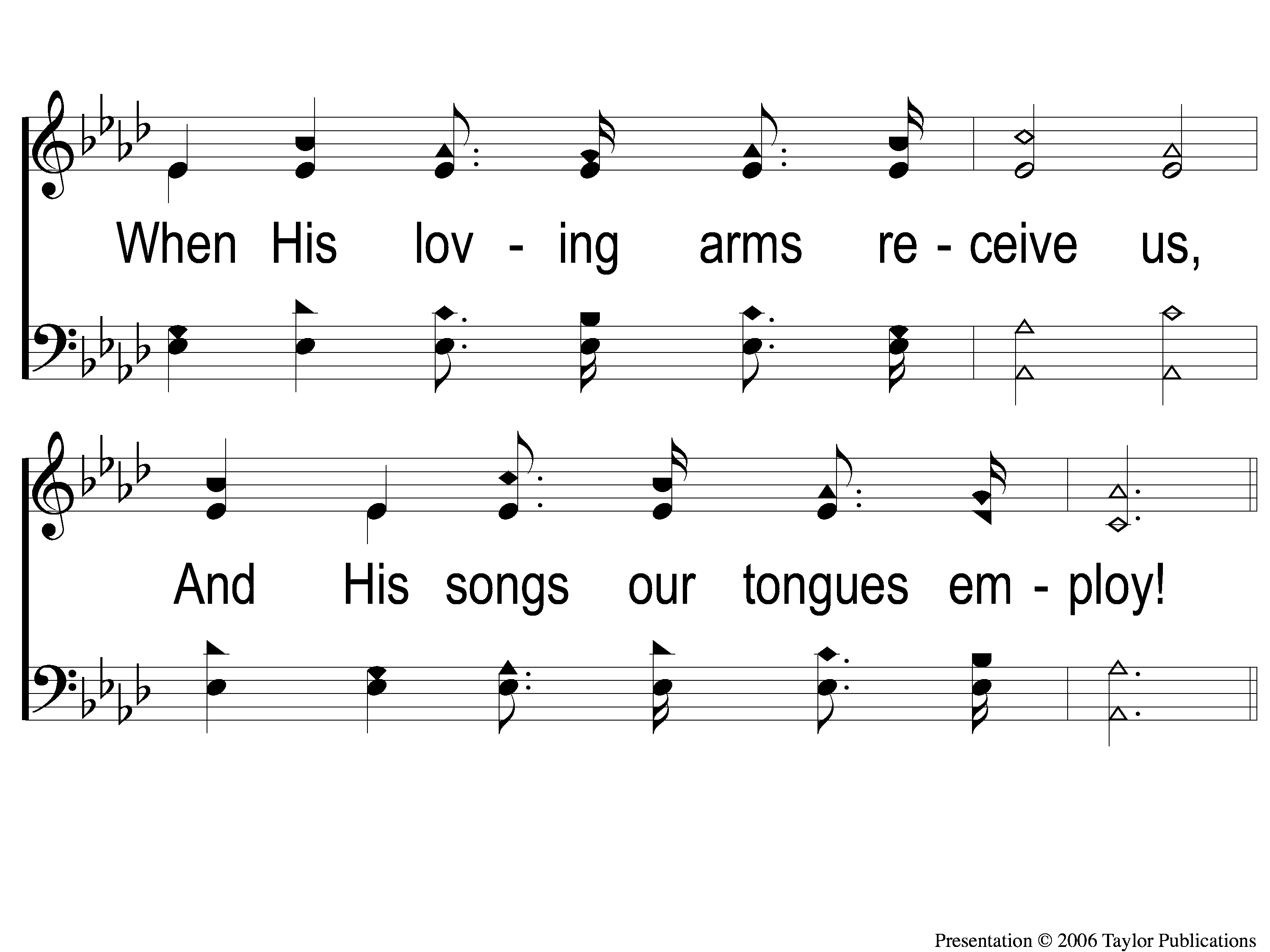 Take the Name of Jesus
738
3-2 Take the Name of Jesus With You
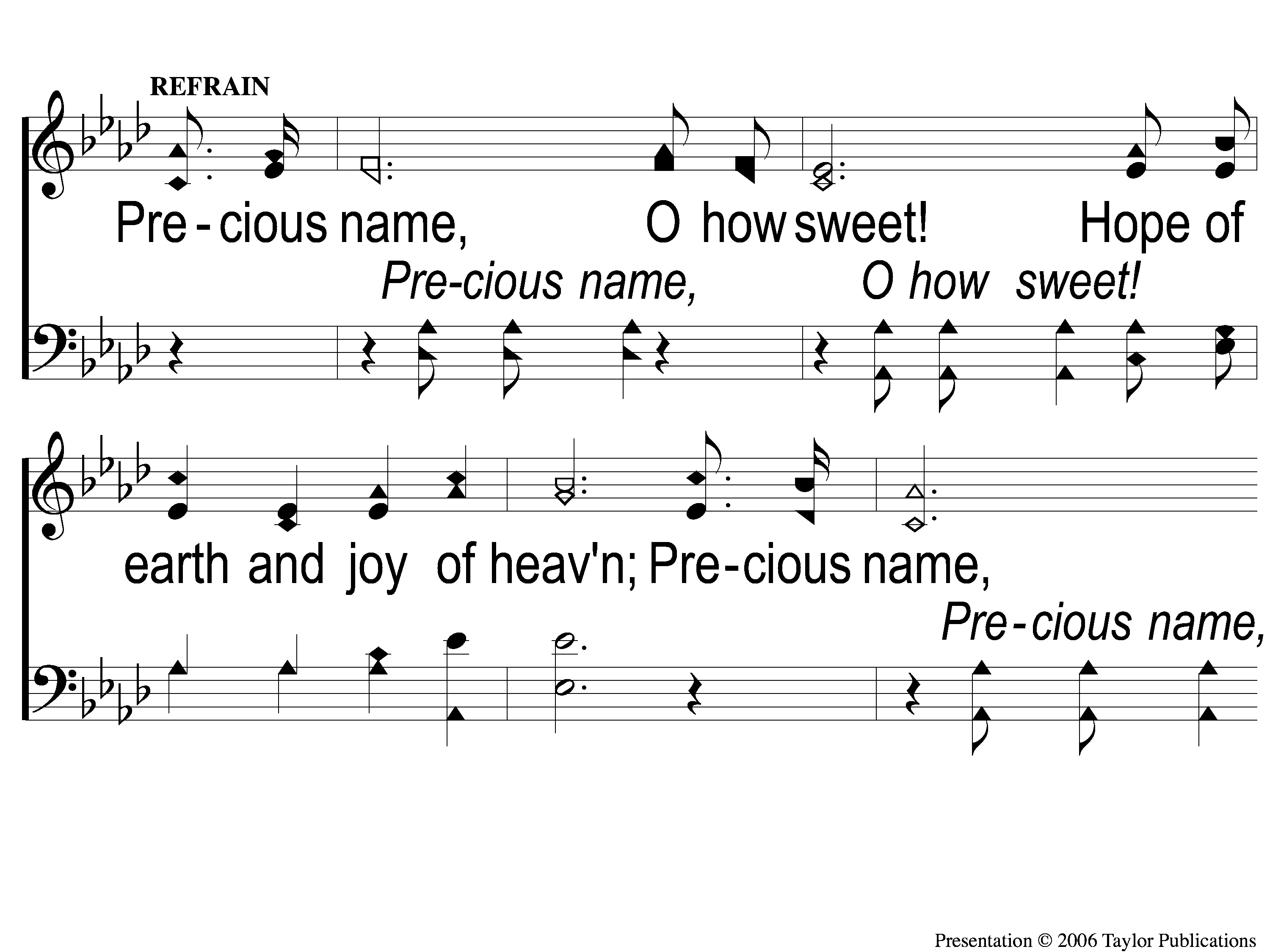 Take the Name of Jesus
738
C-1 Take the Name of Jesus With You
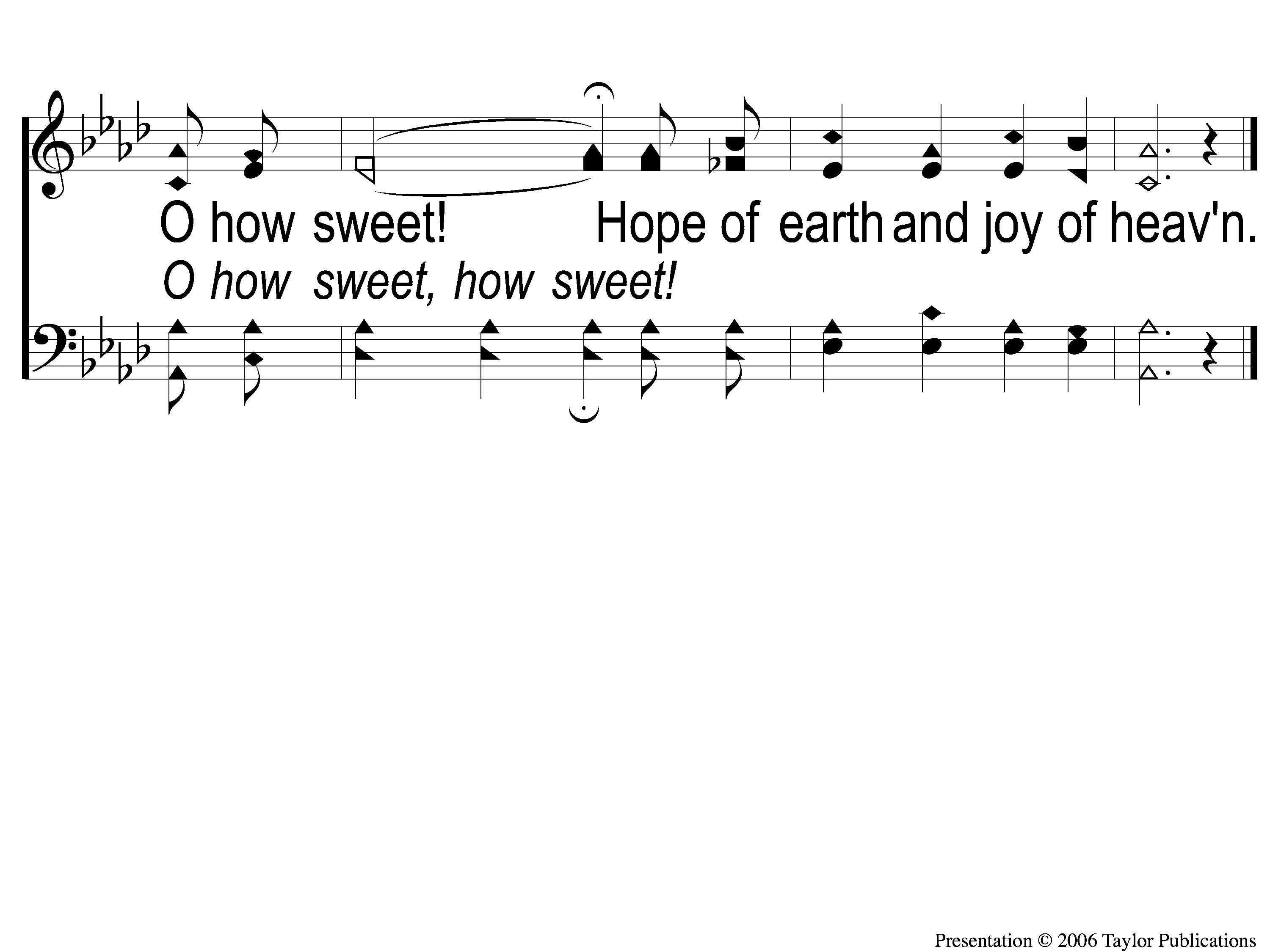 Take the Name of Jesus
738
C-2 Take the Name of Jesus With You
Tonight
Worship @ 6:00 PM
Wednesday
Worship & Classes @ 6:30 pm
RESTOREREBUILDRENEW
IN 2022
WHEELER
CHURCH
OF
CHRIST
Today
Fellowship Meal @ Noon
Devo & Singing @ 1:00 PM
Wednesday
Worship & Classes @ 6:30 pm
RESTOREREBUILDRENEW
IN 2022
WHEELER
CHURCH
OF
CHRIST